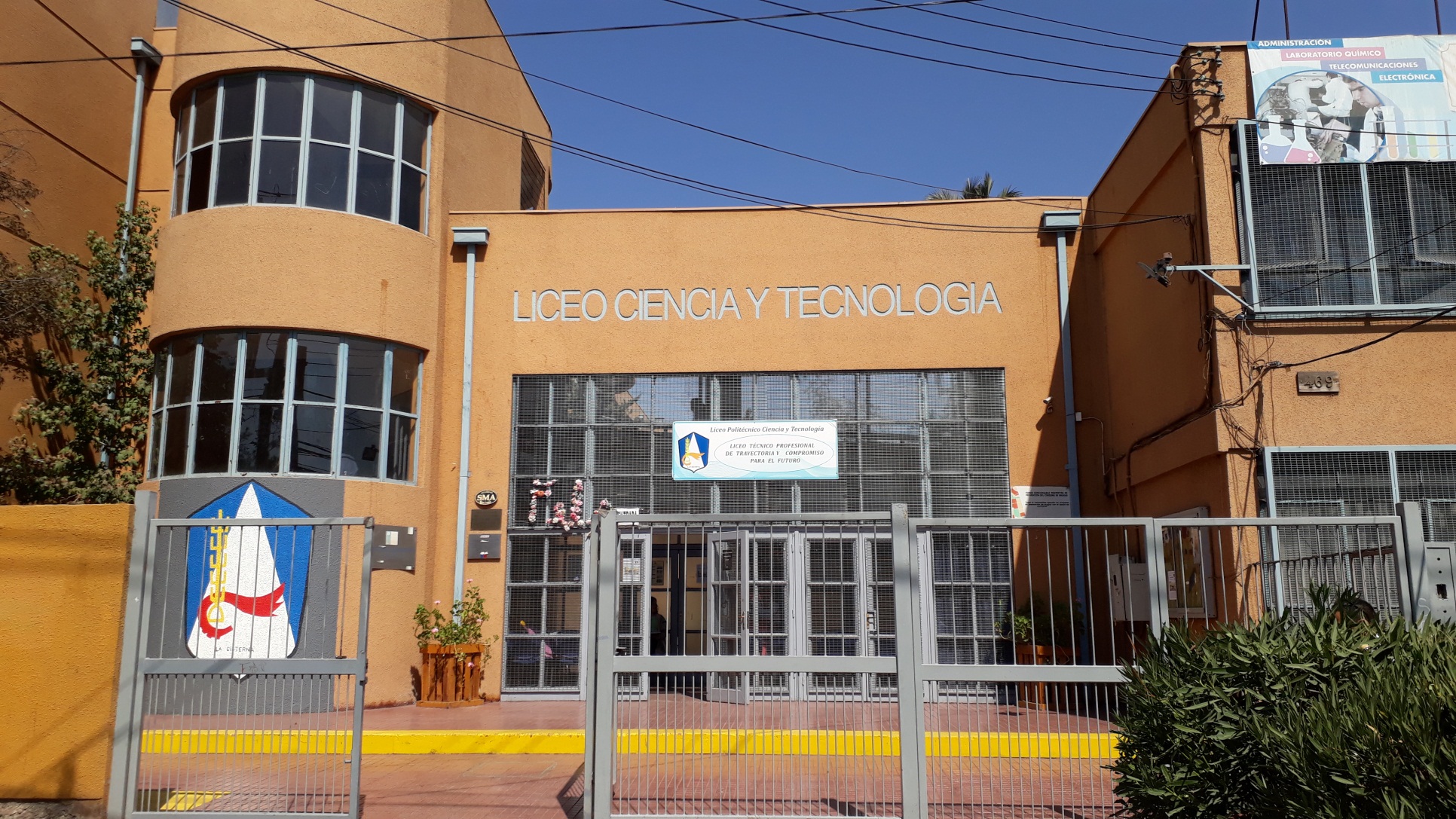 Cuenta Pública 2017 Liceo Politécnico Ciencia y Tecnología
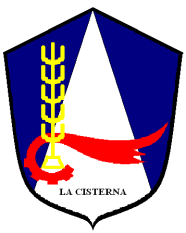 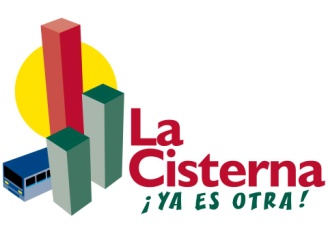 Cuenta Pública 2017 Liceo Politécnico Ciencia y Tecnología
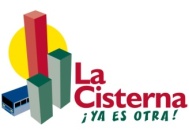 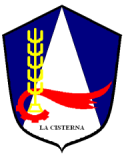 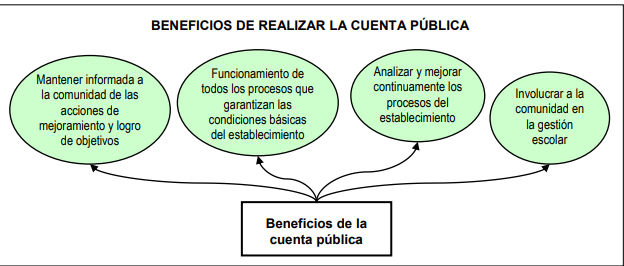 Descripción del Establecimiento
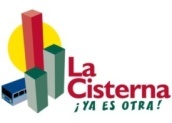 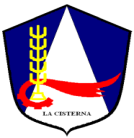 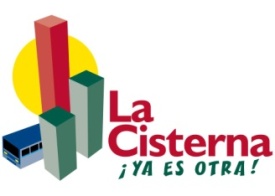 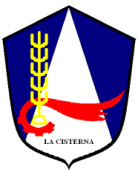 ¿Quiénes   son  nuestros  estudiantes? 

     Matrícula   a  marzo  del  2018  :  1.167   alumnos
PREFERENTES
PRIORITARIOS
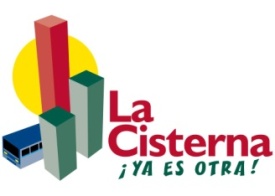 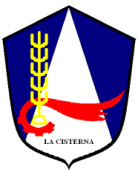 PRO RETENCIÓN
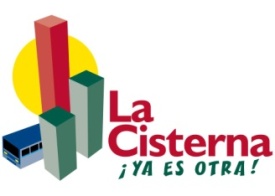 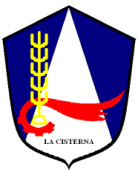 ¿Quiénes Somos?:
Somos uno de los liceos más emblemáticos e inclusivos del Sector Sur, del Área Metropolitana.
Todo esto lo hemos conseguido con un trabajo en equipo, entrega y dedicación por parte de los señores docentes, funcionarios y directivos docentes que han contribuido a ser de este liceo una buena opción para los jóvenes de estas comunas del Sector Sur de Santiago. 
Todo esto nos ha permitido entregar a nuestros jóvenes las herramientas necesarias  para insertarse en el mundo laboral, con las exigencias propias del trabajo, siendo unos de los pocos liceos a nivel nacional que podemos titular a cerca de un 80 % de nuestros alumnos.
Pedro A. Sanhueza Catalán
Inspector   General
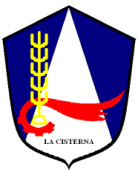 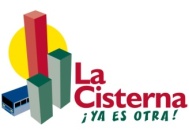 Proyecto Educativo y metas de Gestión originalmente propuestas  :
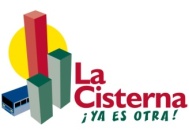 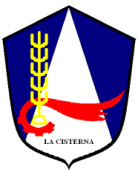 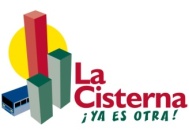 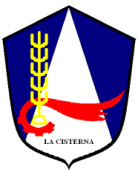 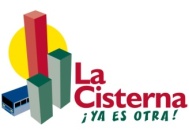 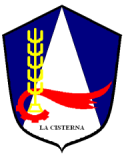 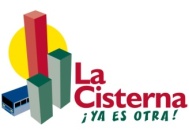 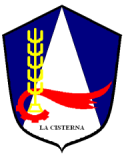 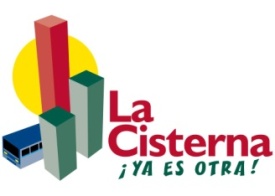 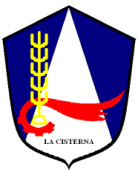 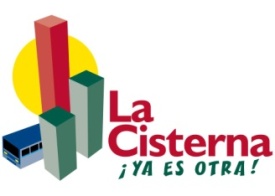 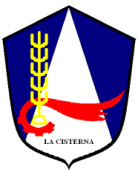 PROCESOS    PEDAGÓGICOS :
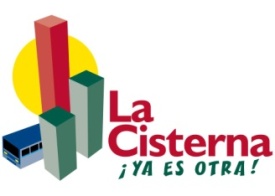 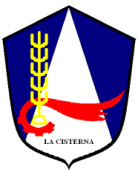 PROGRAMAS    DE  APOYO   A   LA  GESTIÓN   PEDAGÓGICA.-
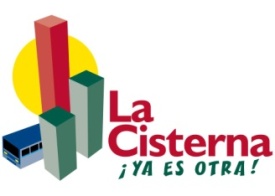 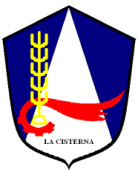 RESUMEN REPITENCIA POR NIVELES
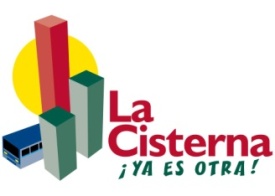 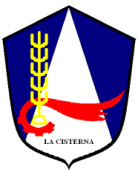 PRIMEROS MEDIOS
SEGUNDOS MEDIOS
TERCEROS MEDIOS
CUARTOS MEDIOS
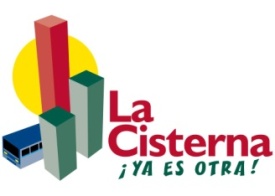 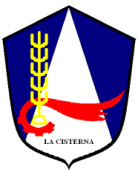 RESULTADOS PSU 2017 V/S 2018
PROMEDIO PSU ÁREA COMERCIAL  410
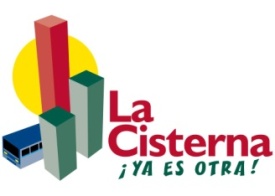 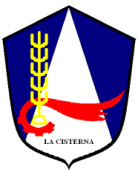 PROMEDIO PSU ÁREA INDUSTRIAL 510
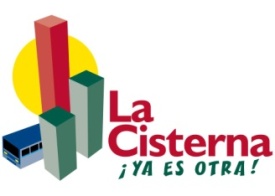 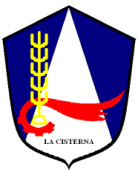 Informe Titulados 2017
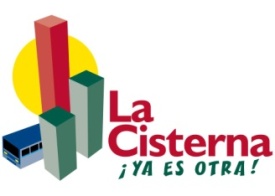 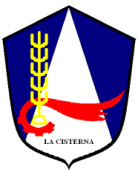 Informe Titulados 2017
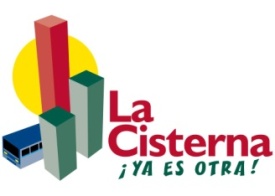 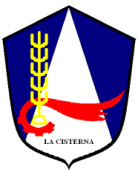 Porcentaje Titulados 2017
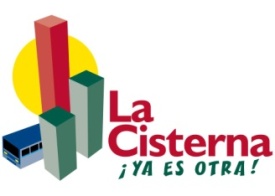 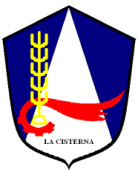 En conclusión año 2017
Se titularon 169 alumnos de un total de 193 matriculados, considerando a los ex alumnos de los años anteriores.
Esto representa un porcentaje de 87,5% de practicantes.
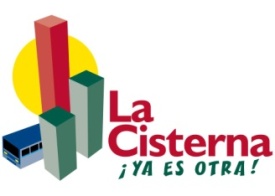 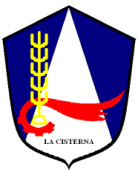 Proceso de Práctica 2018
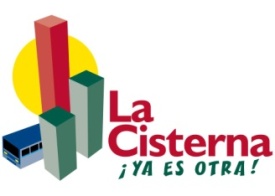 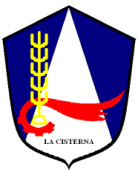 Porcentaje de alumnos que realizan su práctica actualmente
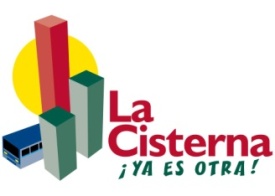 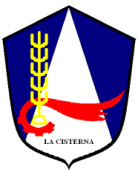 En Conclusión año 2018
Actualmente se encuentran haciendo su práctica profesional 209 alumnos, de un total de 234 matriculados, considerando a los ex alumnos de años anteriores.
Esto representa el 89,3% de practicantes de nuestro liceo.
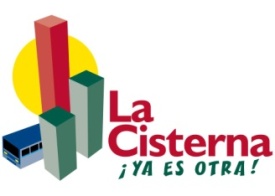 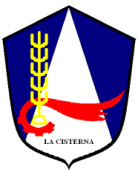 RECURSOS :
POSTULACIONES
LICEO
SOSTENEDOR
SEP
PRORRETENCIÓN
MANTENIMIENTO
KIOSCO
MOVÁMONOS   POR   LA  EDUCACIÓN
FAEP
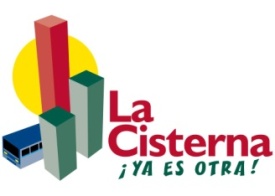 DESTINOS DE DINEROS RECIBIDOS AÑO 2017
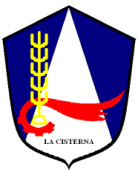 MANTENIMIENTO
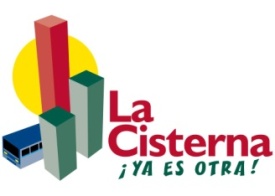 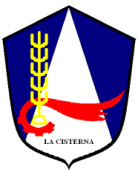 PRO-RETENCIÓN
LEY SEP
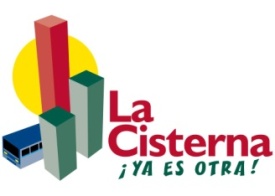 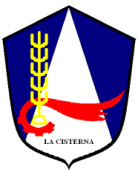 PROYECTO MOVÁMONOS
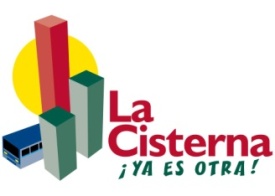 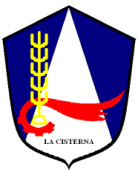 Para    el   2018     existe    saldo  Kiosco   de  :  $  1.100.000.-
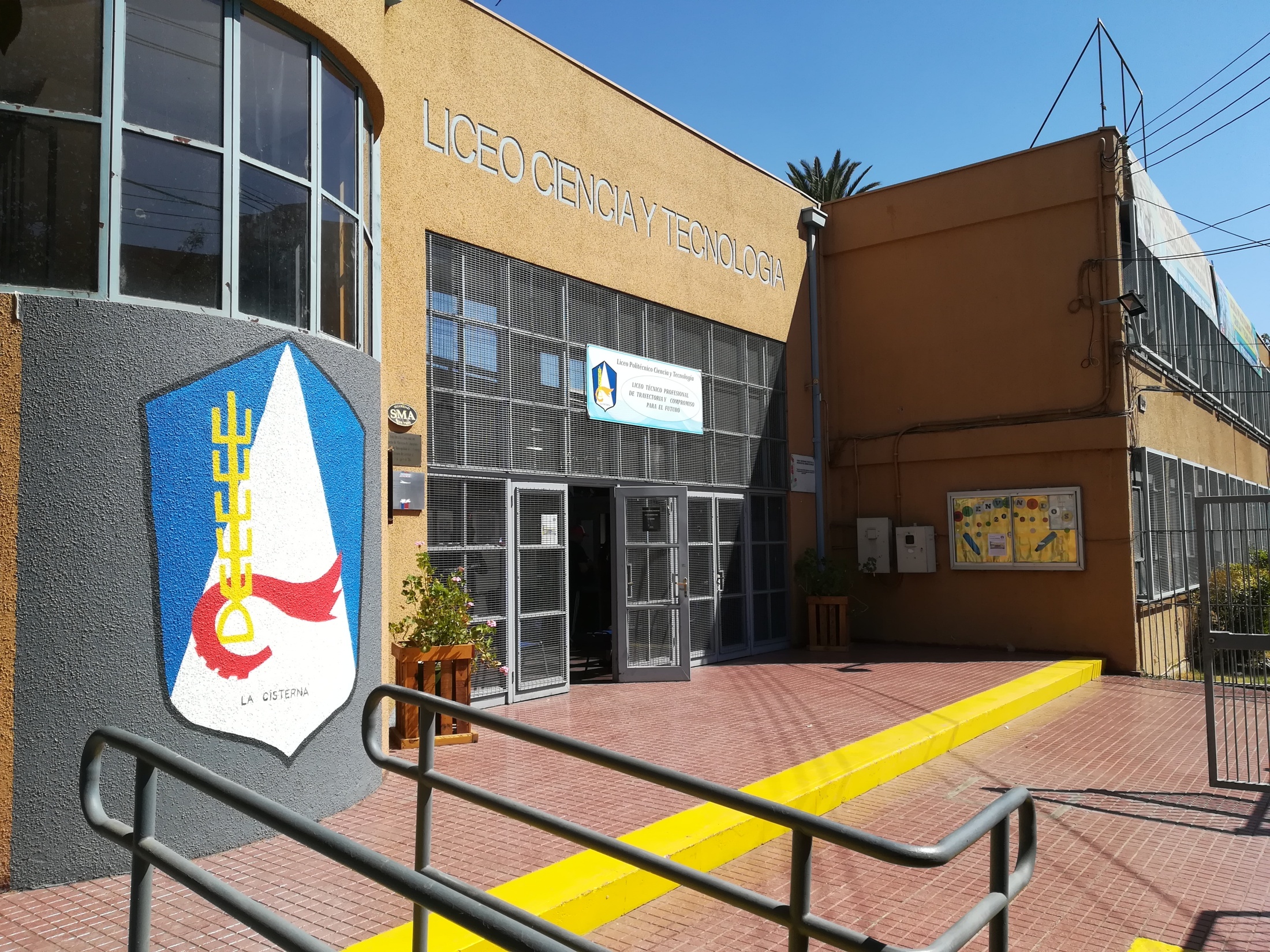 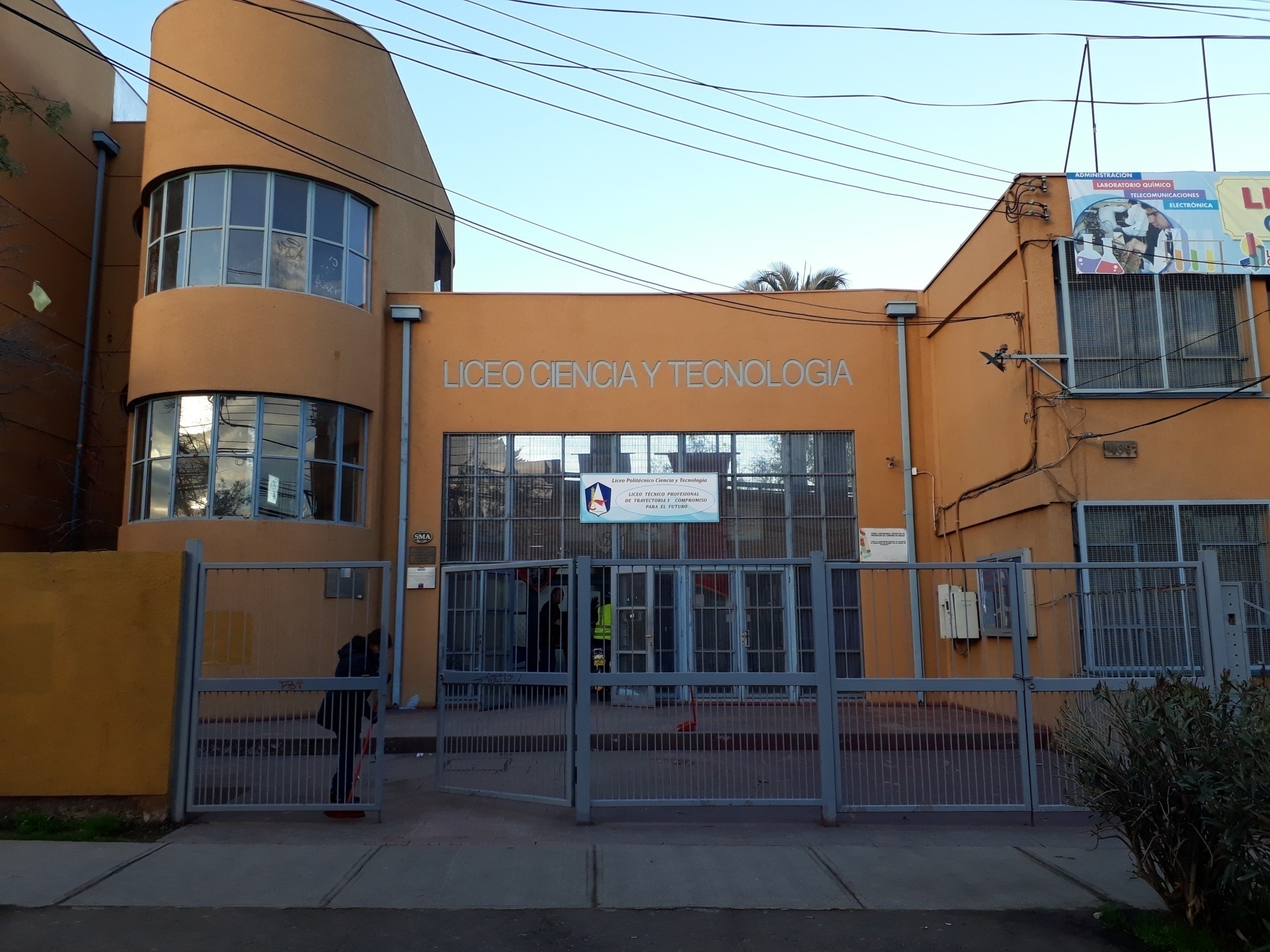 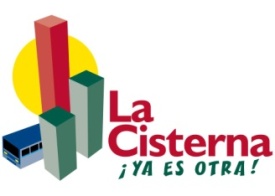 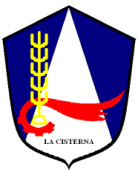 Mejoramiento de Pasillo Central y Áreas Verdes 2017
2016
2017
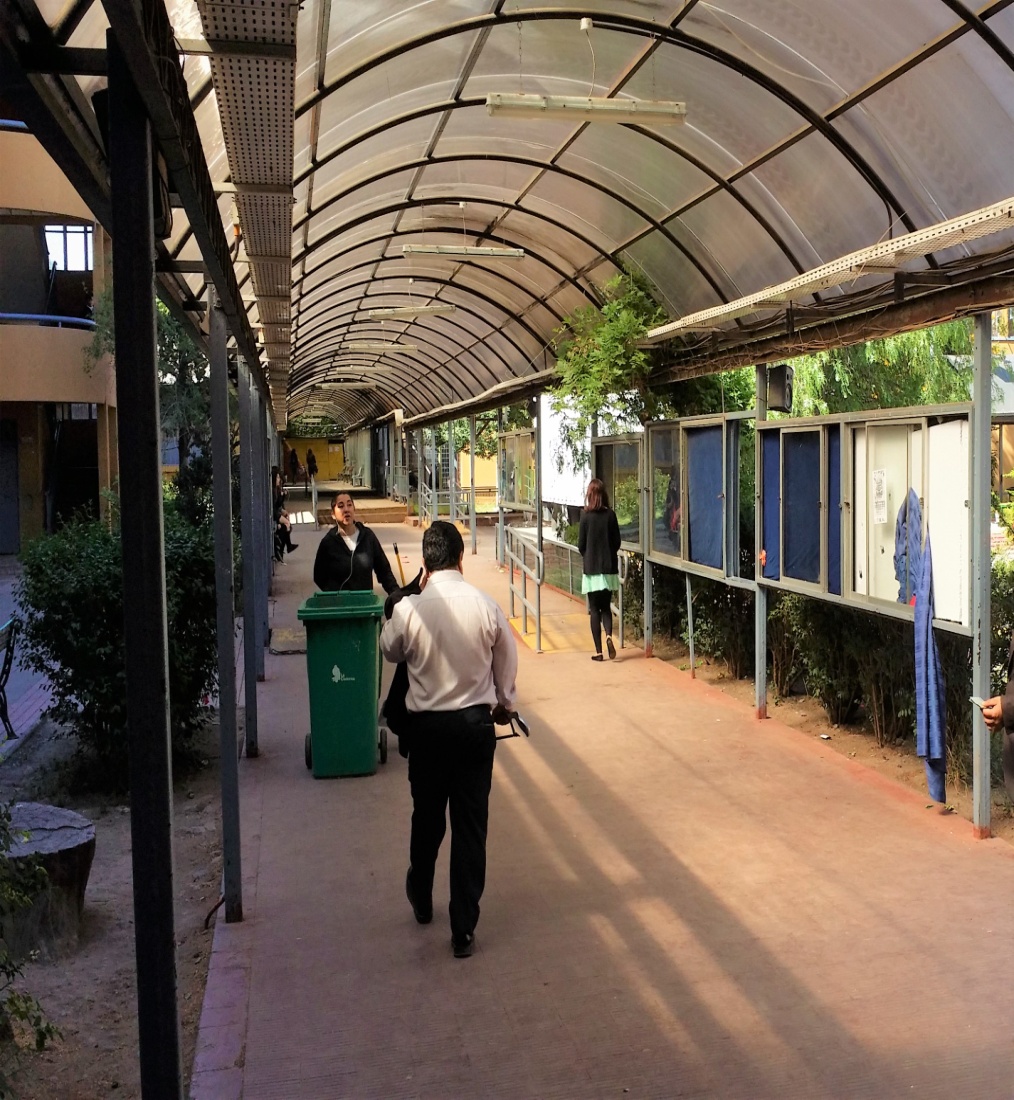 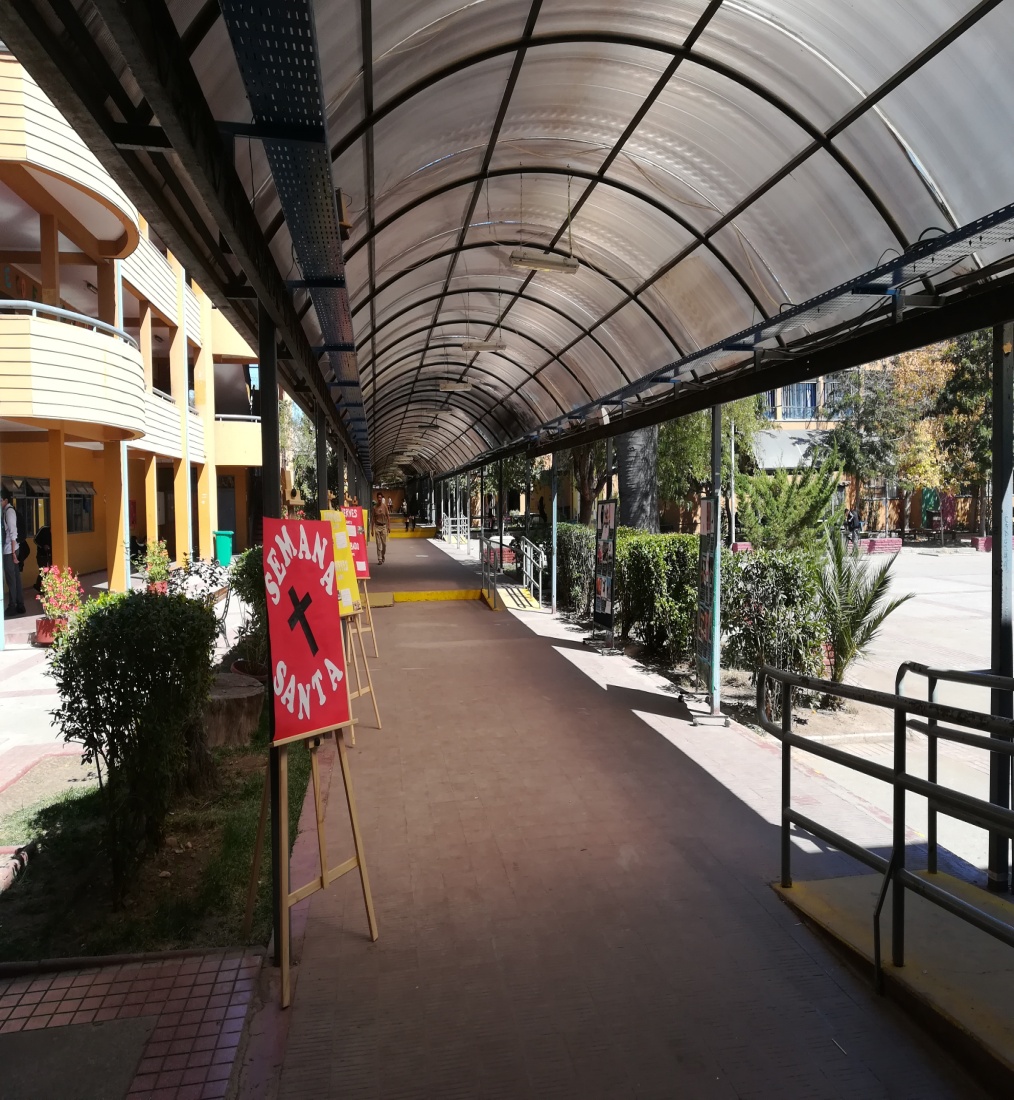 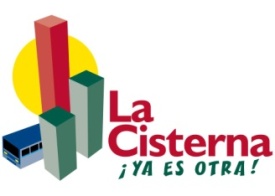 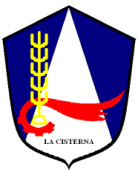 Mejoramiento de Pasillo Central y Áreas Verdes 2017
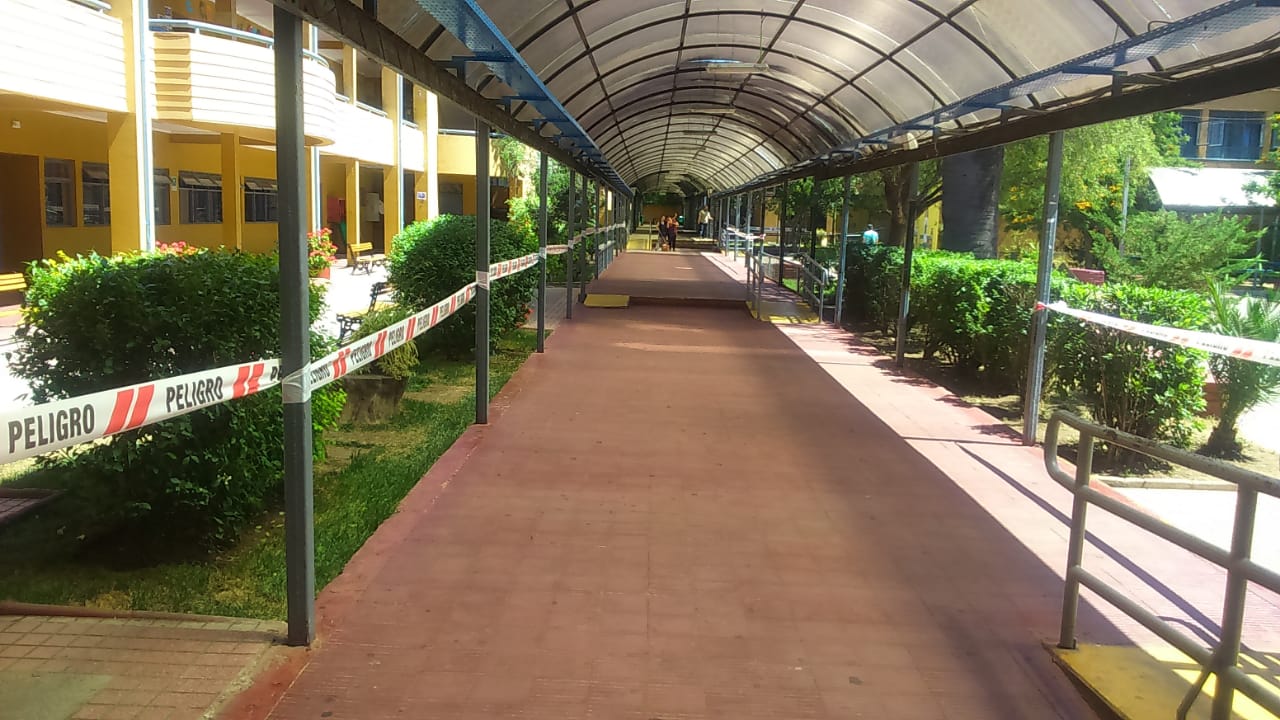 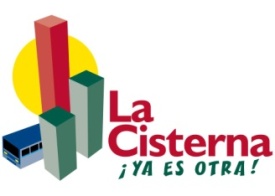 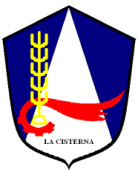 Pasillo entrada Quiosco y Áreas Verdes 2016.
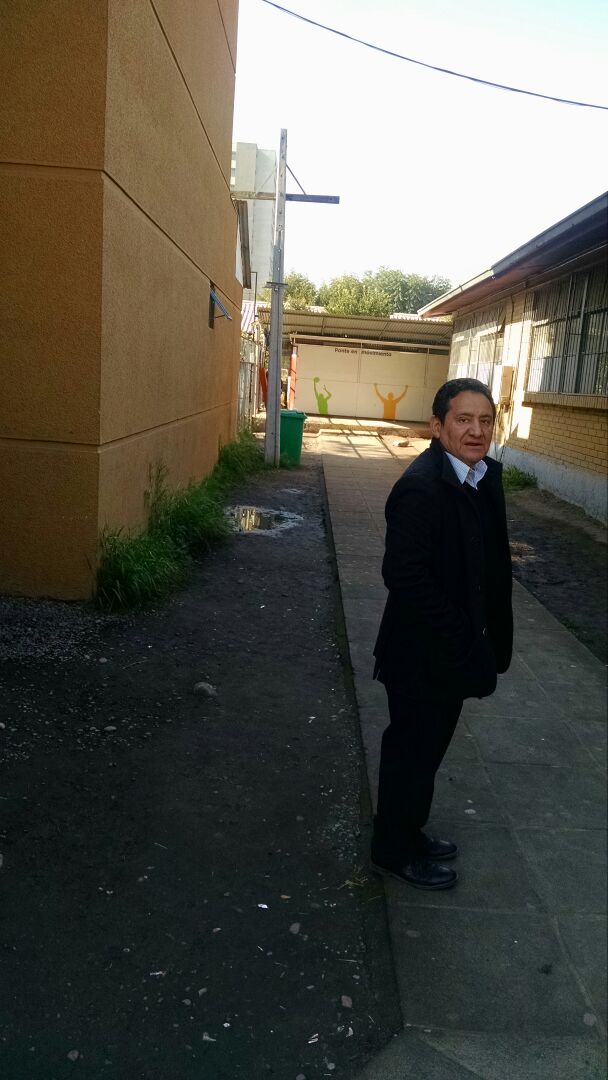 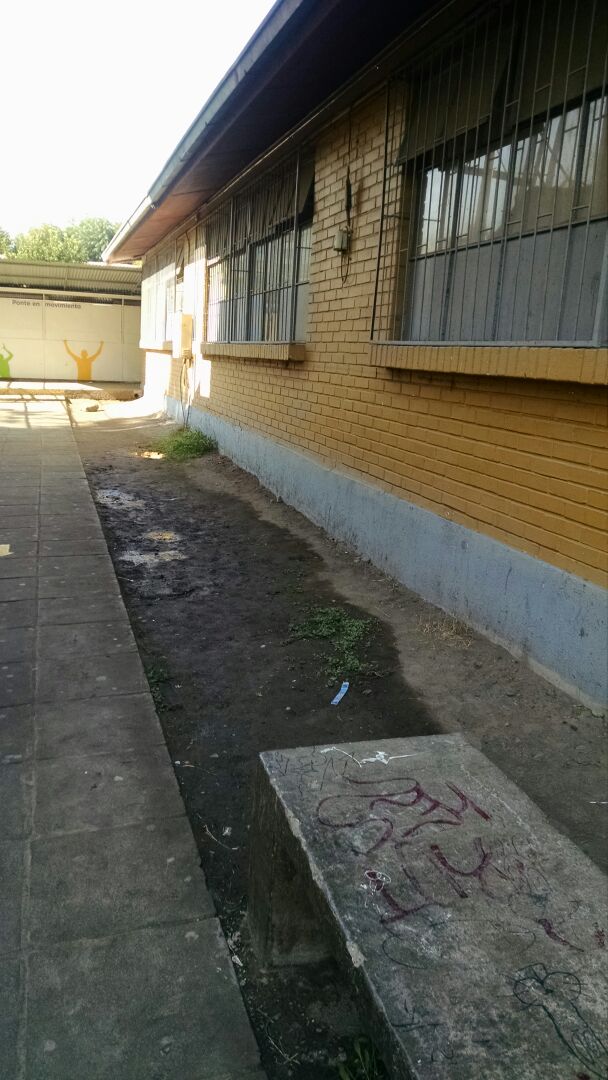 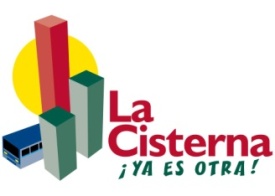 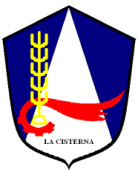 Mejoramiento de suelos entrada Quiosco.
2016
2017
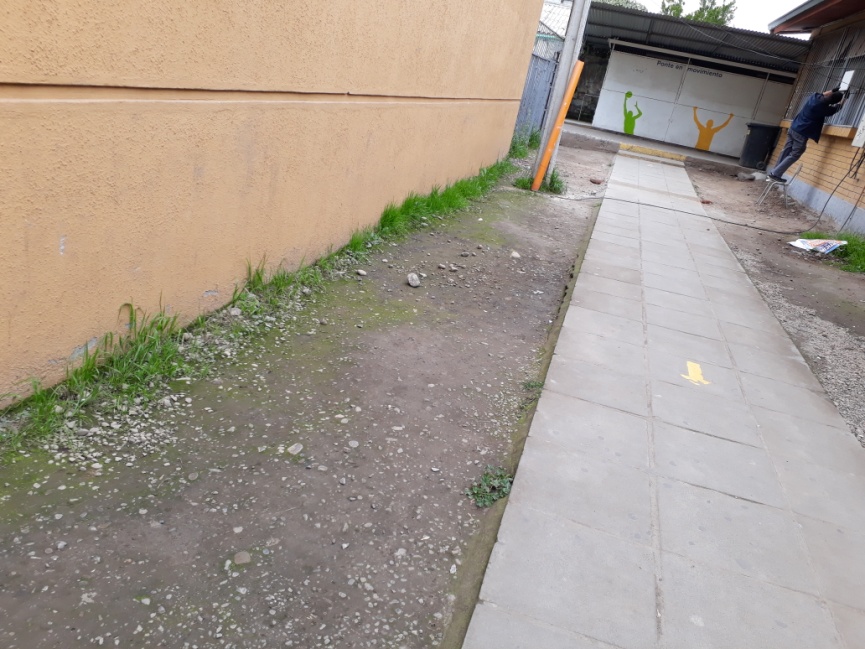 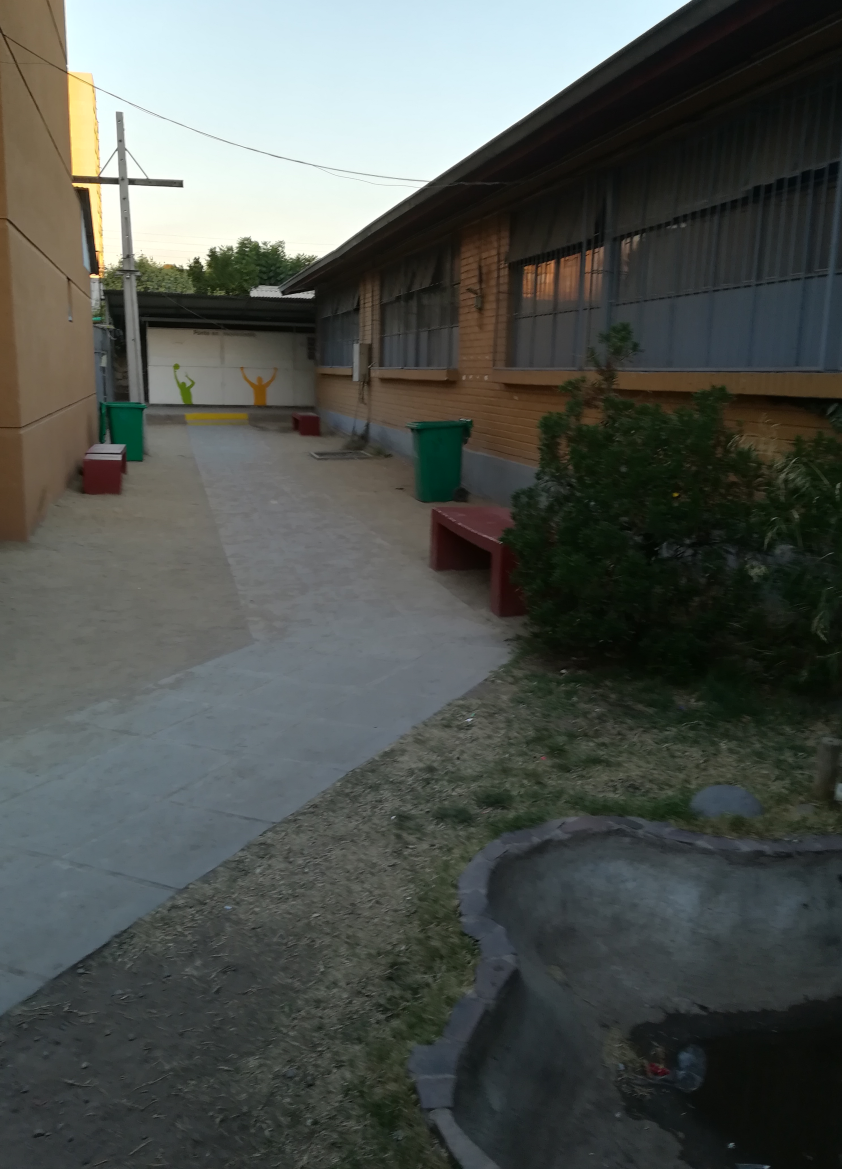 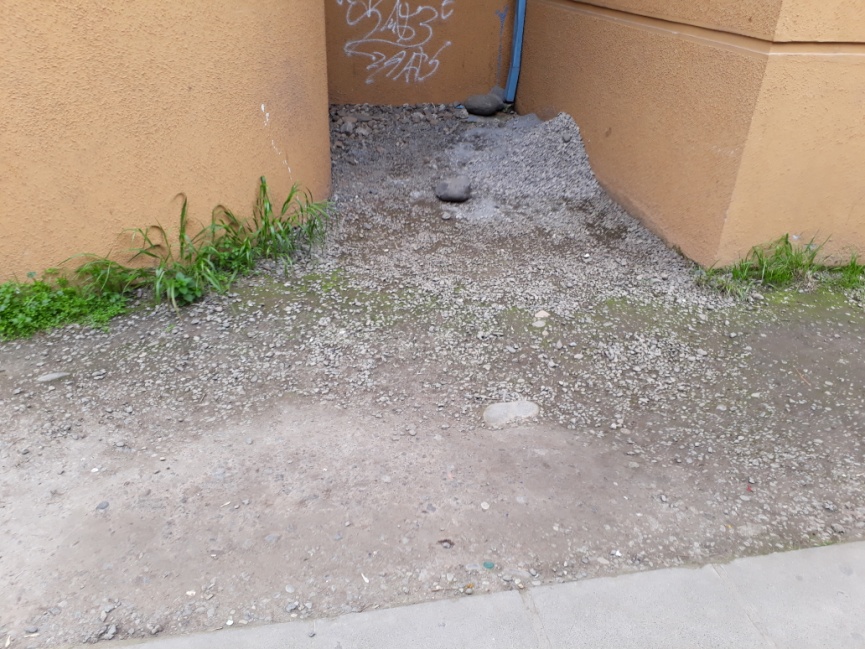 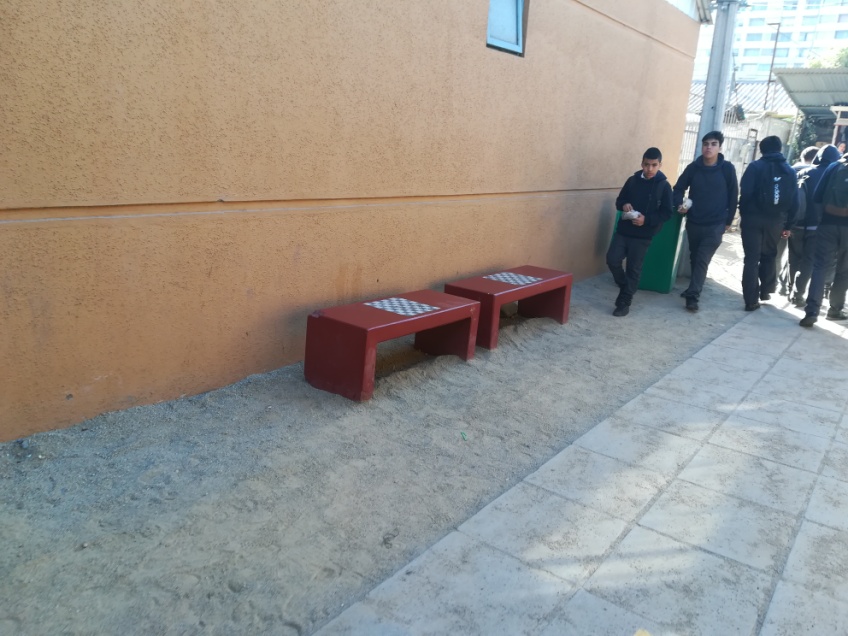 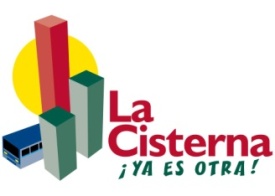 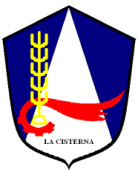 Mejoramiento de  Áreas Verdes
2016
2017
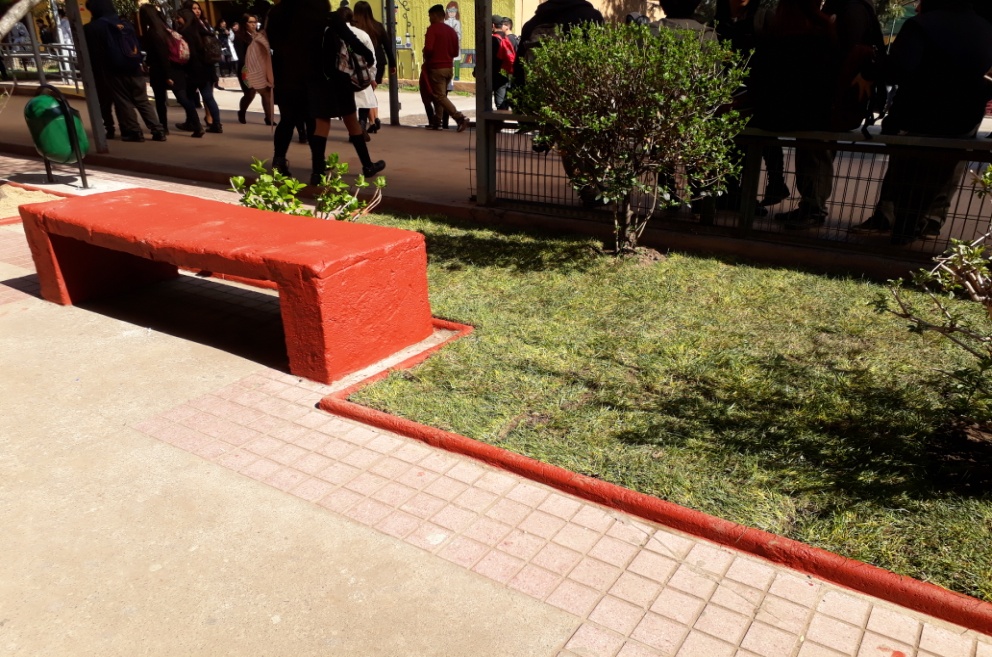 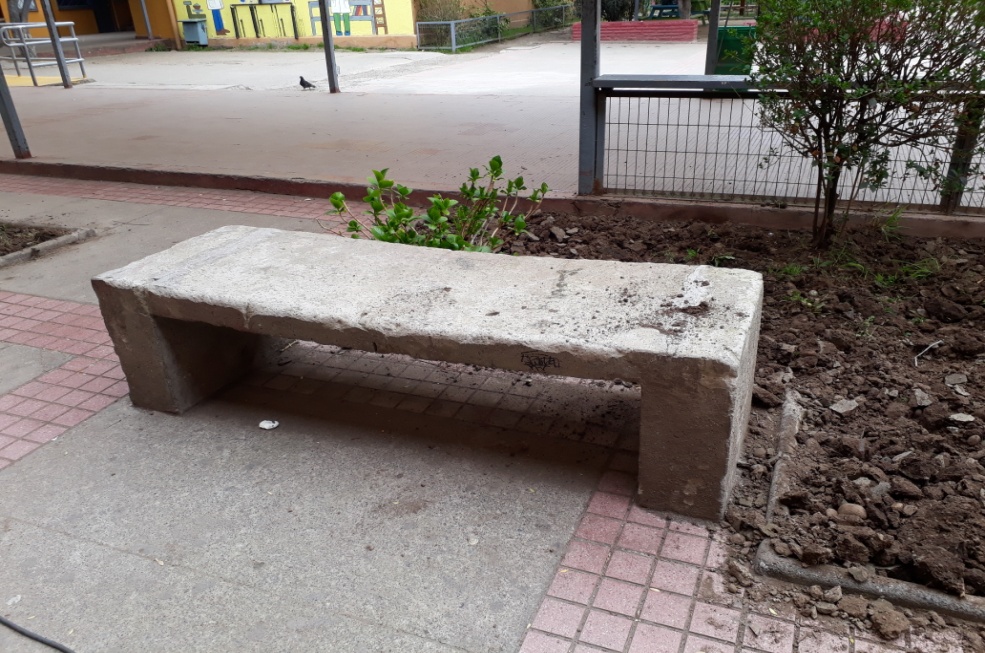 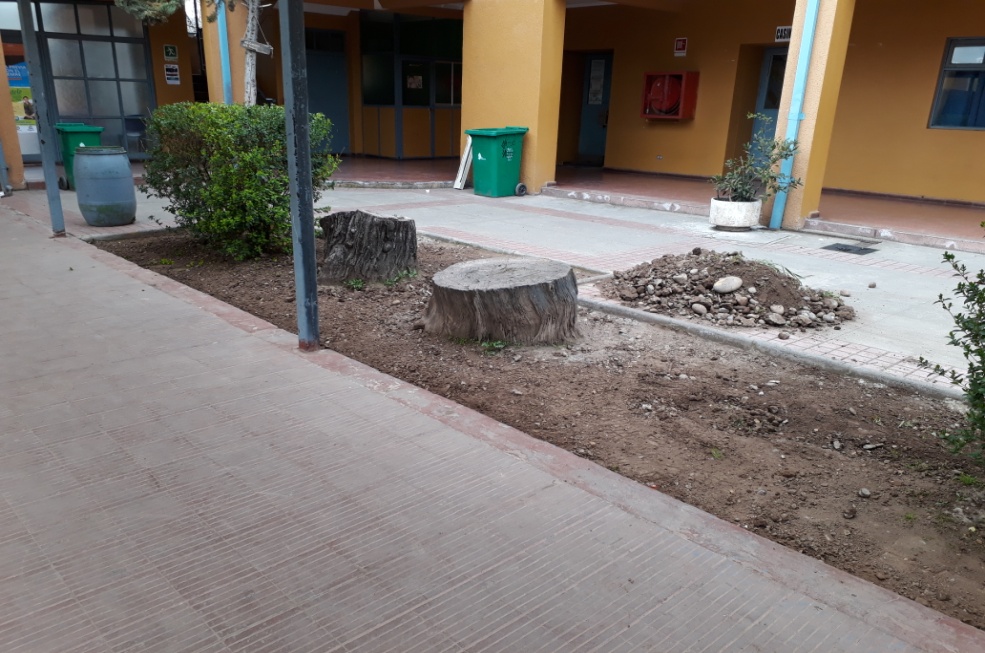 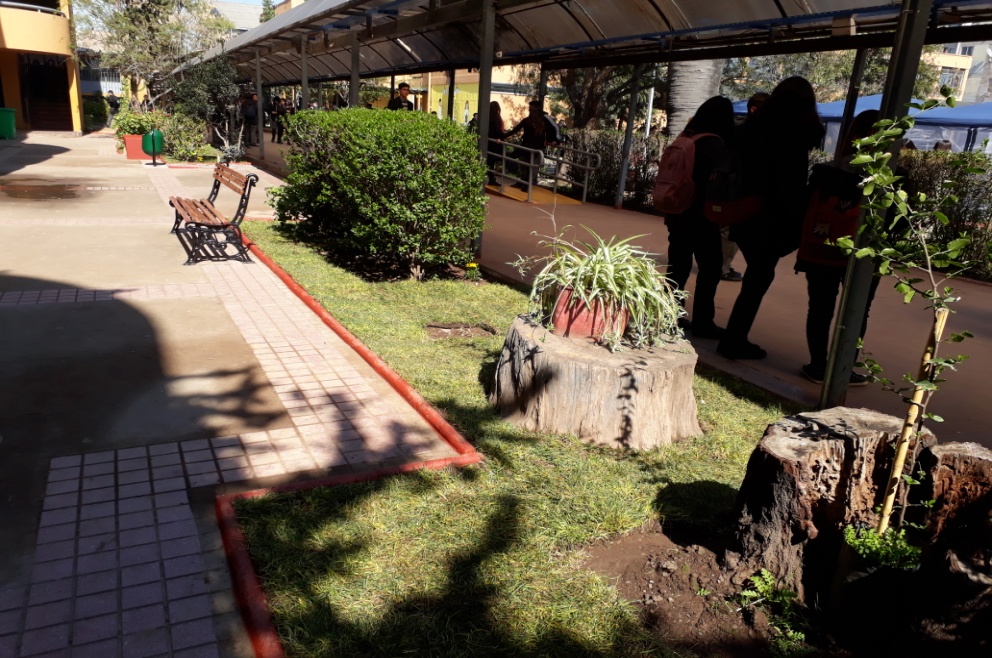 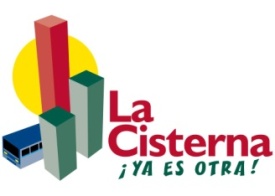 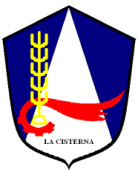 Adquisiciones  de Casilleros para Mejoramiento
2016
2017
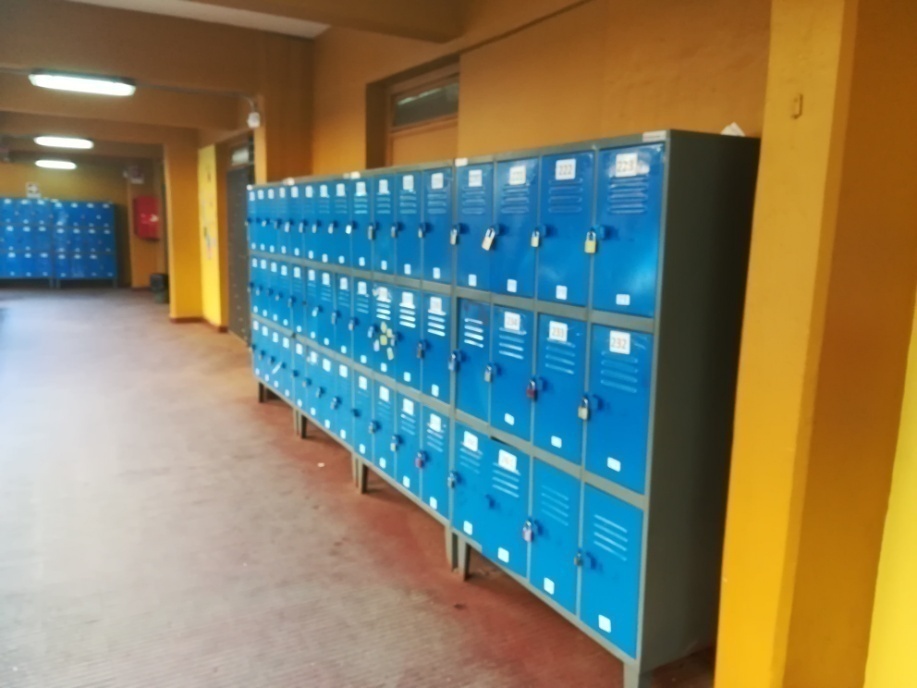 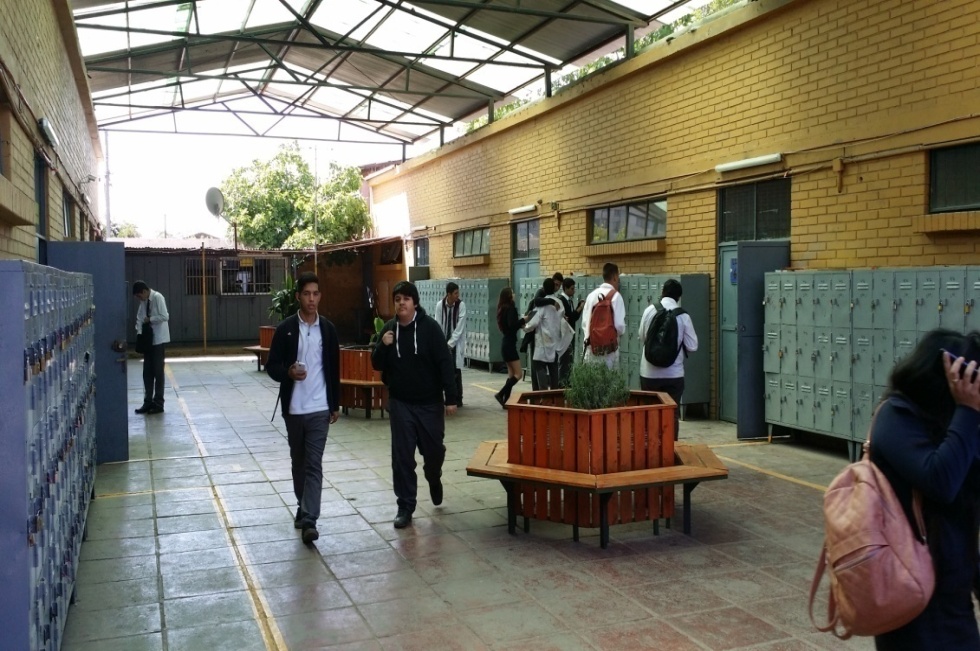 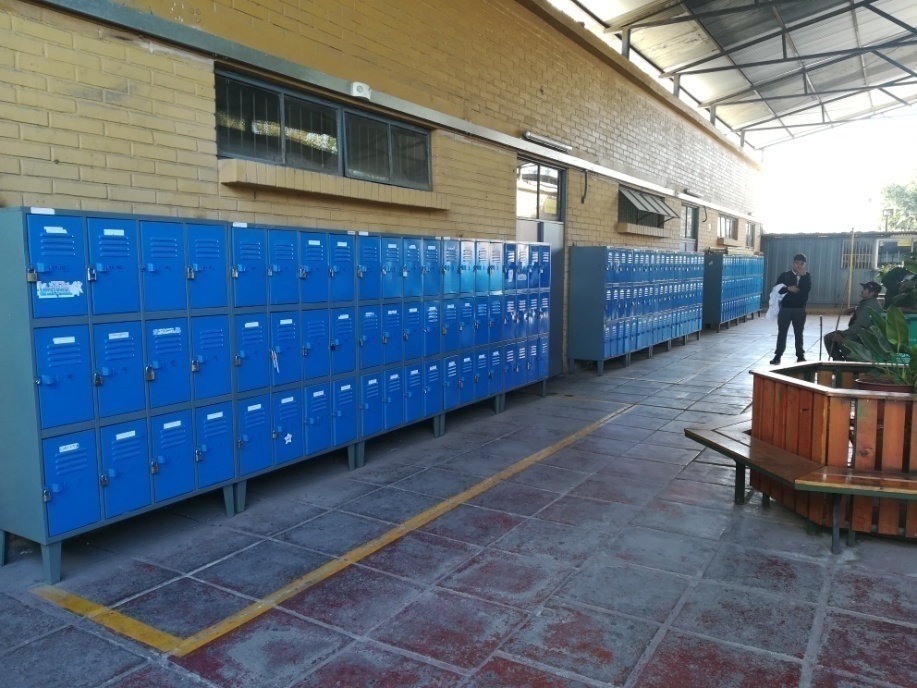 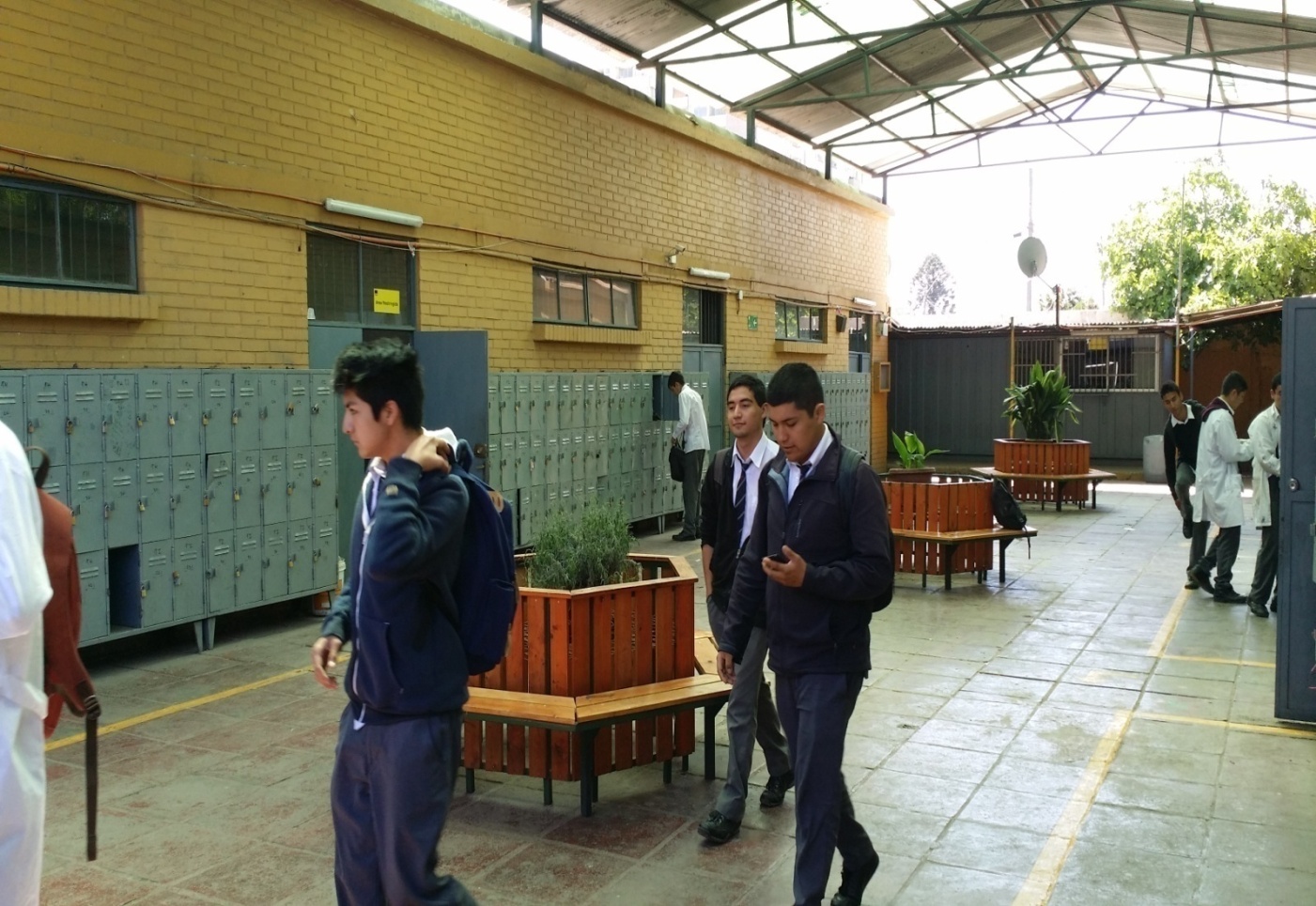 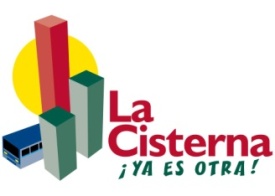 Mejoramiento de iluminación y estructuras del Gimnasio,
control de palomas
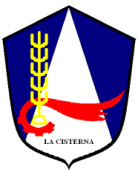 2016
2017
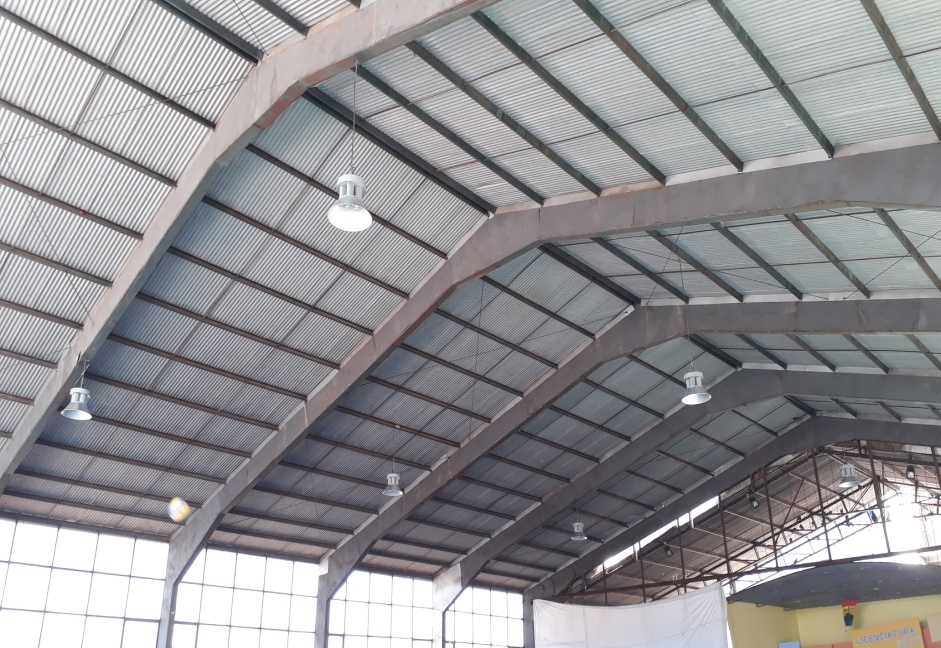 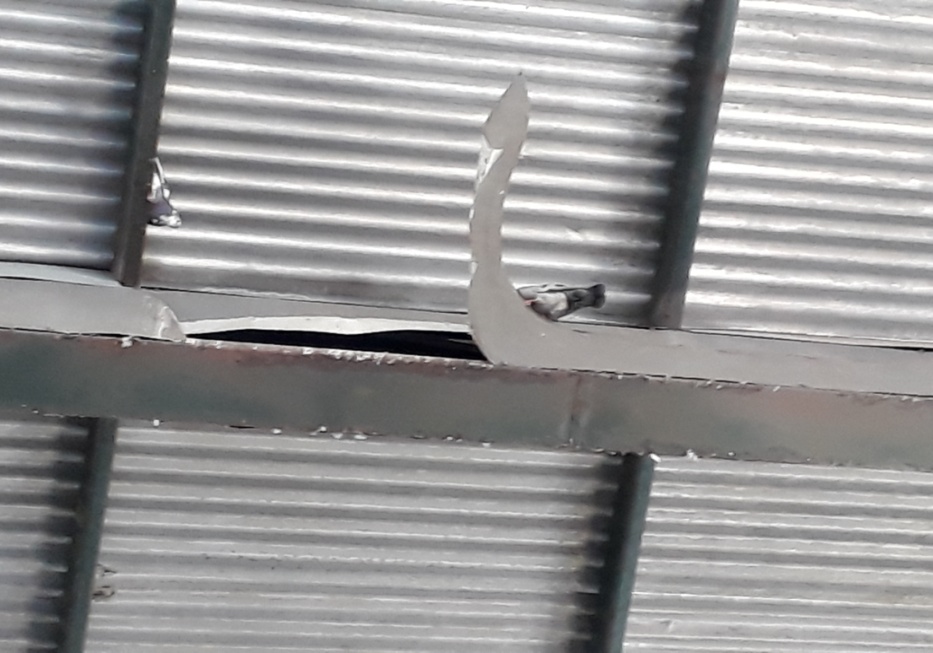 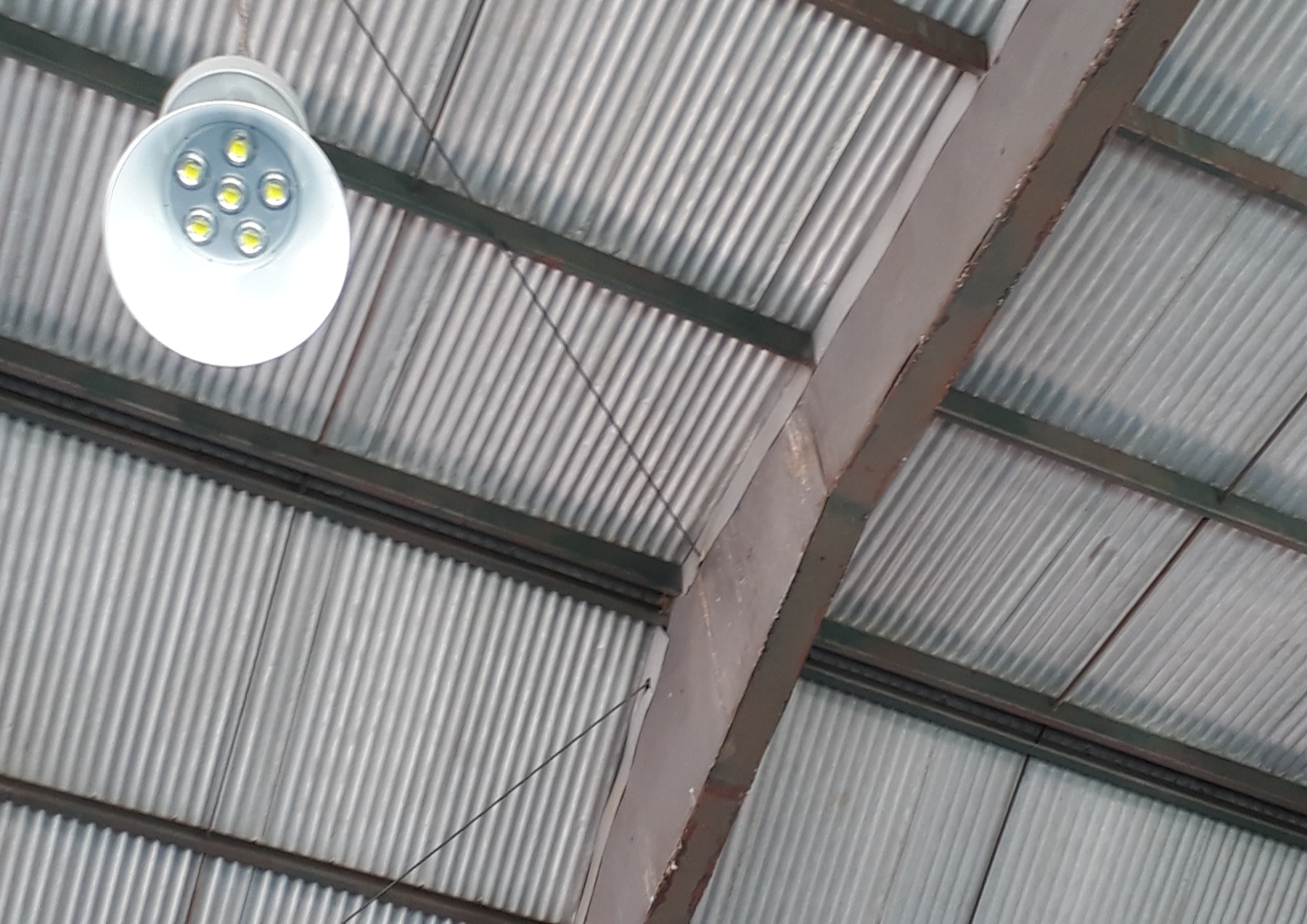 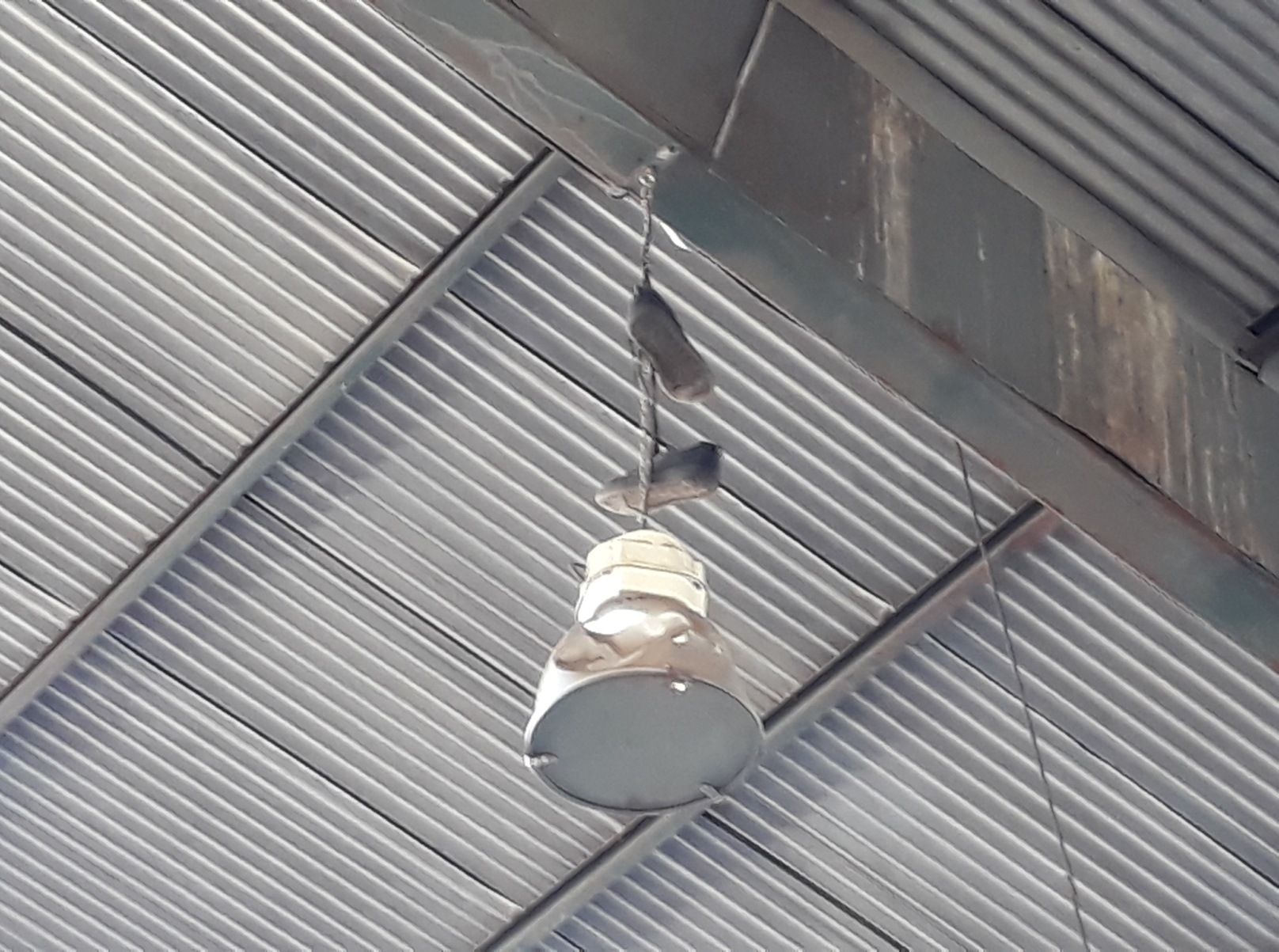 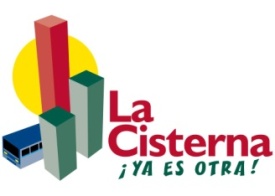 Mejoramiento de Multicancha en el tratamiento y re encarpetado
Pintura y Demarcación de las Áreas.
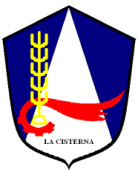 2017
2016
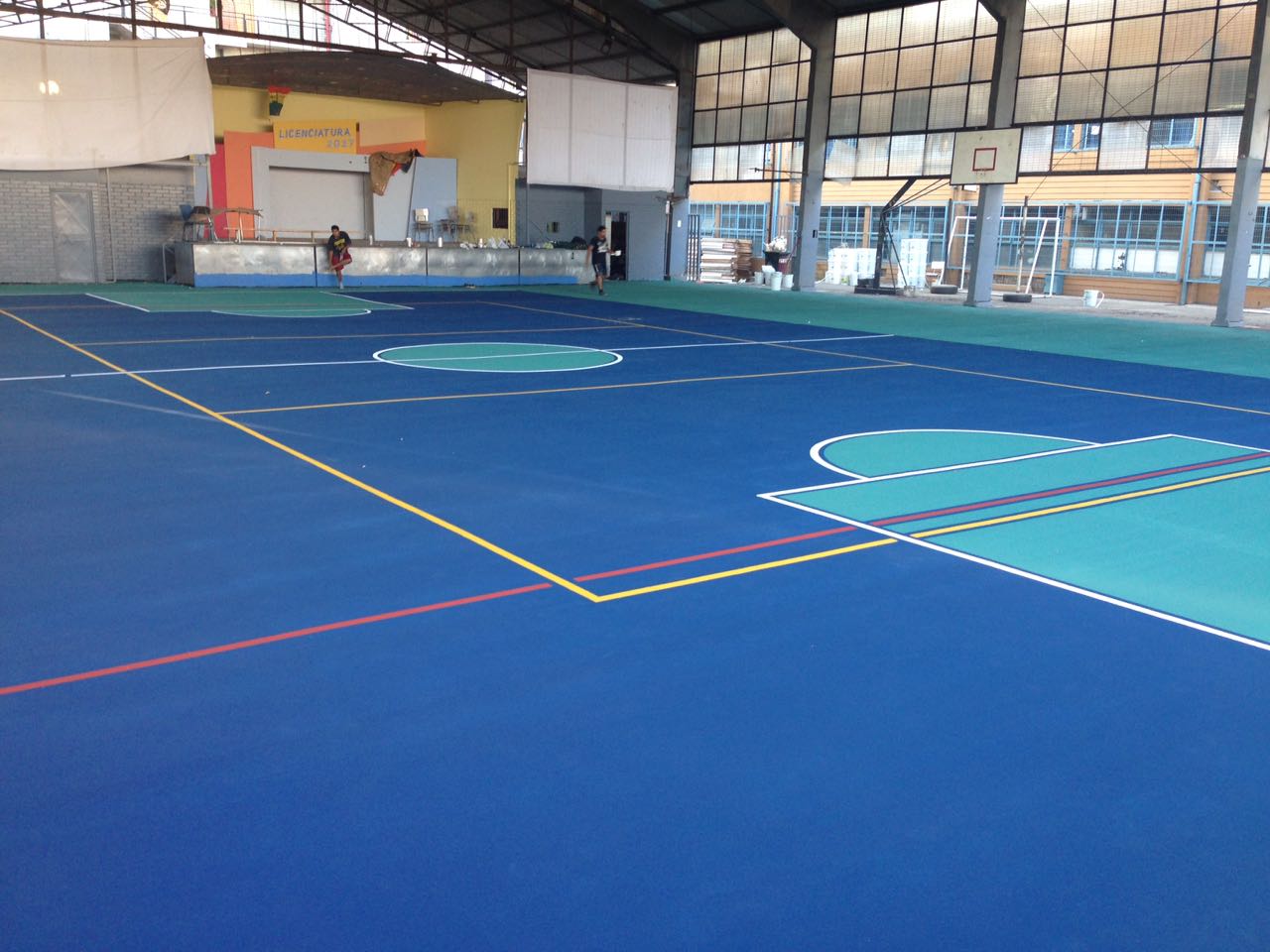 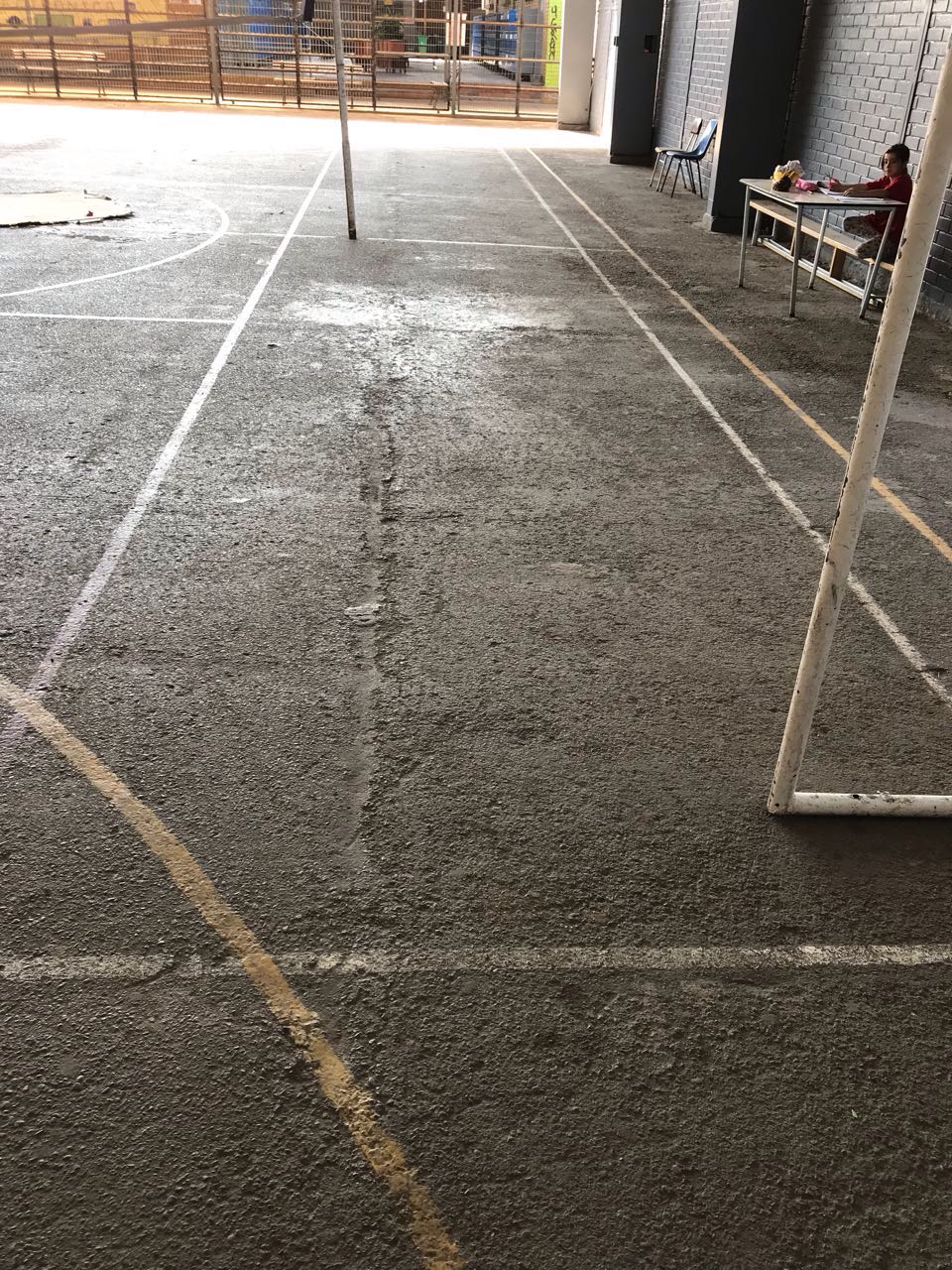 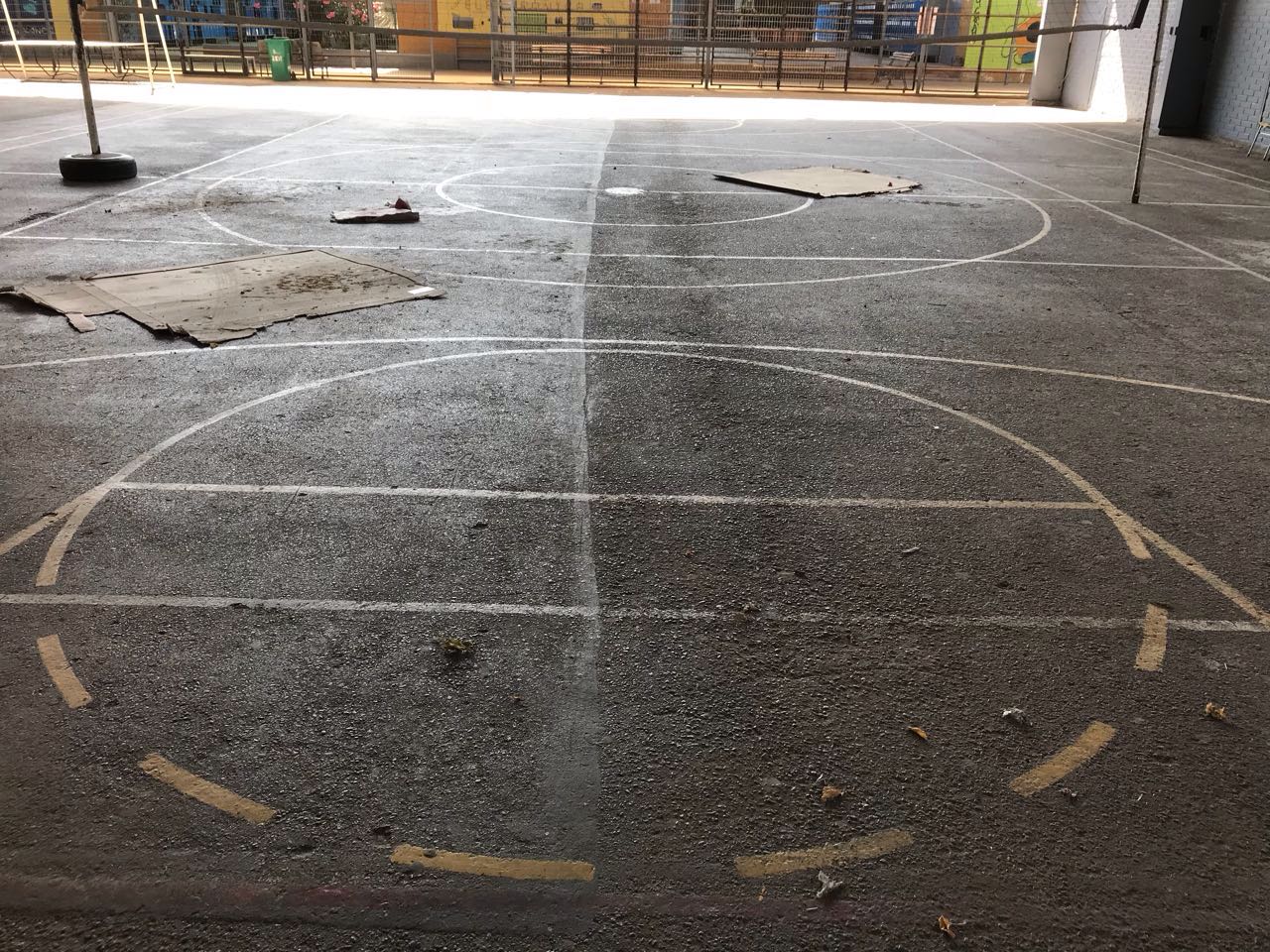 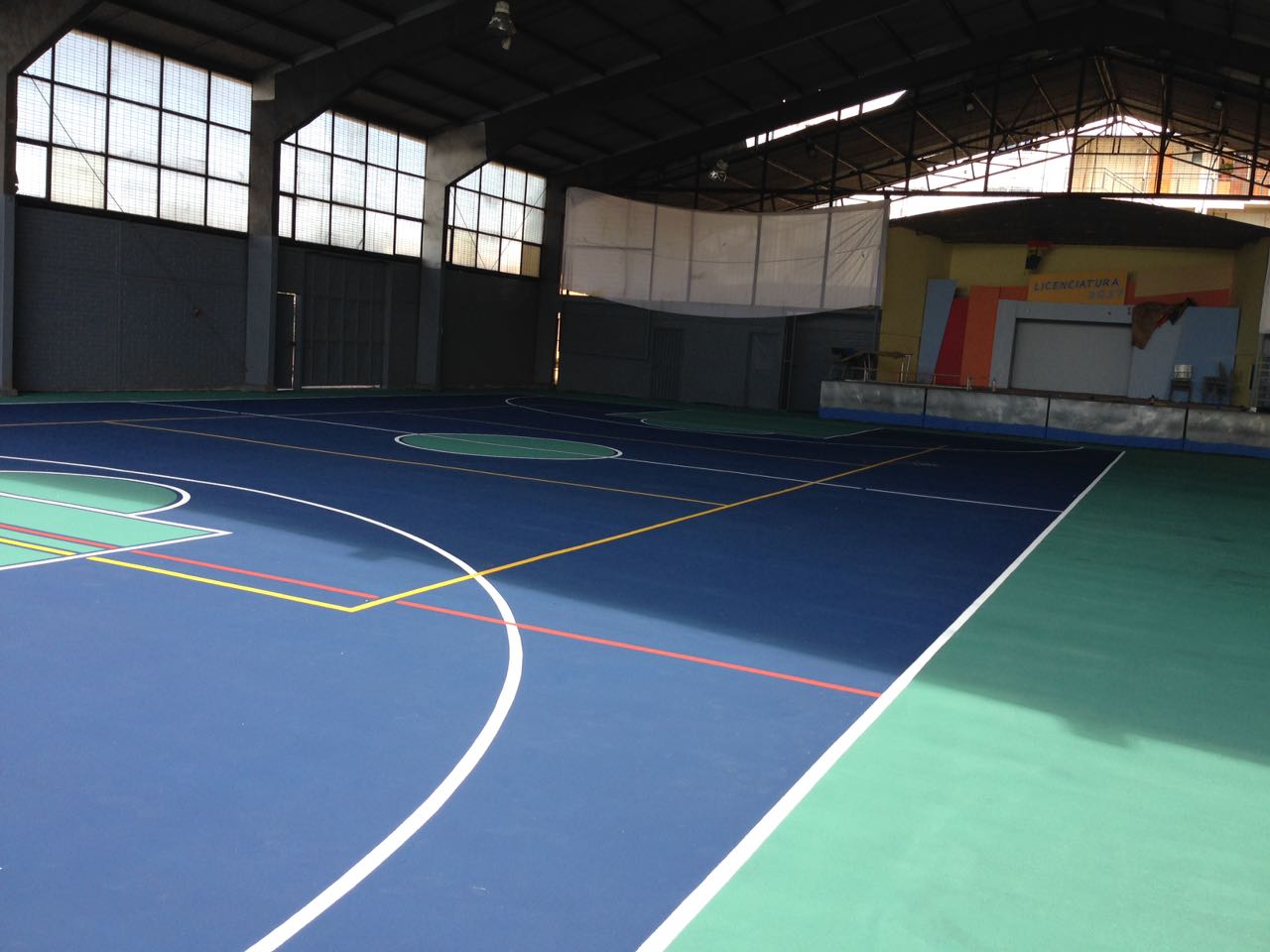 Baños  de alumnos 
con fugas de aguas servidas
Reparación de fugas, pinturas, sanitización.
2016
2017
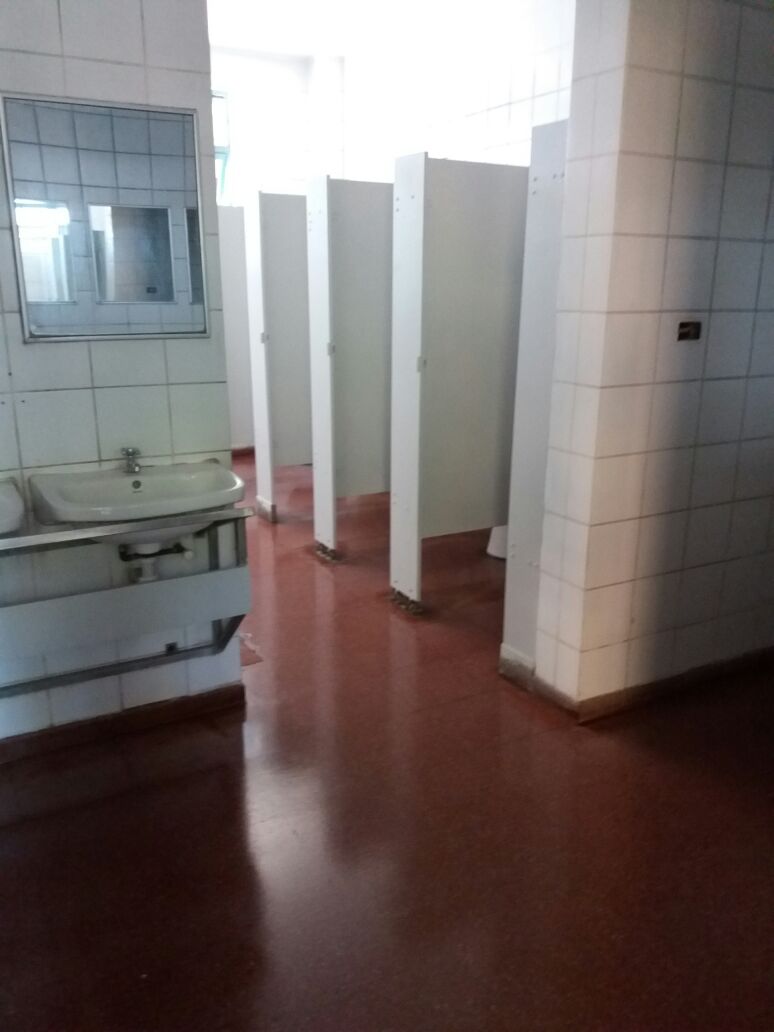 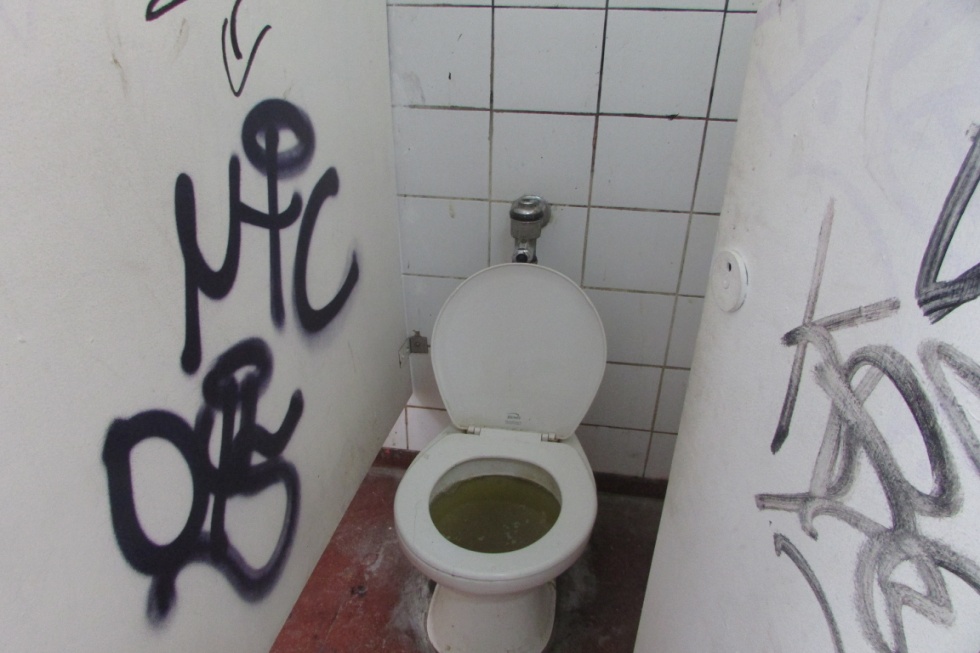 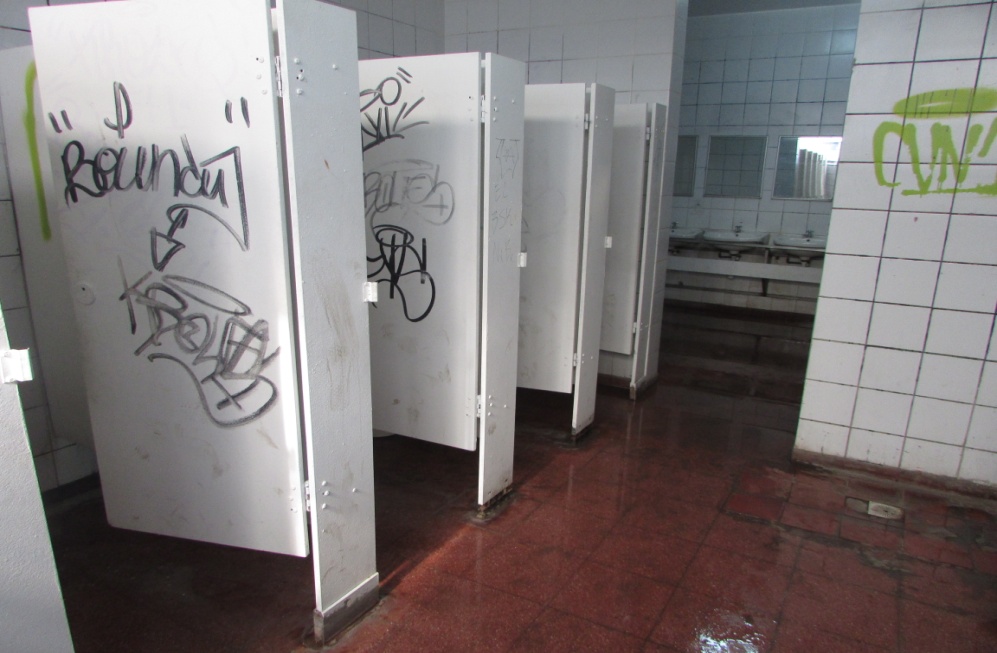 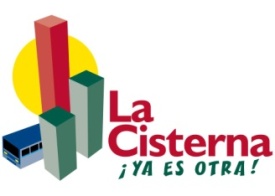 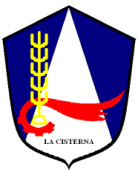 Mejoramiento del Equipo de Sonido
del Establecimiento e Implementación para Radio Escolar 2017
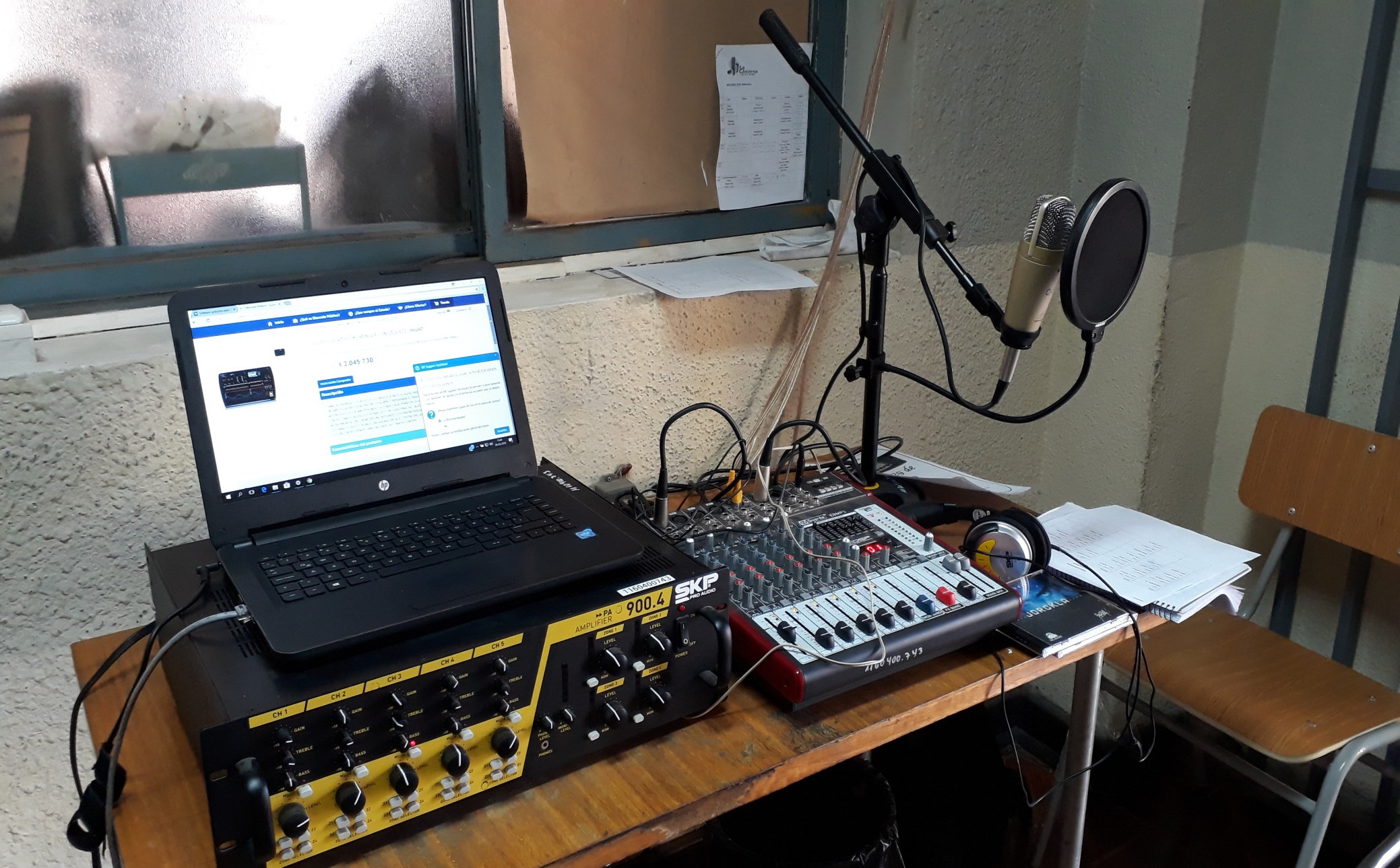 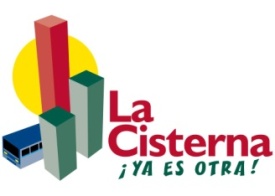 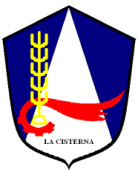 Tecnologías
Adquisición de Pantallas Táctiles para Laboratorios 2017
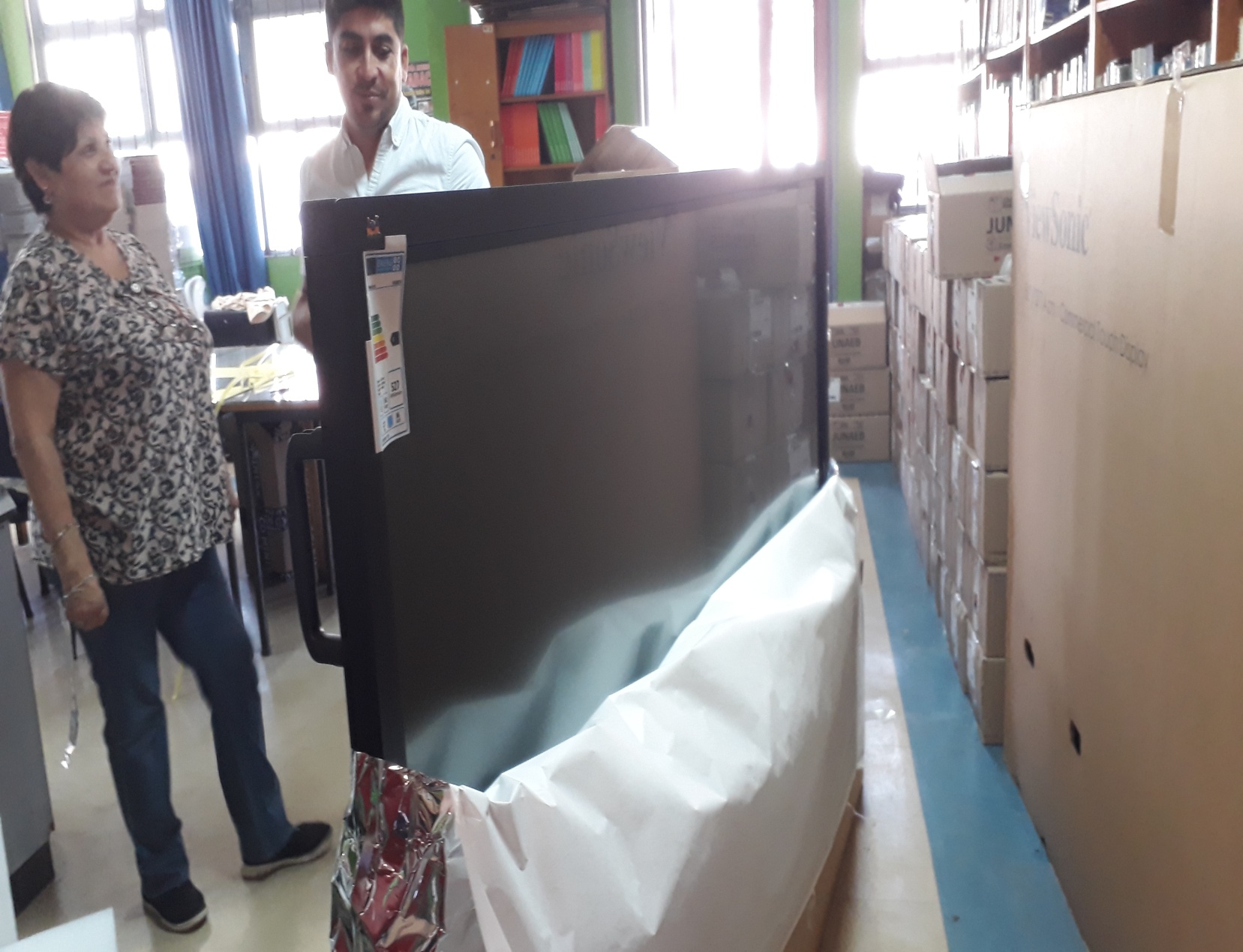 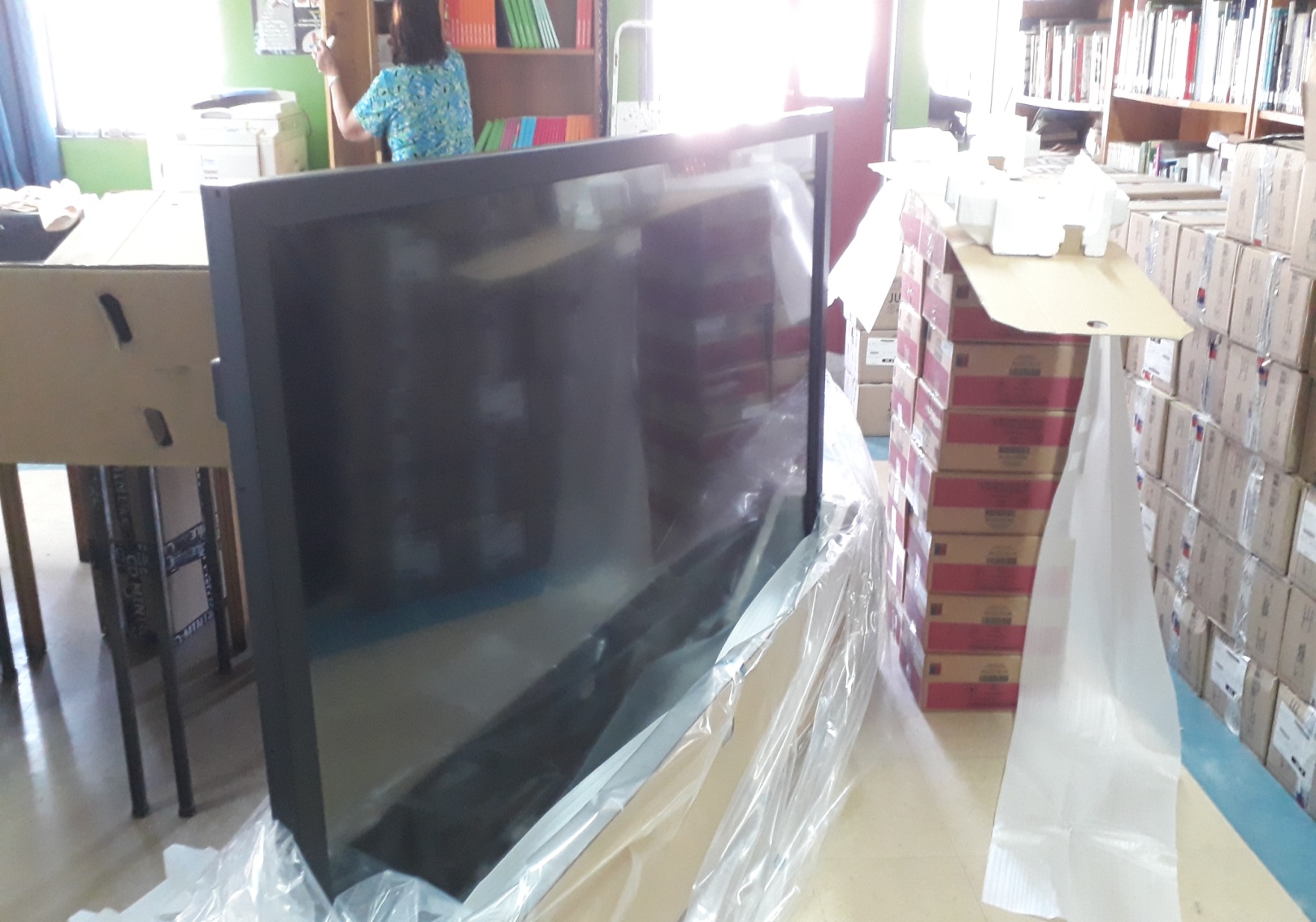 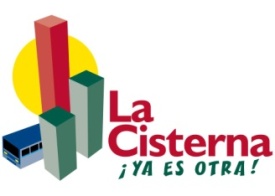 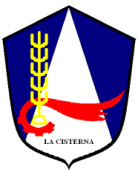 Adquisición Televisor Informativo y Mejoramiento 
de Sillas para Biblioteca 2017
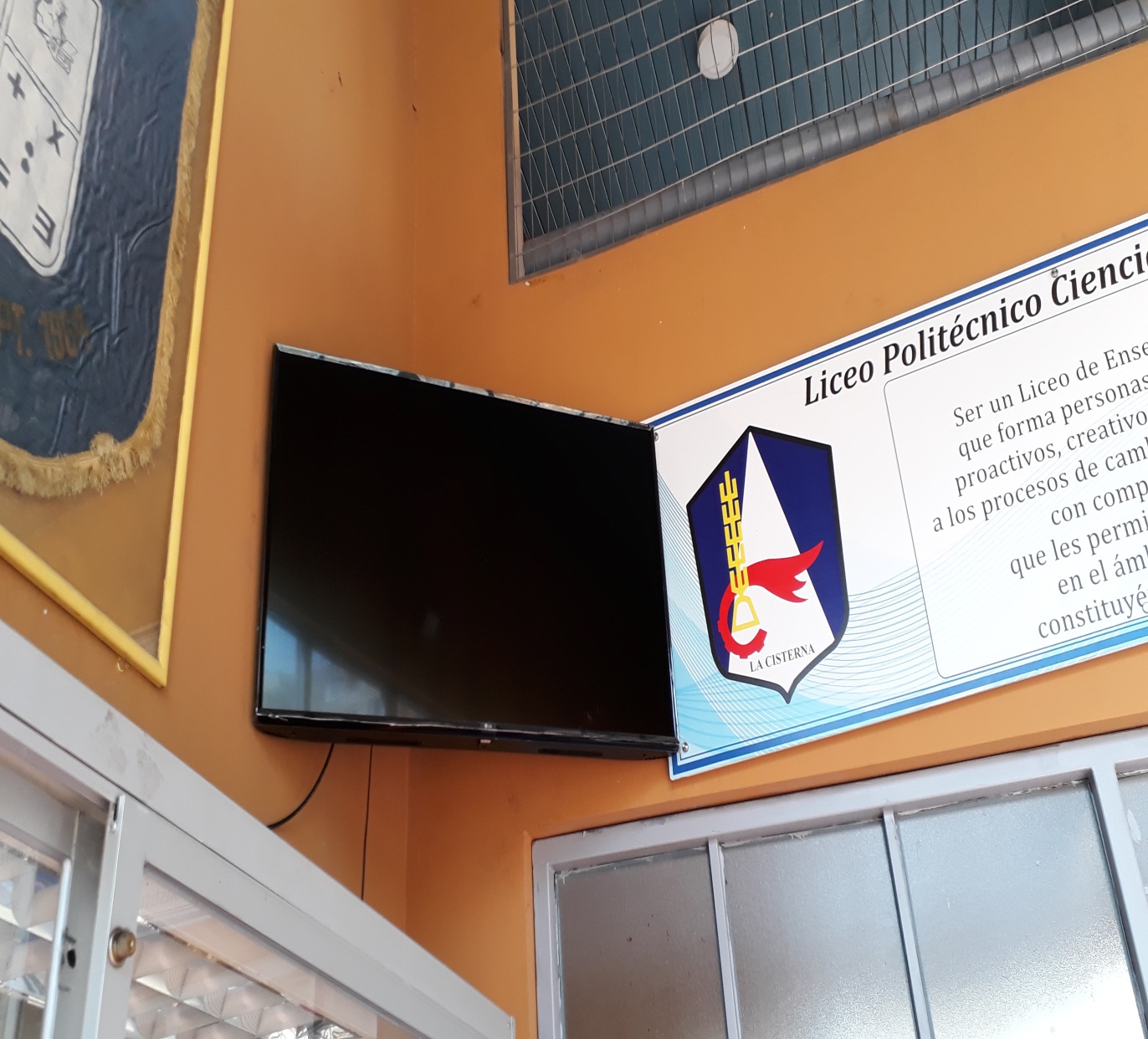 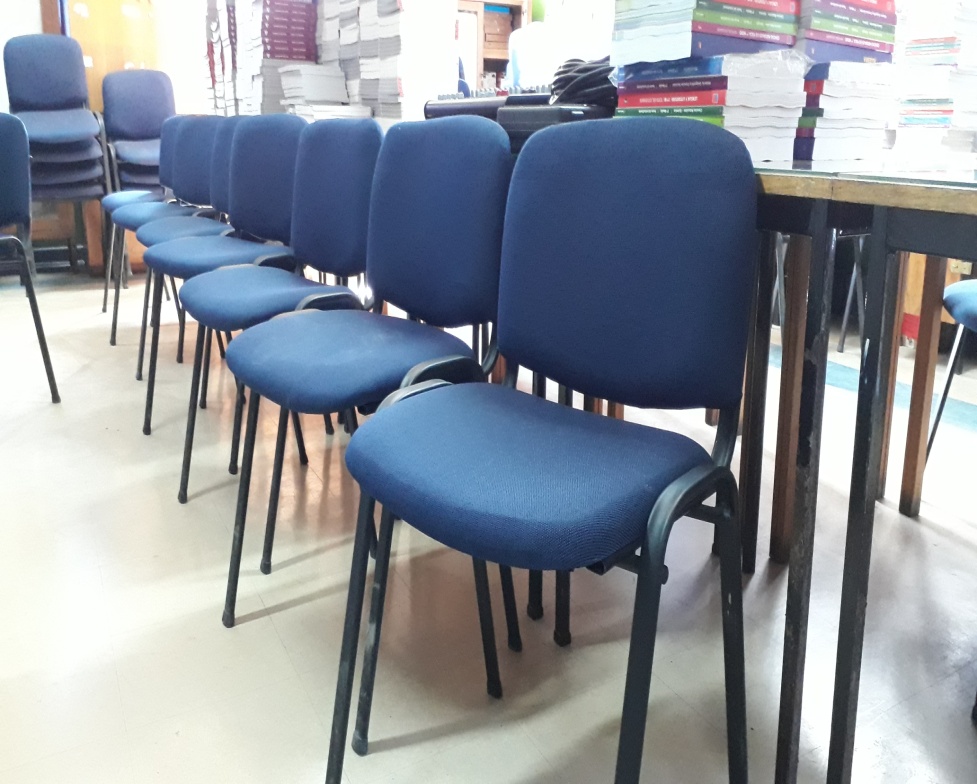 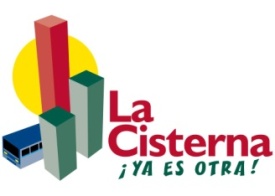 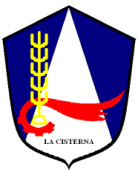 Tecnologías
Habilitación Lab. Sala 23 Multimedia  2017
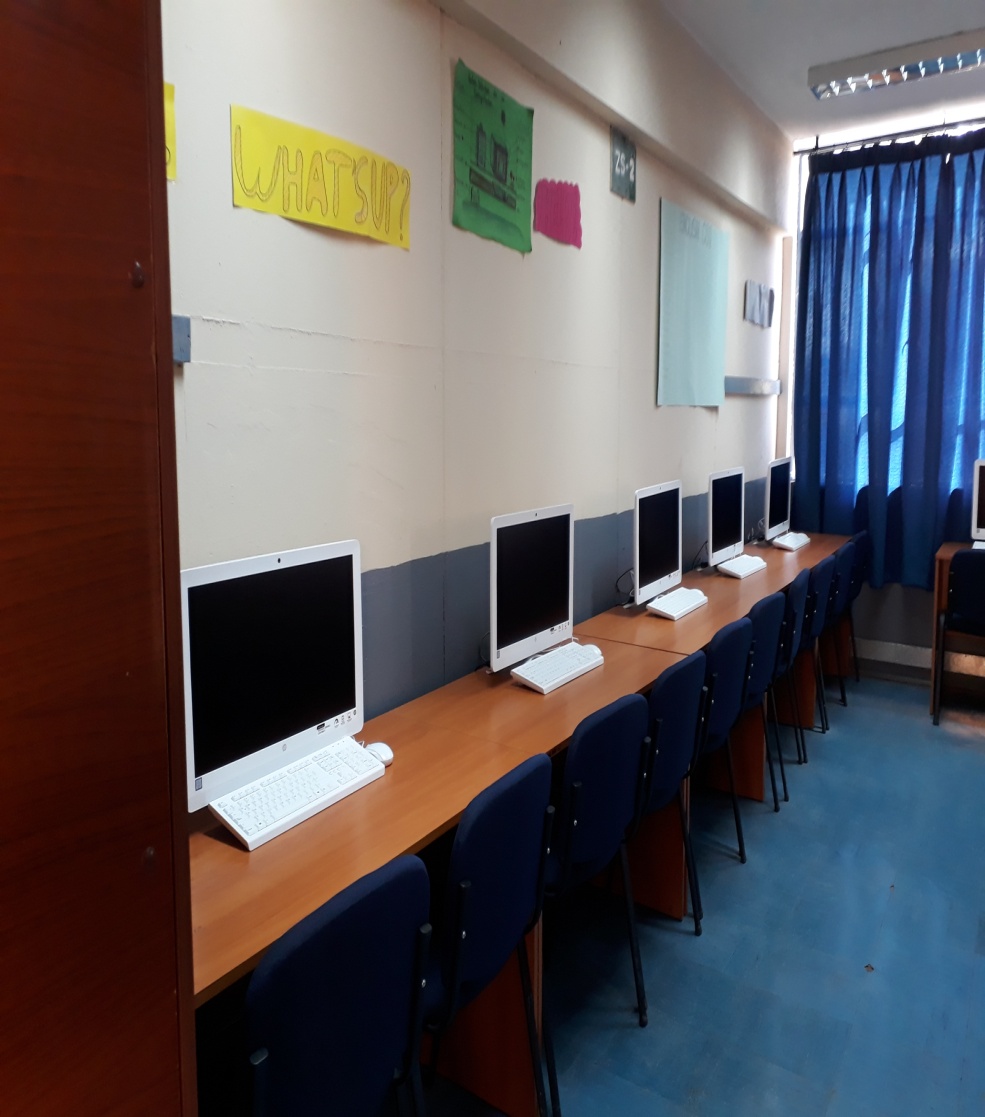 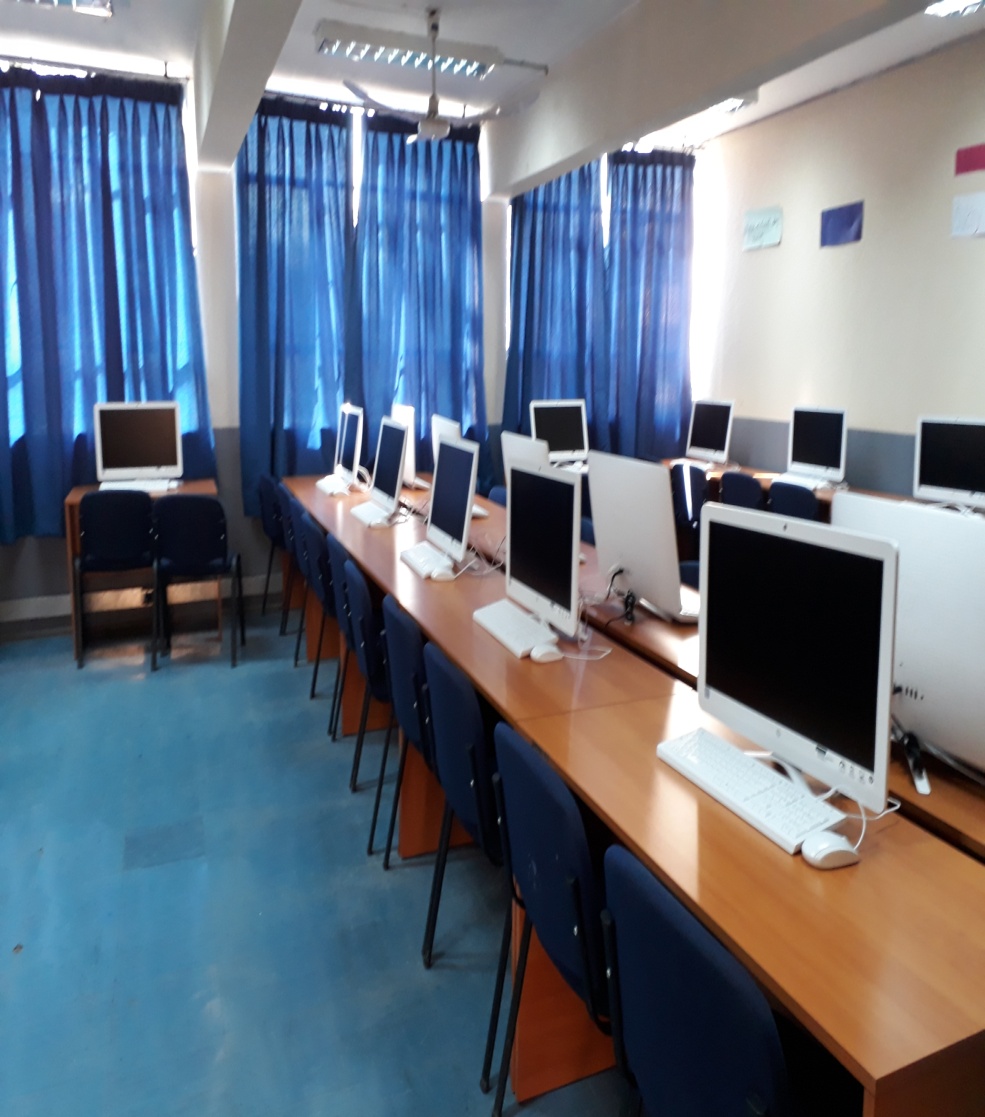 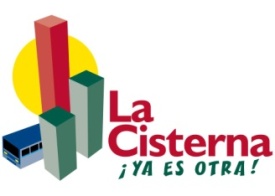 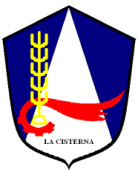 Tecnologías
Habilitación Lab. Sala Taller  Administración 2017
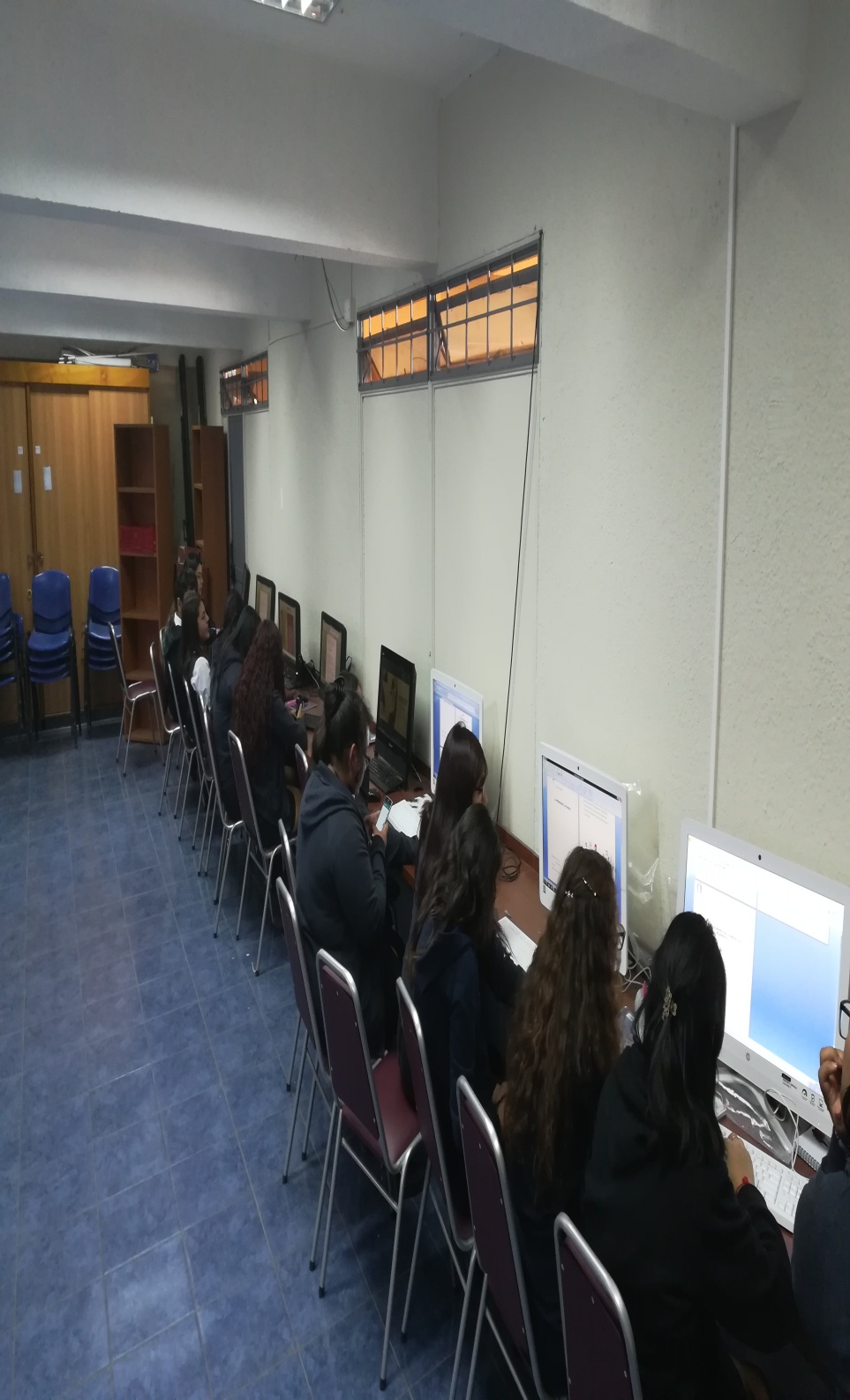 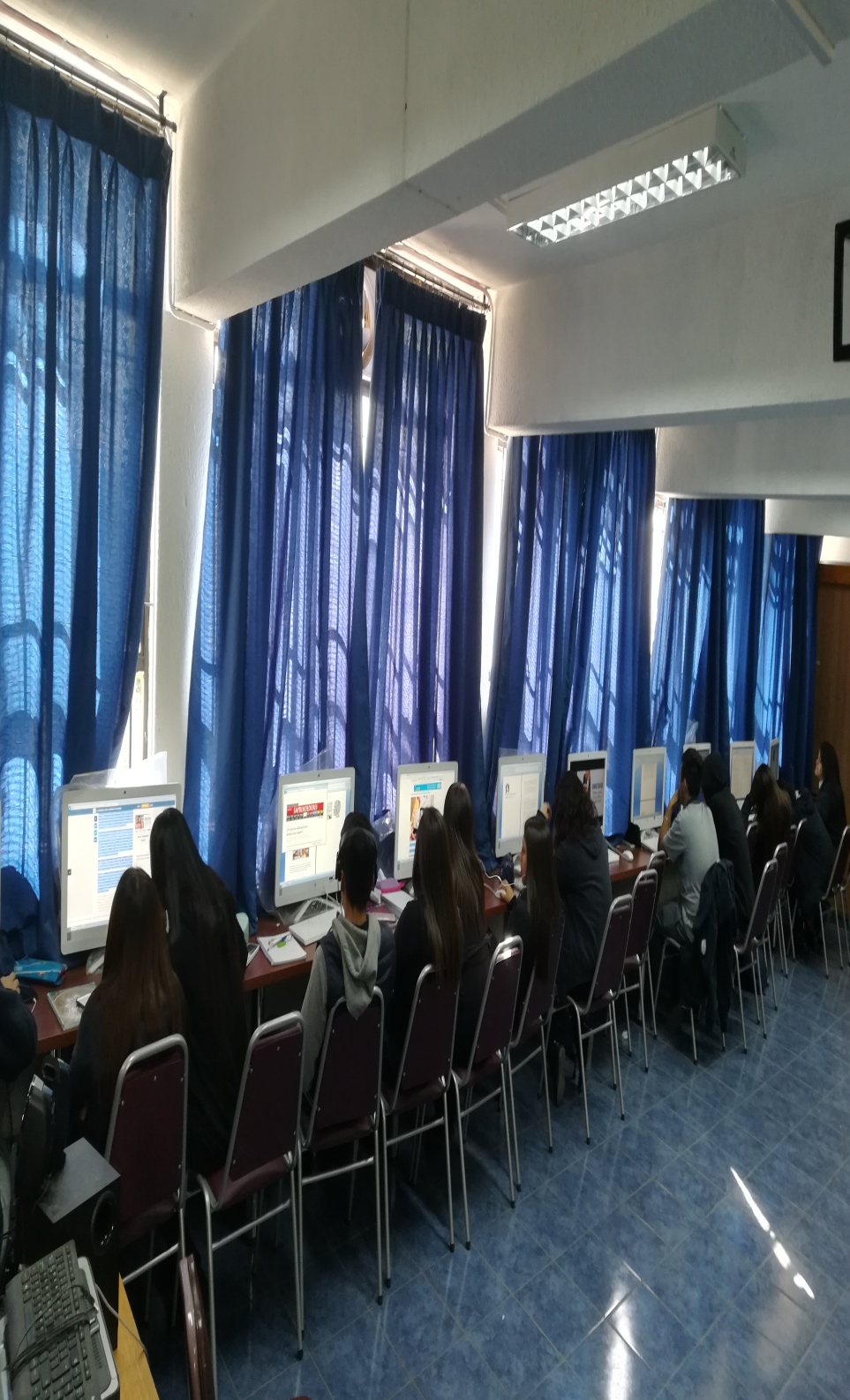 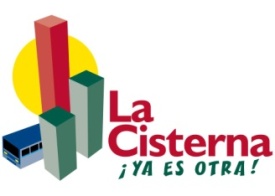 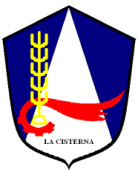 Mobiliario de Salas Plan General 2016
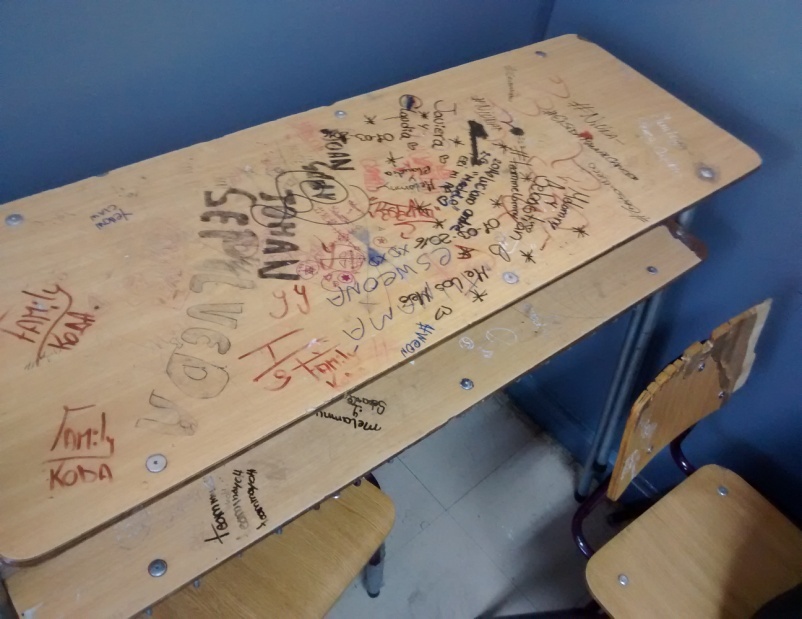 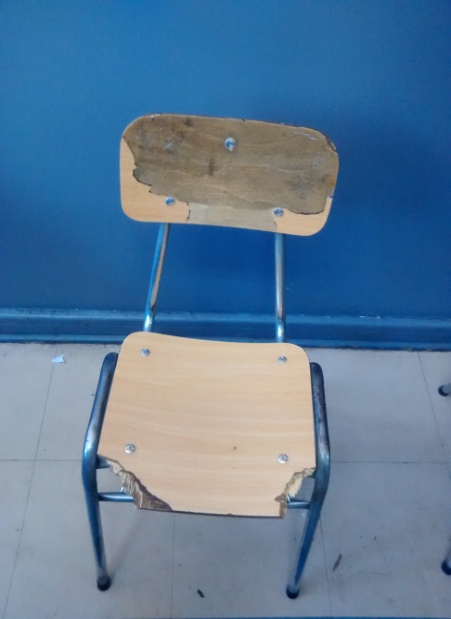 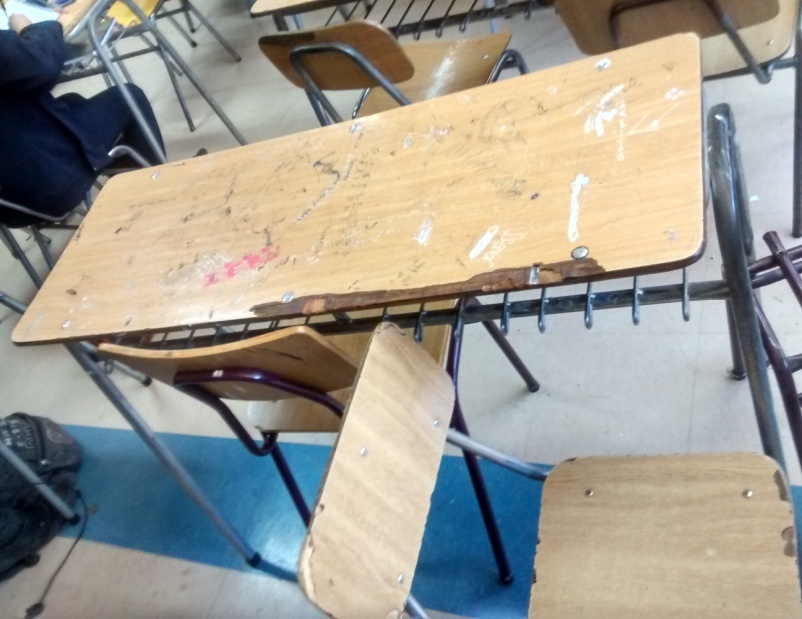 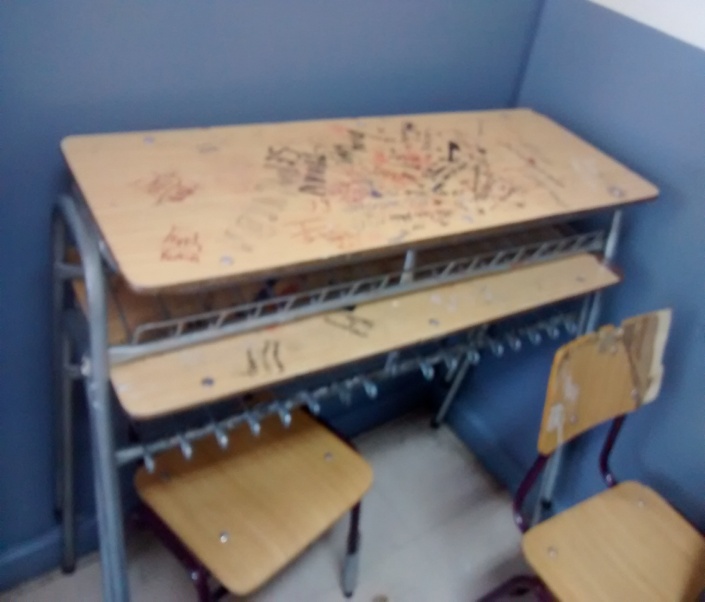 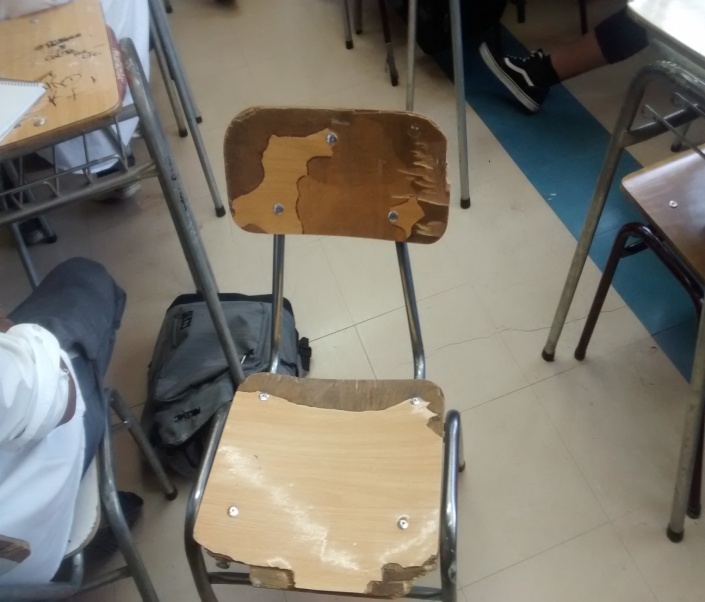 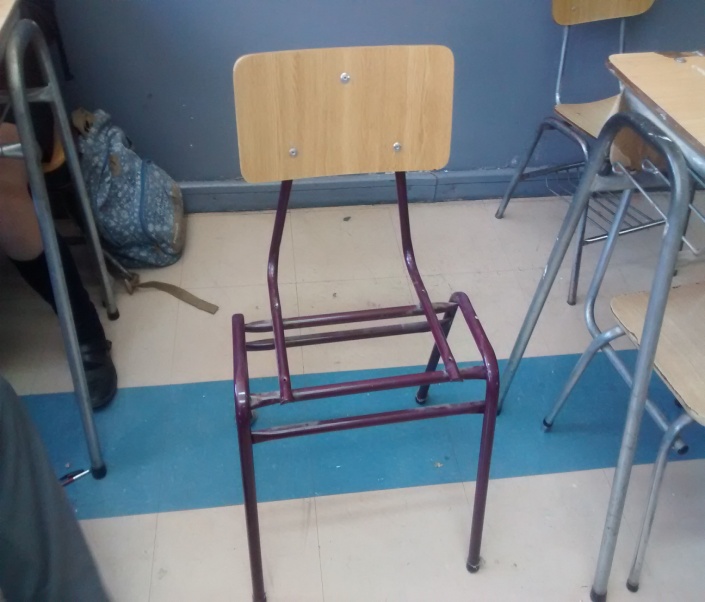 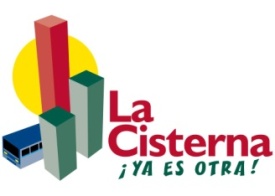 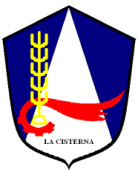 Adquisiciones de Mobiliario para Salas Plan General 2017
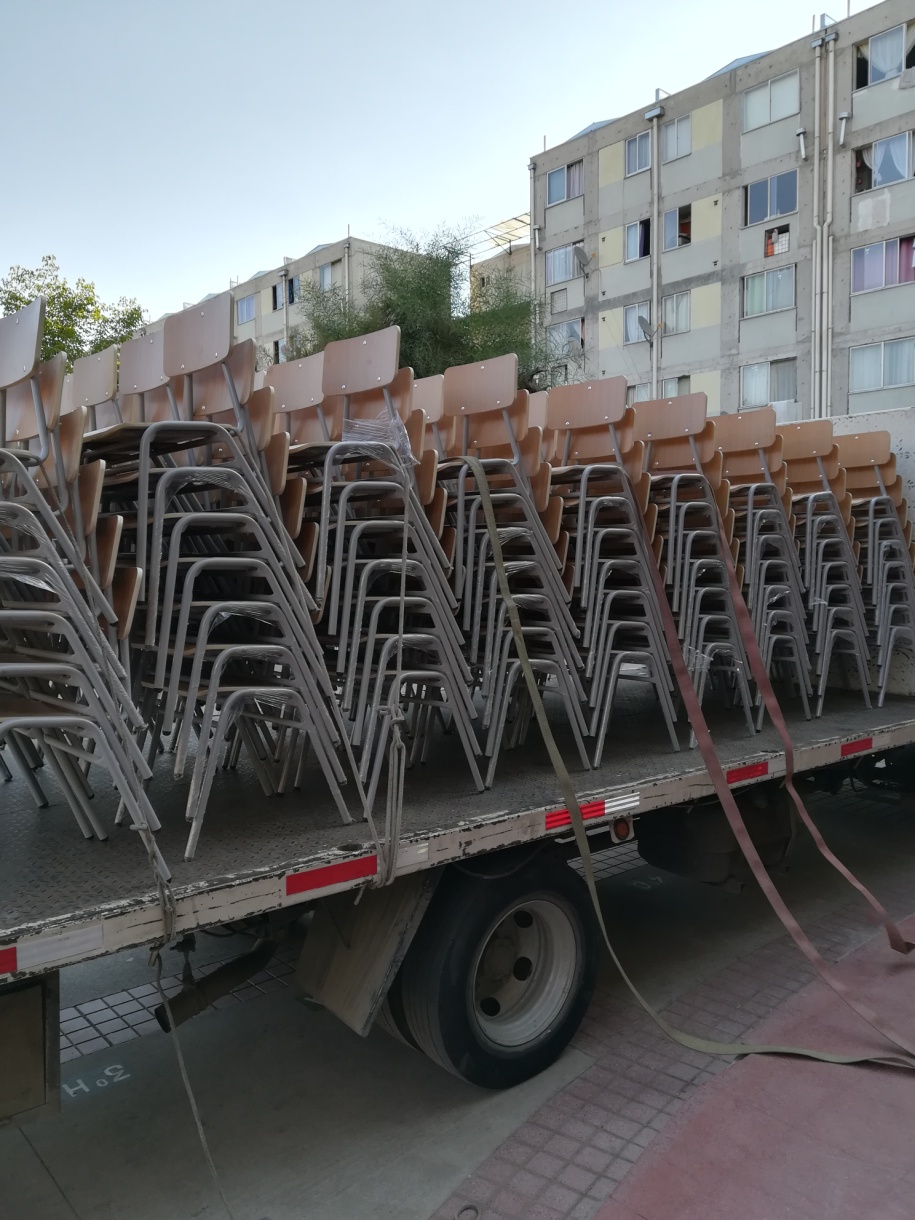 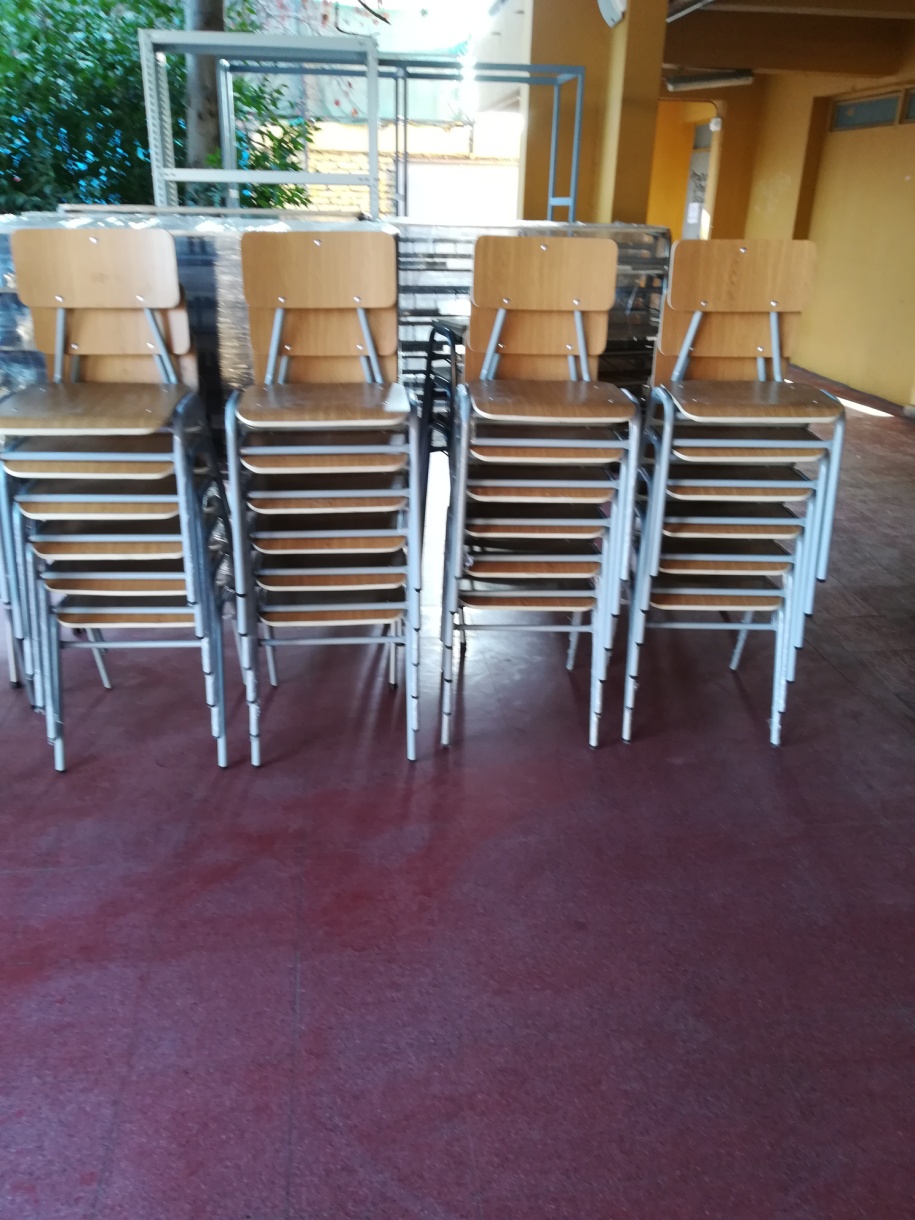 Adquisiciones  para Administración 2017
Adquisiciones  para Telecomunicaciones 2017
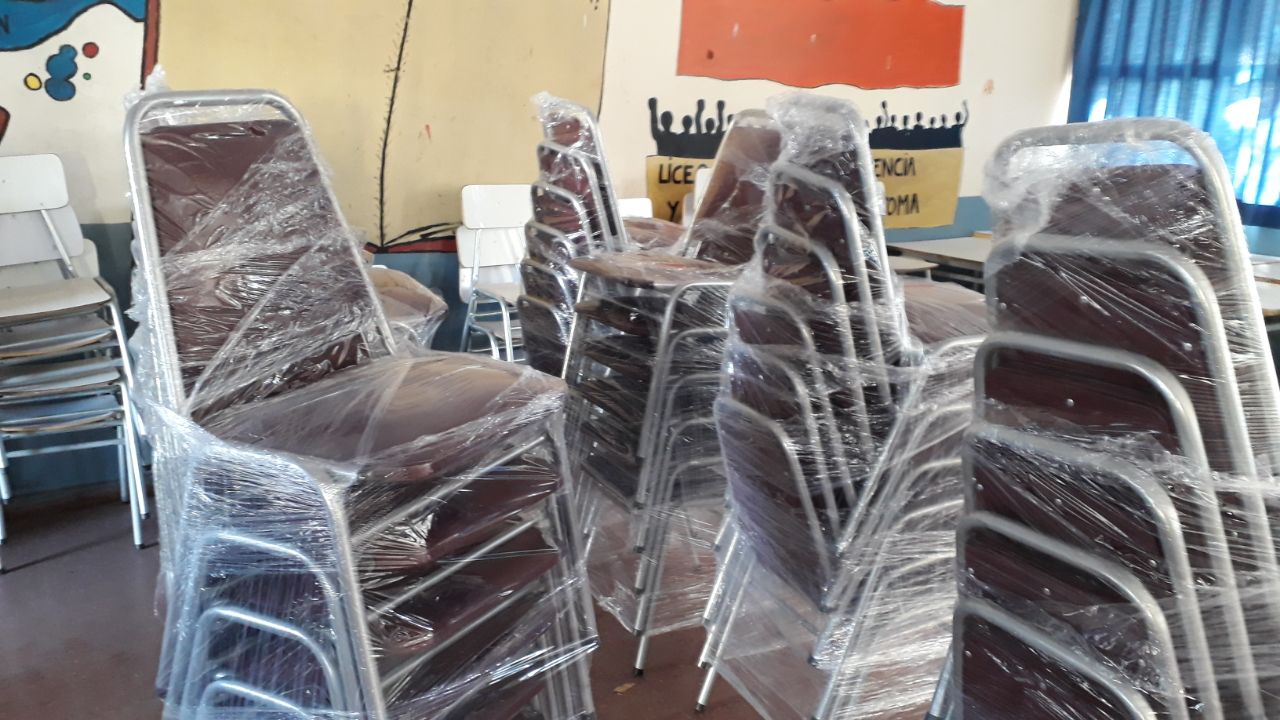 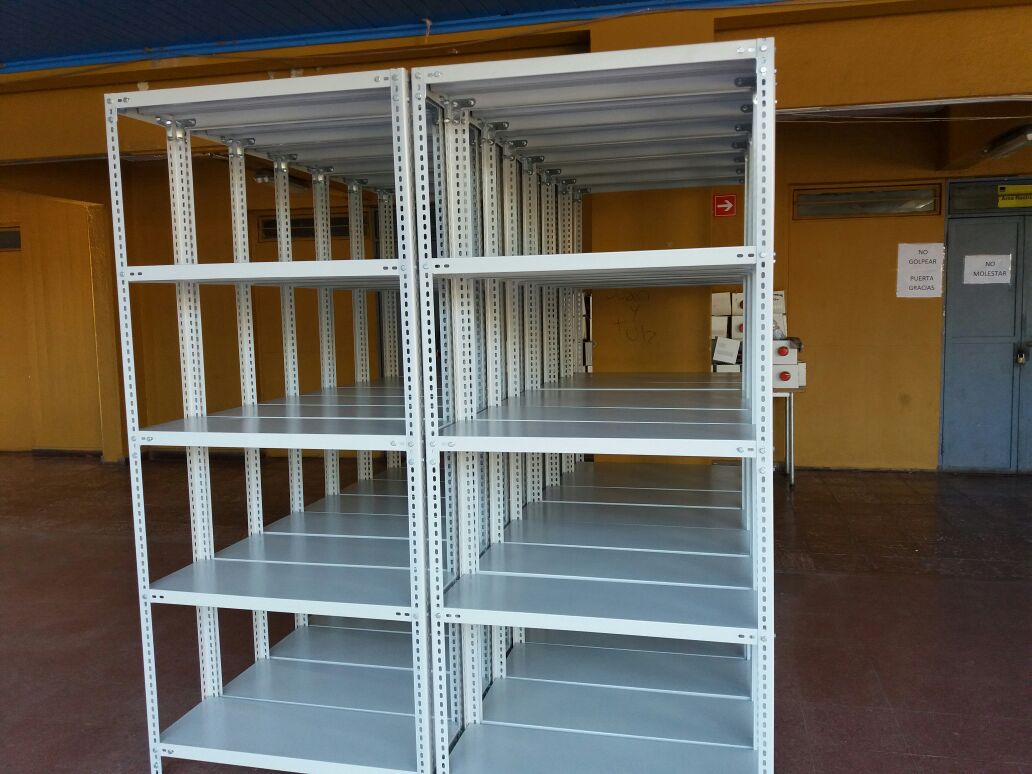 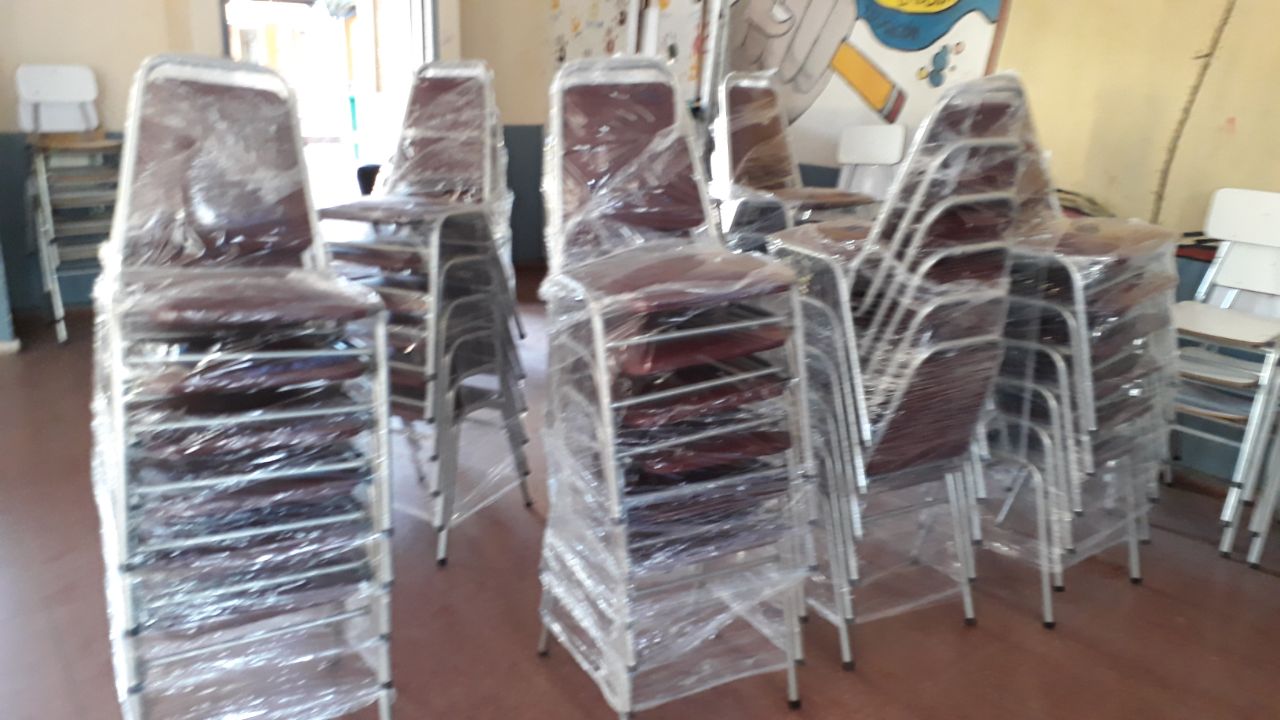 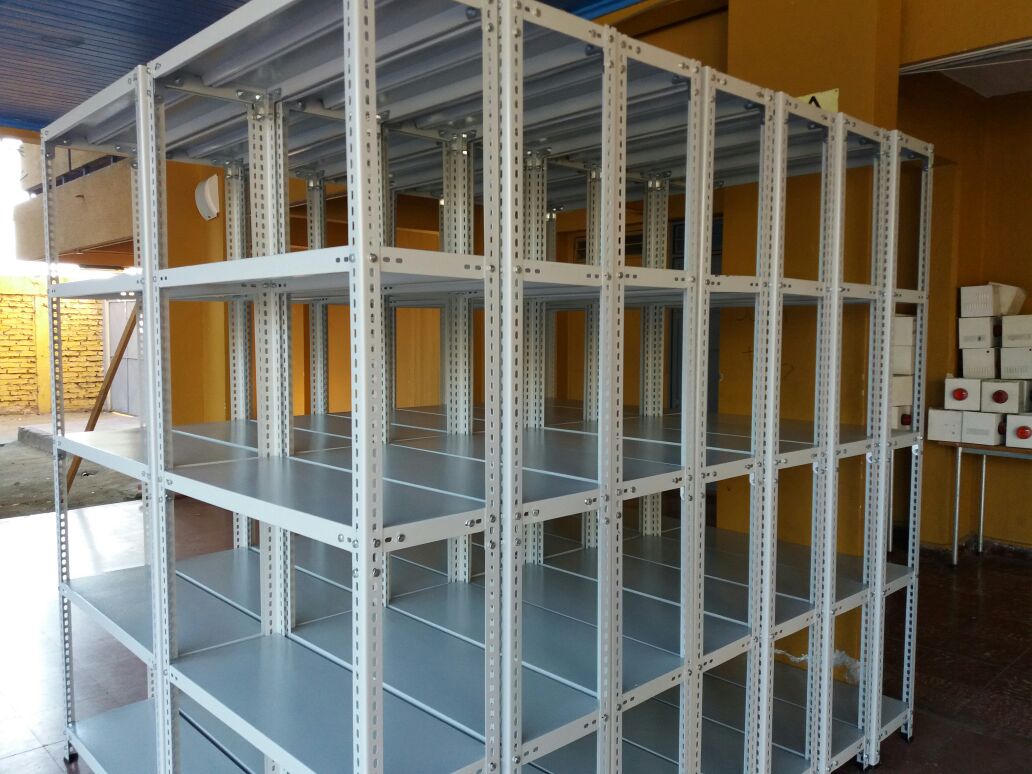 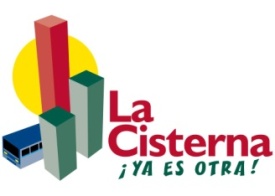 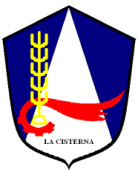 Adquisiciones de Mobiliario para Salas Plan General 2017
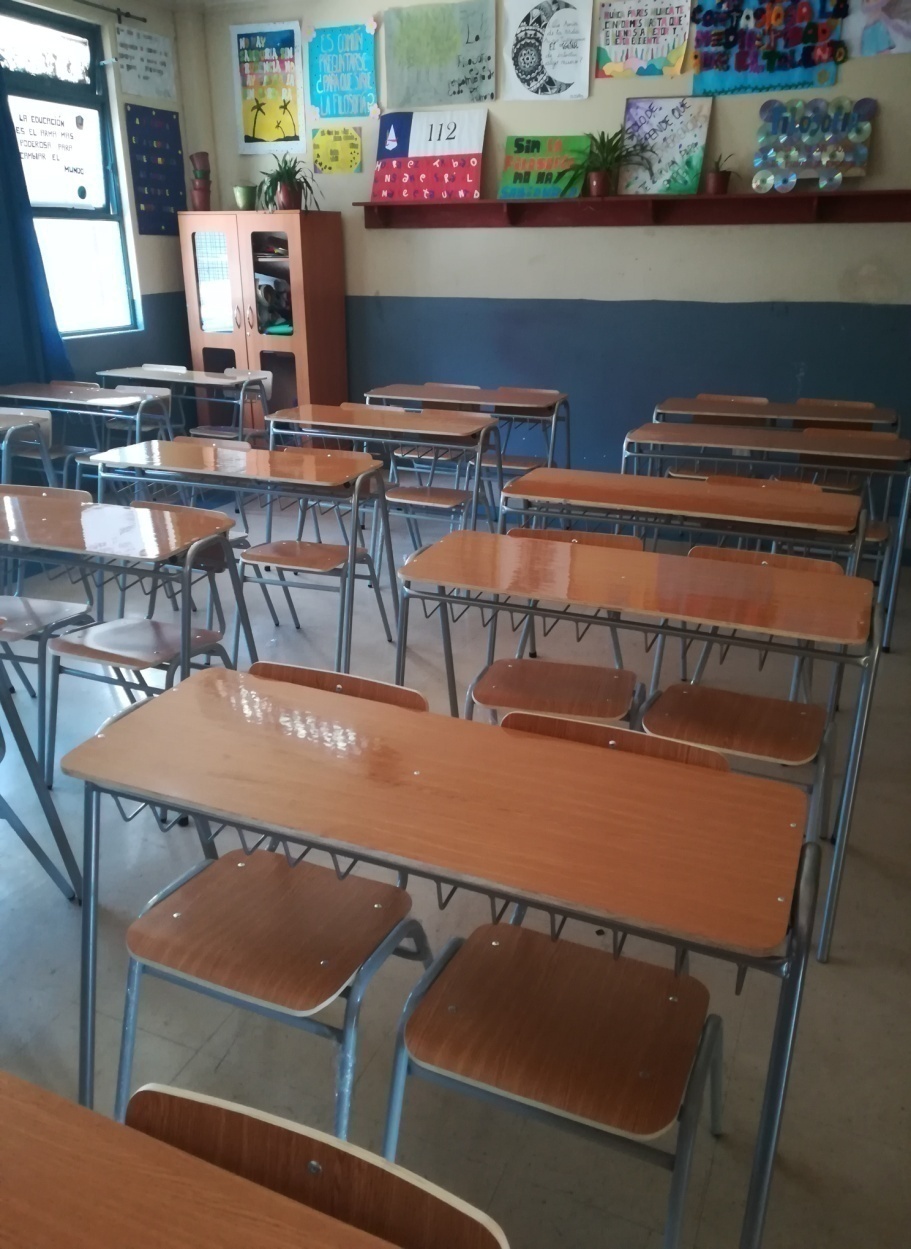 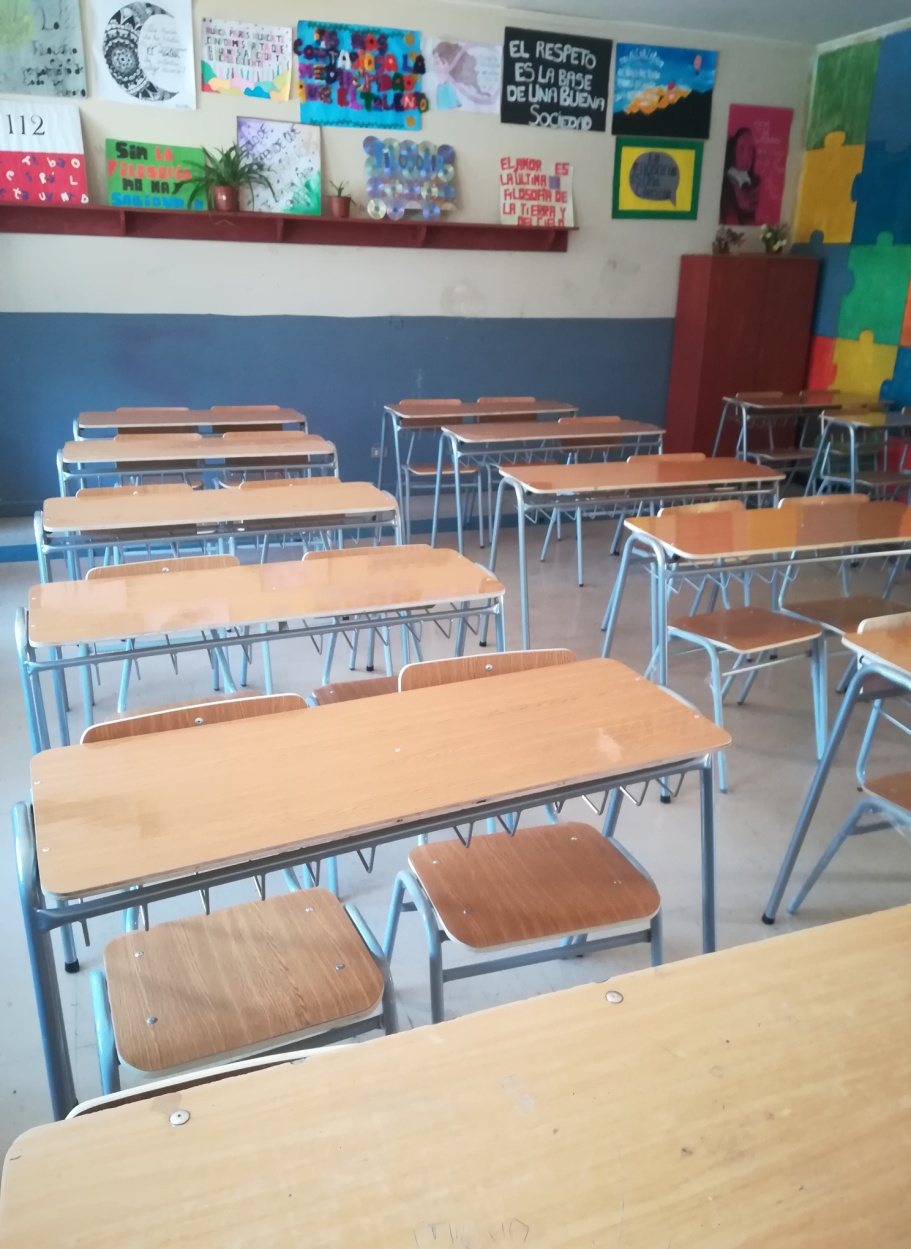 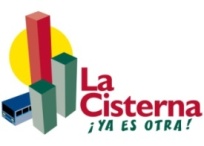 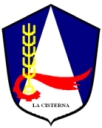 Adquisiciones buzo institucional completo para  alumnos
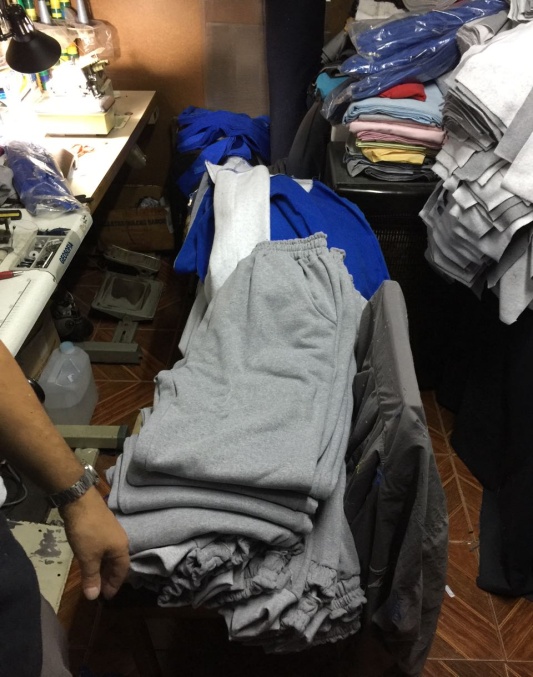 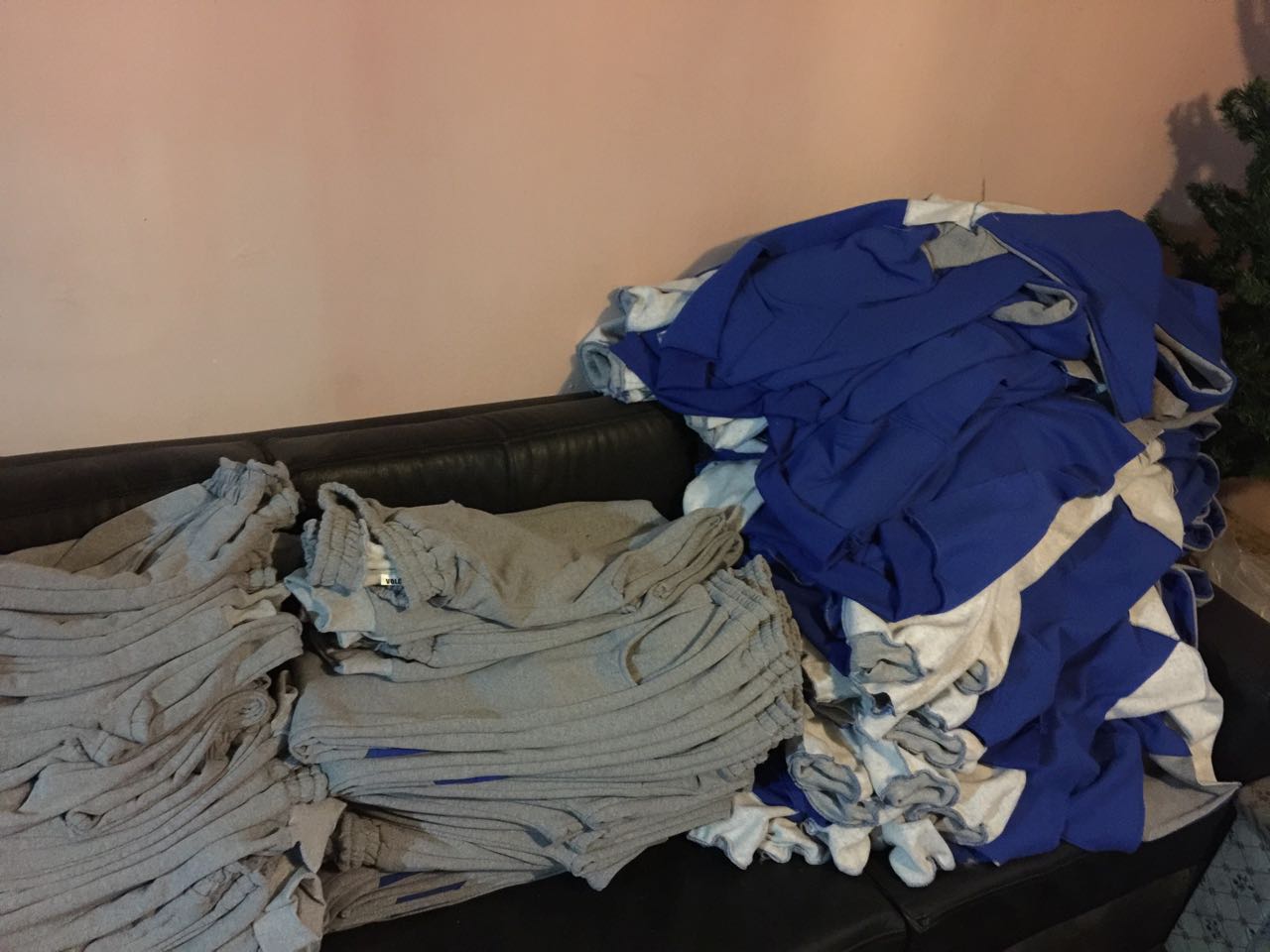 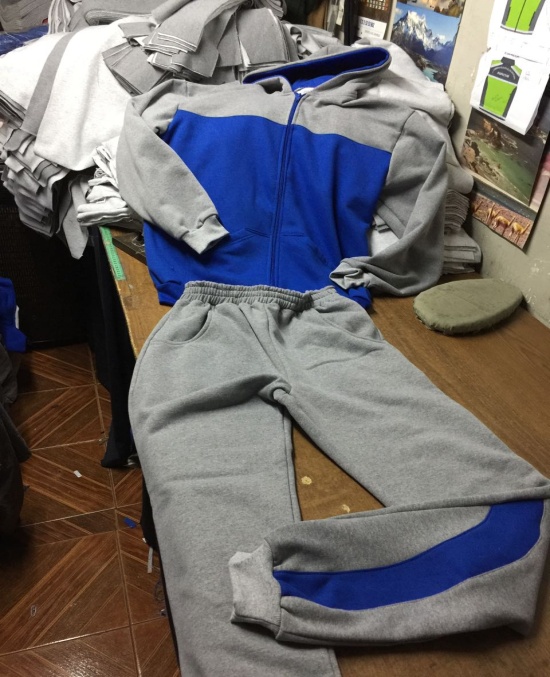 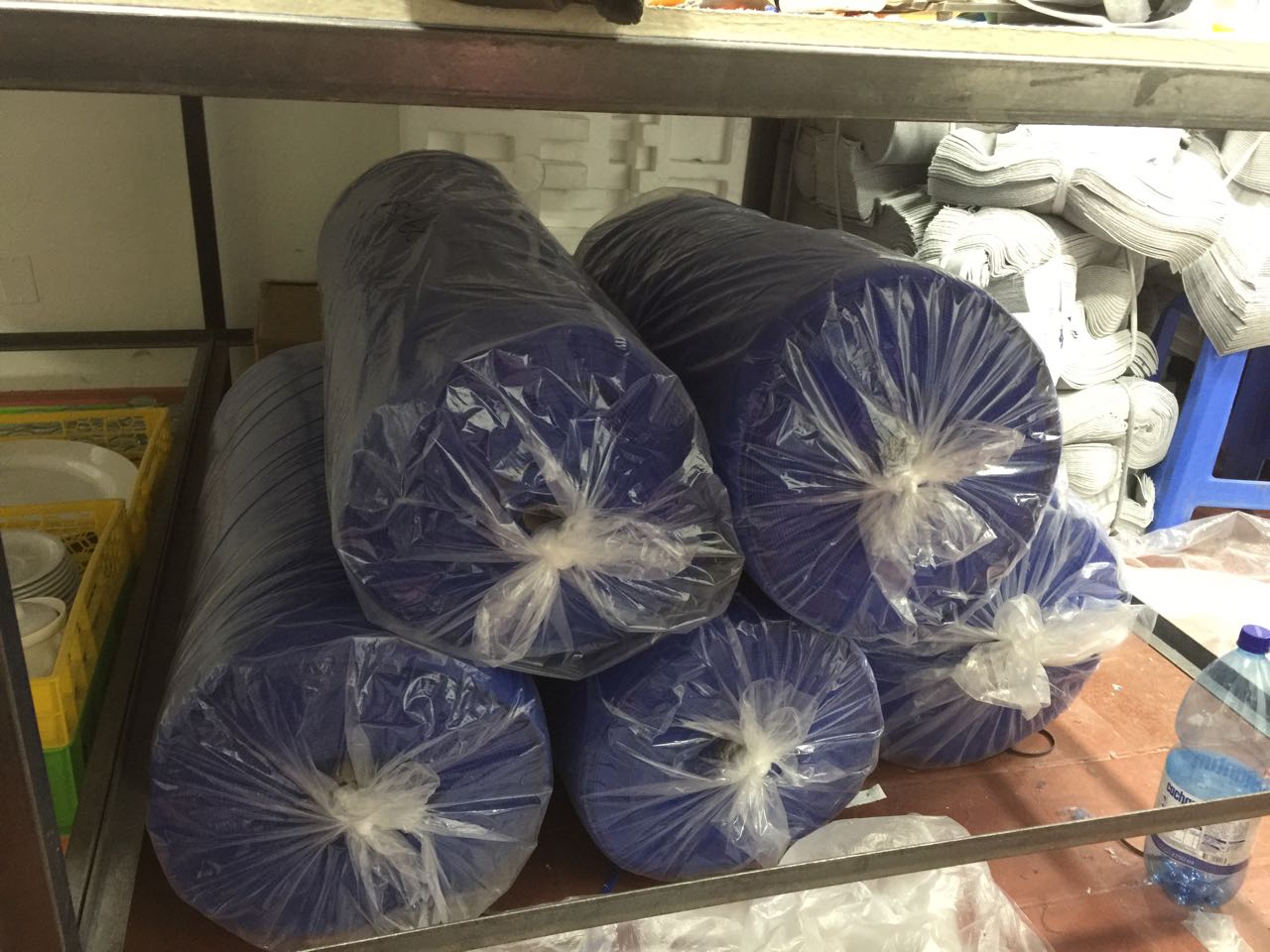 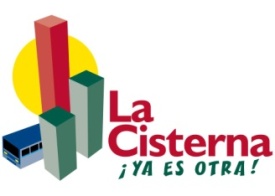 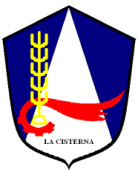 Adquisiciones de buzo completo: polerón y polera institucional 2017
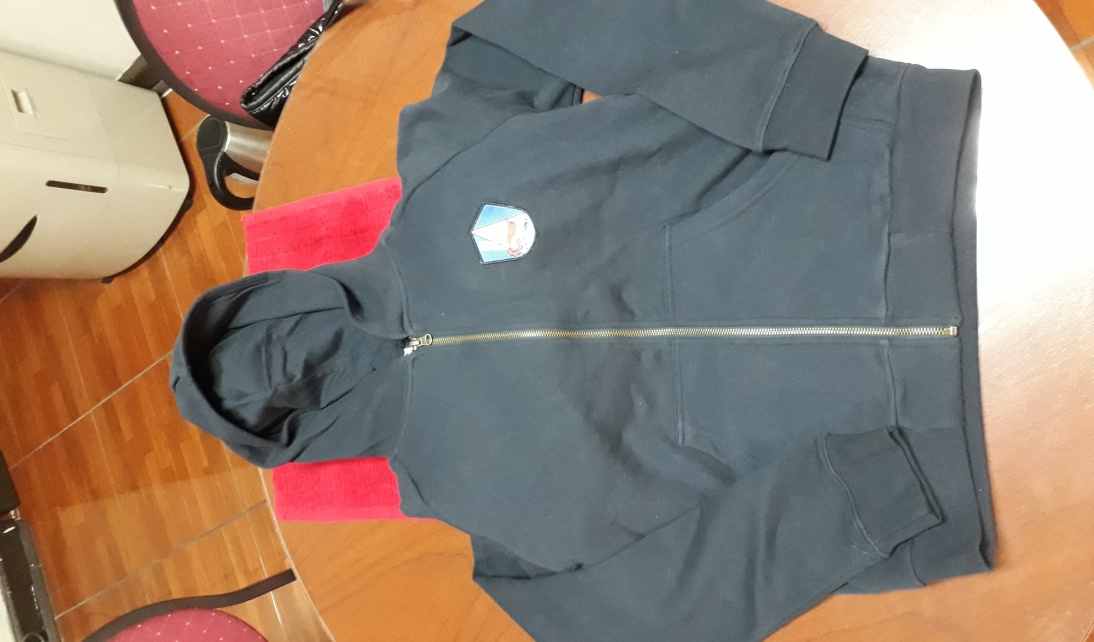 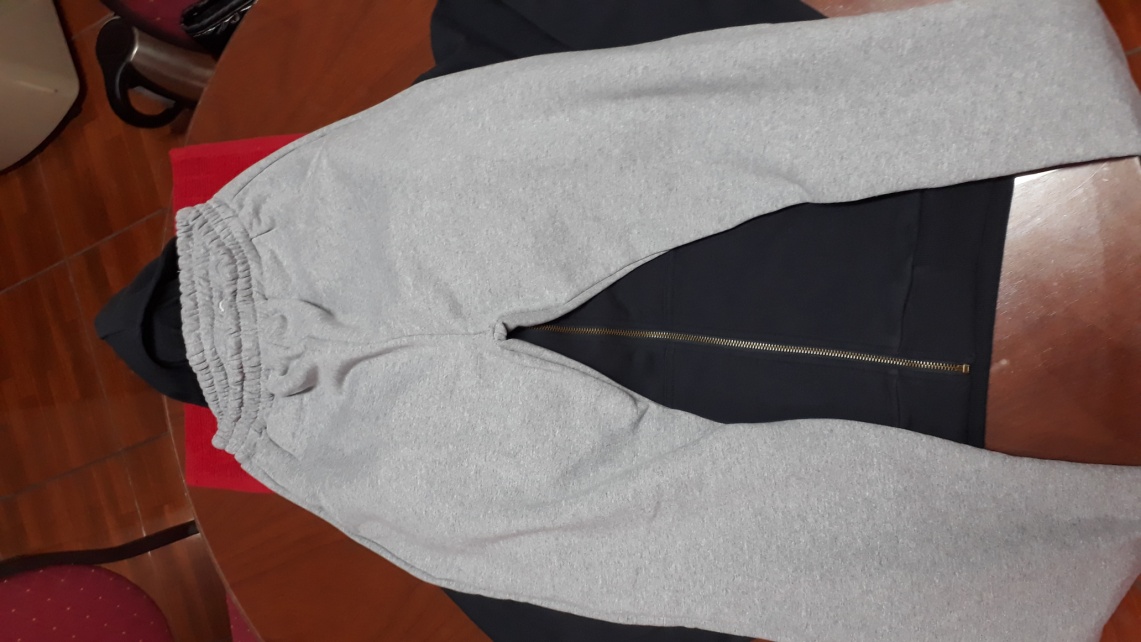 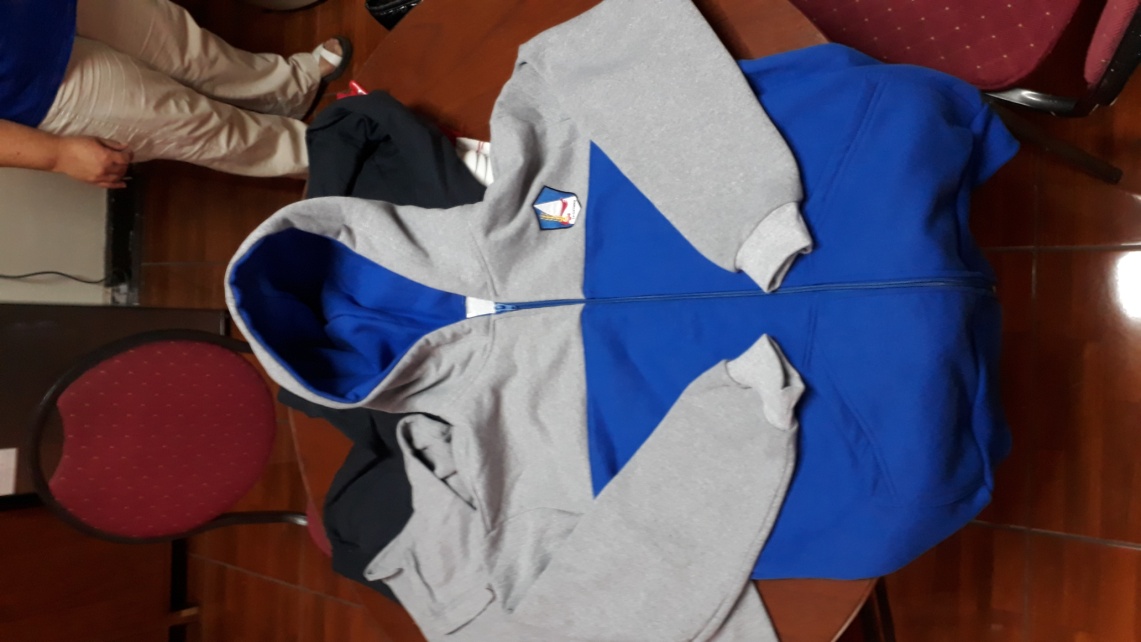 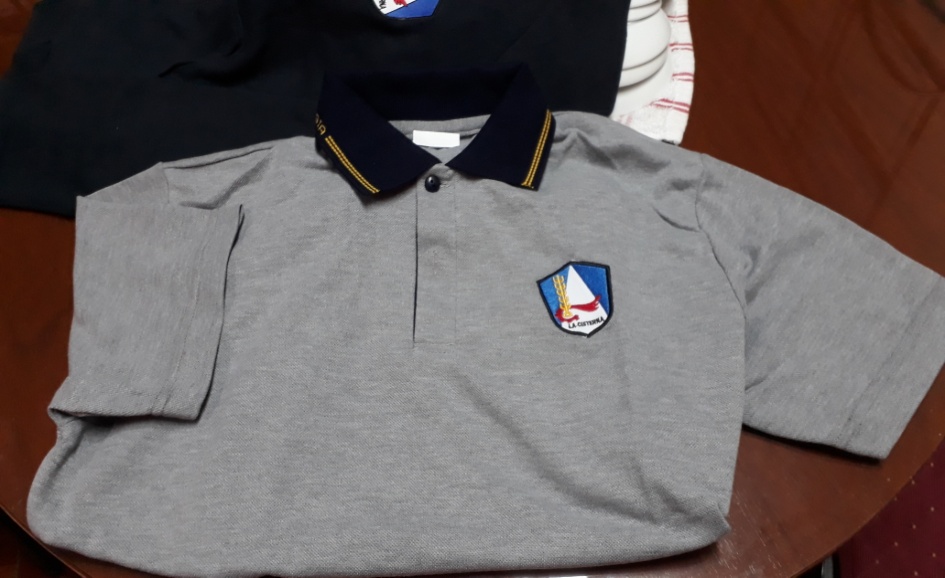 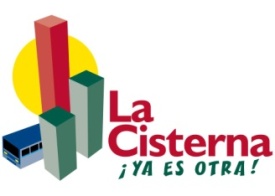 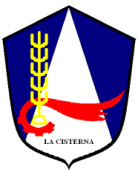 Adquisiciones mesones para el mejoramiento del
 Lab.13 Telecomunicaciones 2017
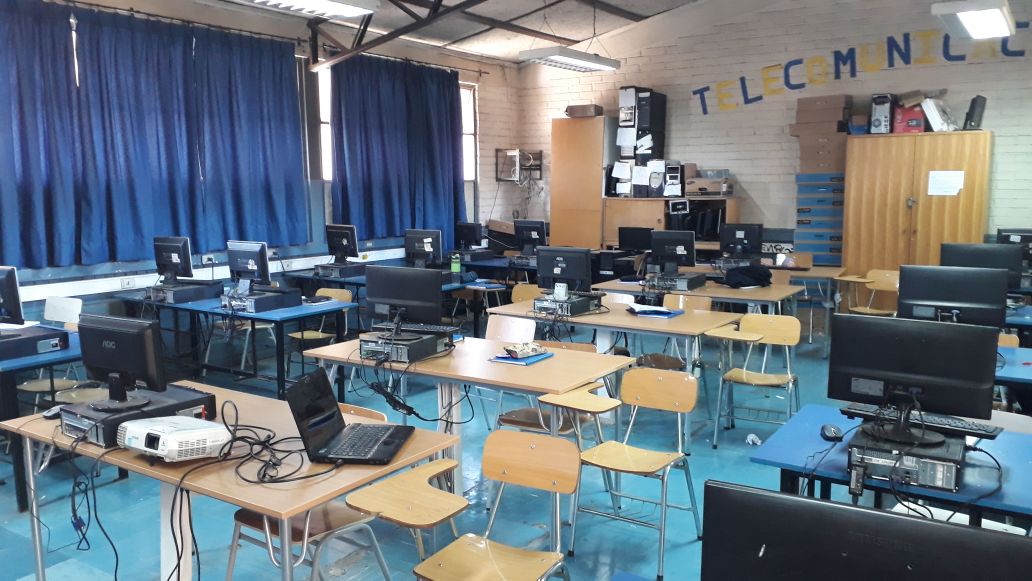 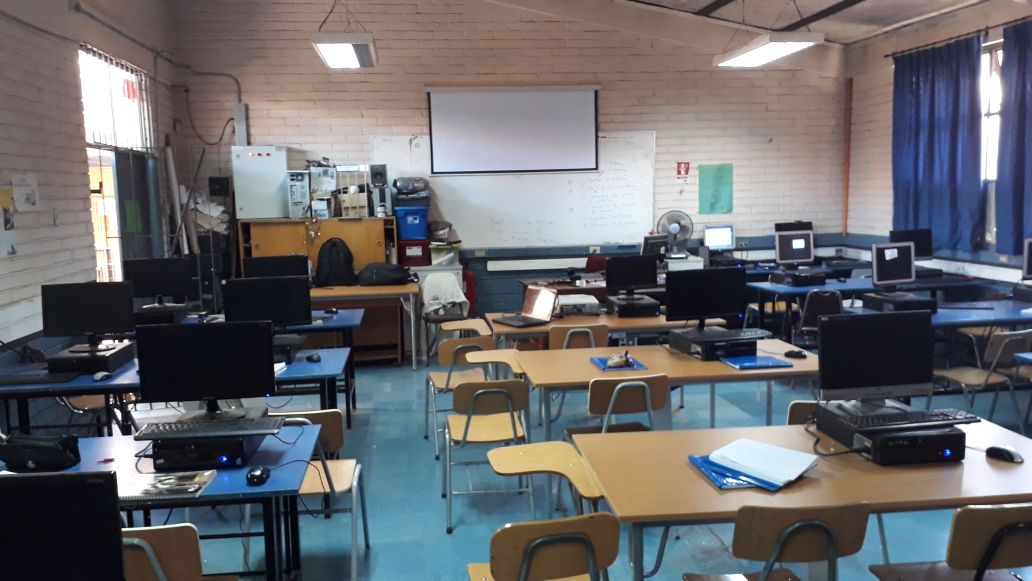 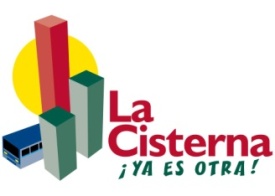 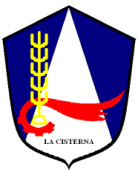 Reparaciones de suelos y áreas verdes
2016.
2017.
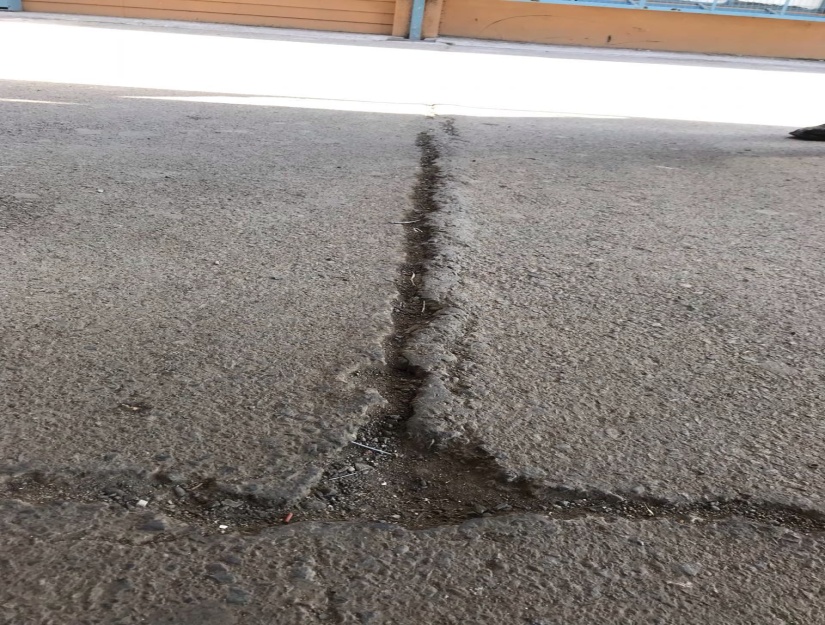 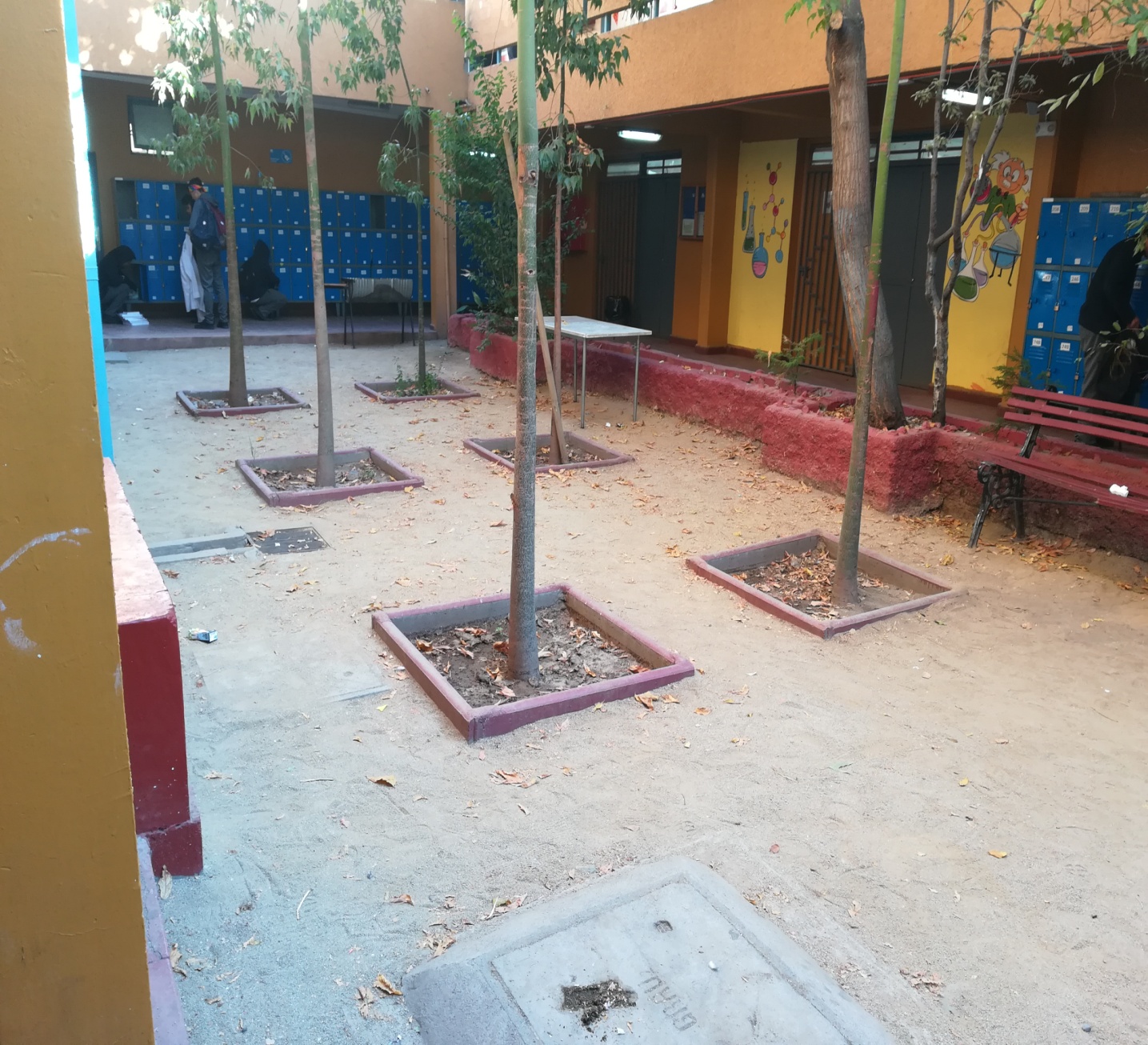 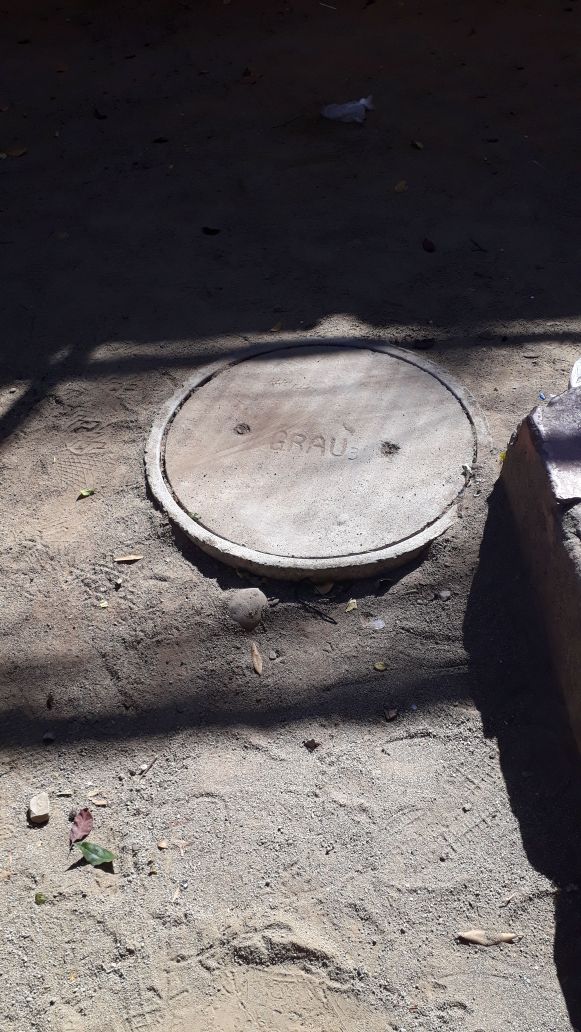 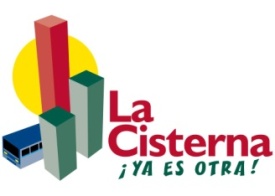 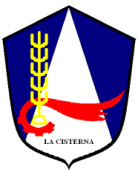 Mejoramiento entrada del Liceo 2017
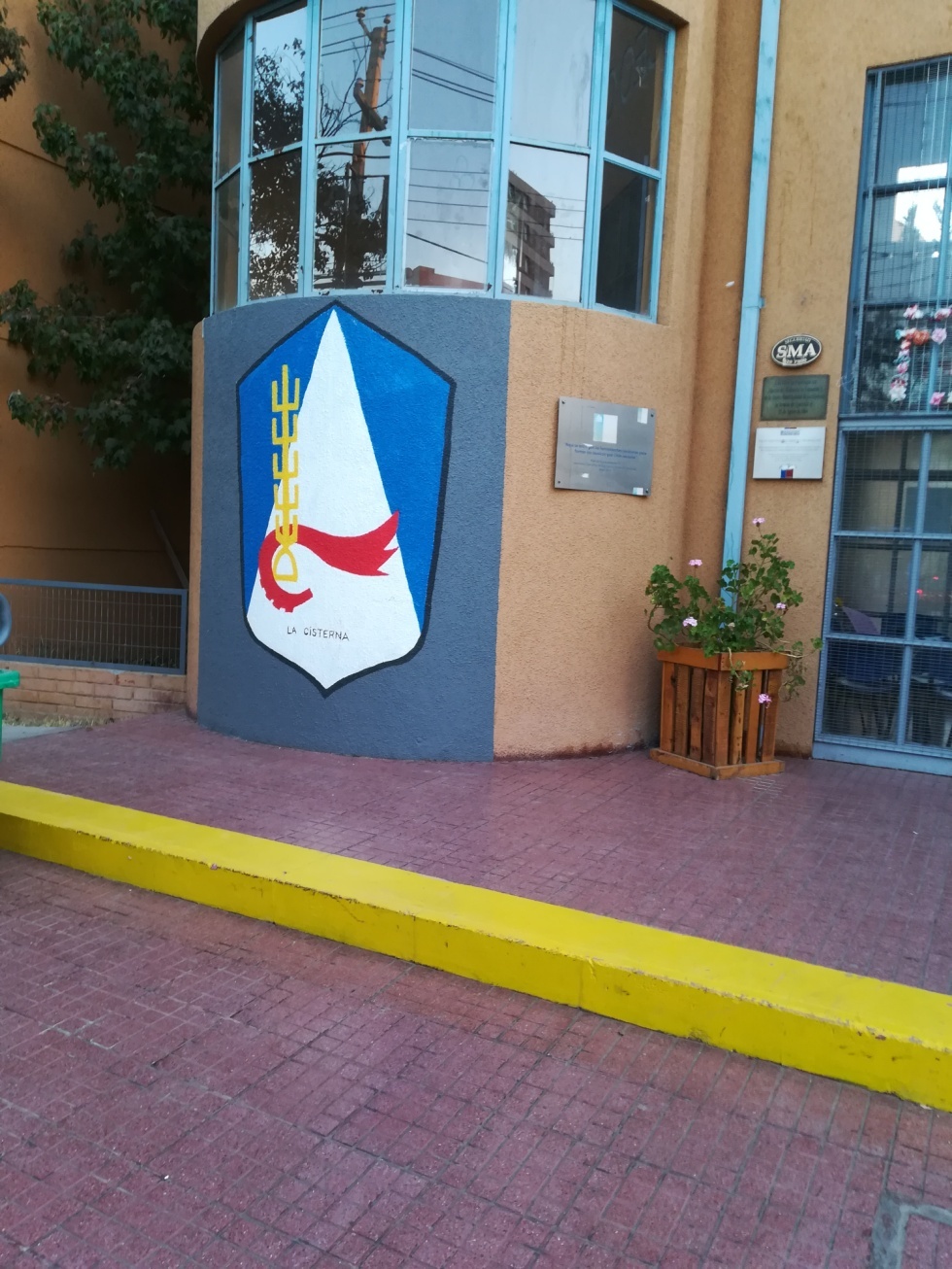 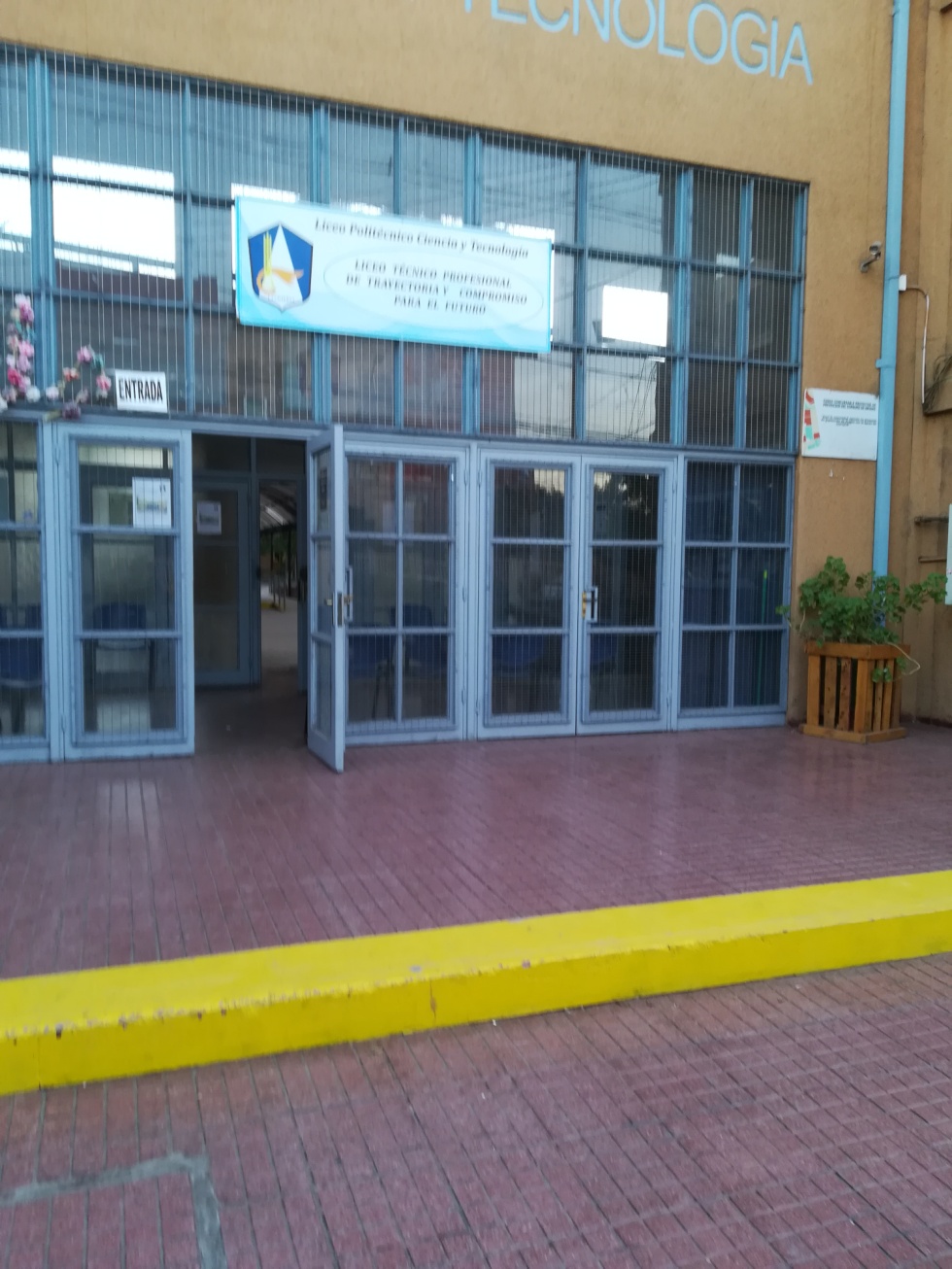 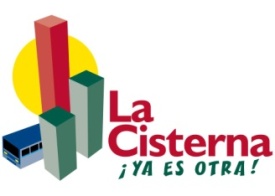 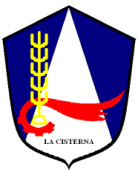 Mejoramiento de Pinturas Murales  en Muros
del Establecimiento 2017
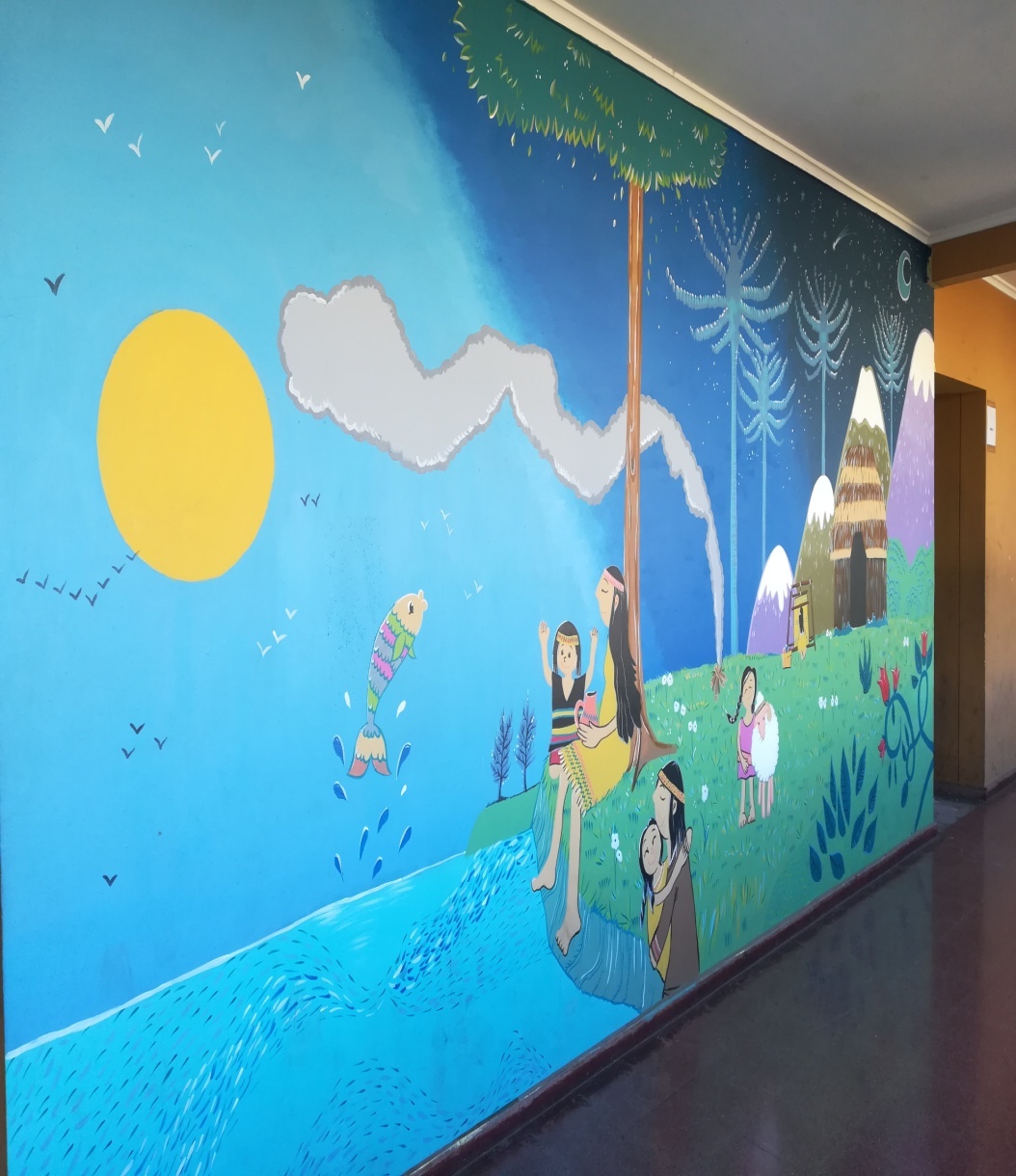 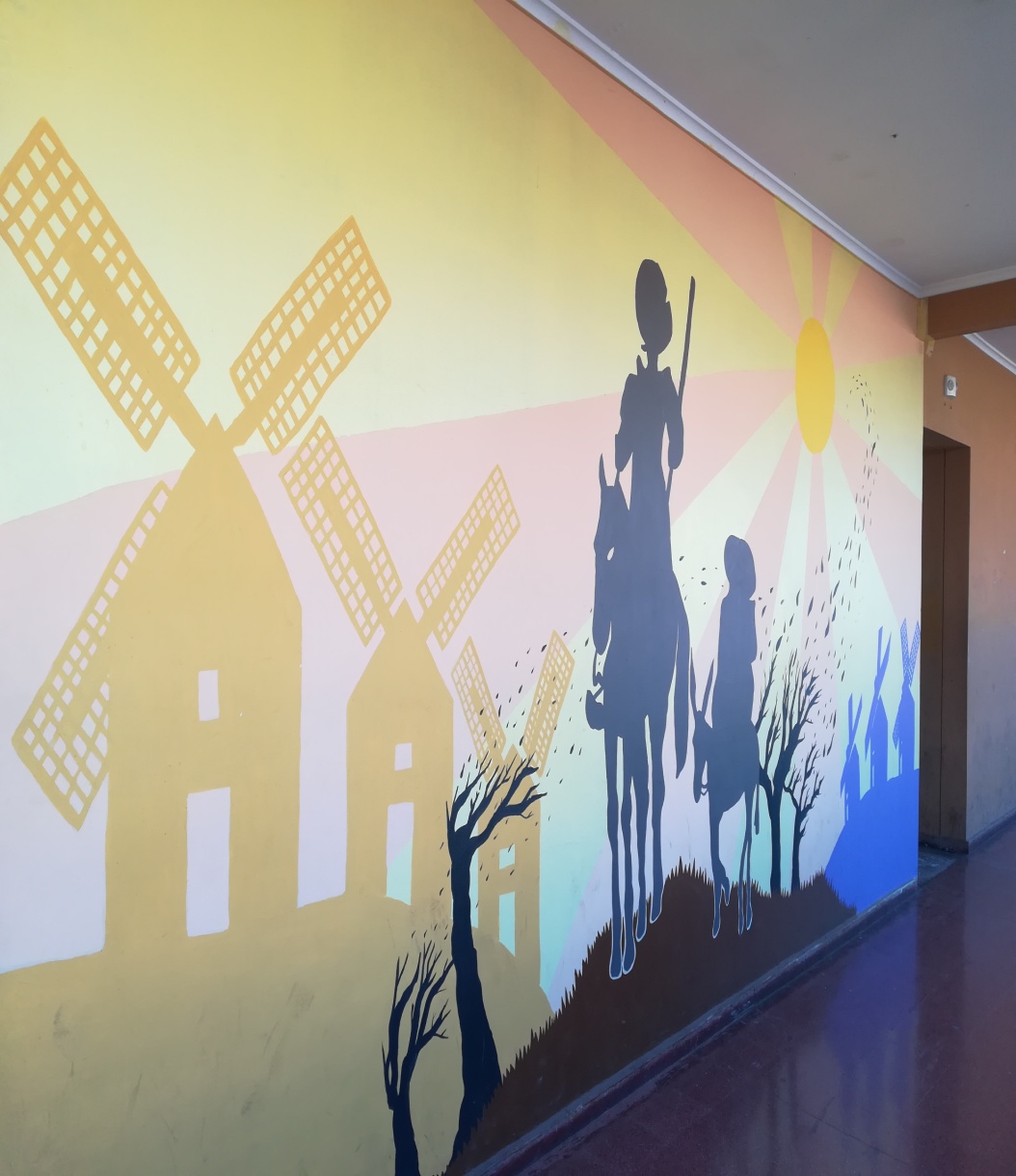 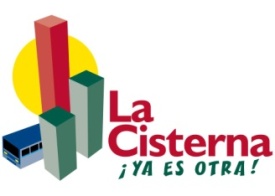 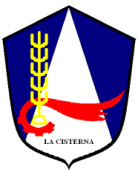 Mejoramiento de Pinturas Murales  en Muros
del Establecimiento 2017
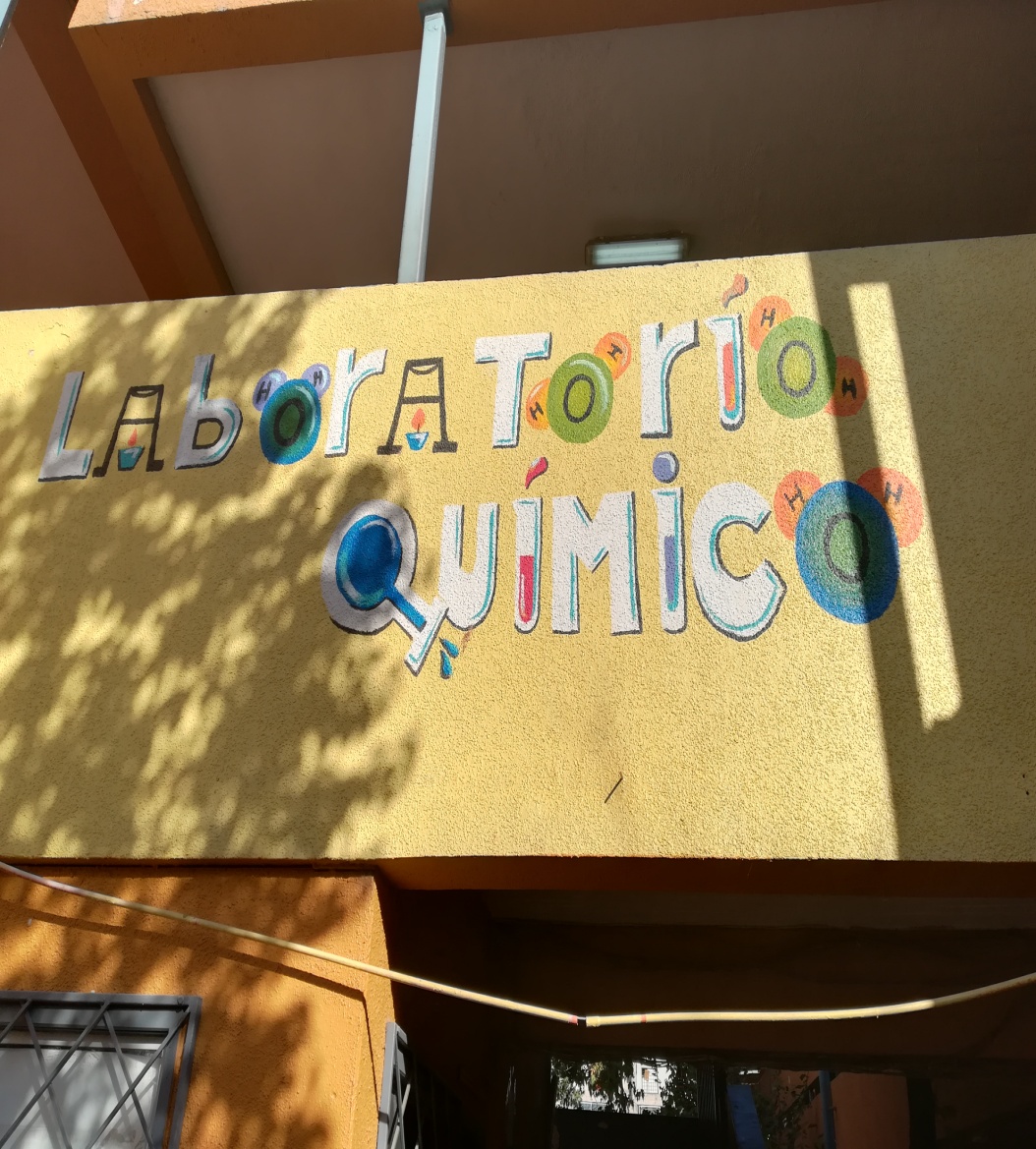 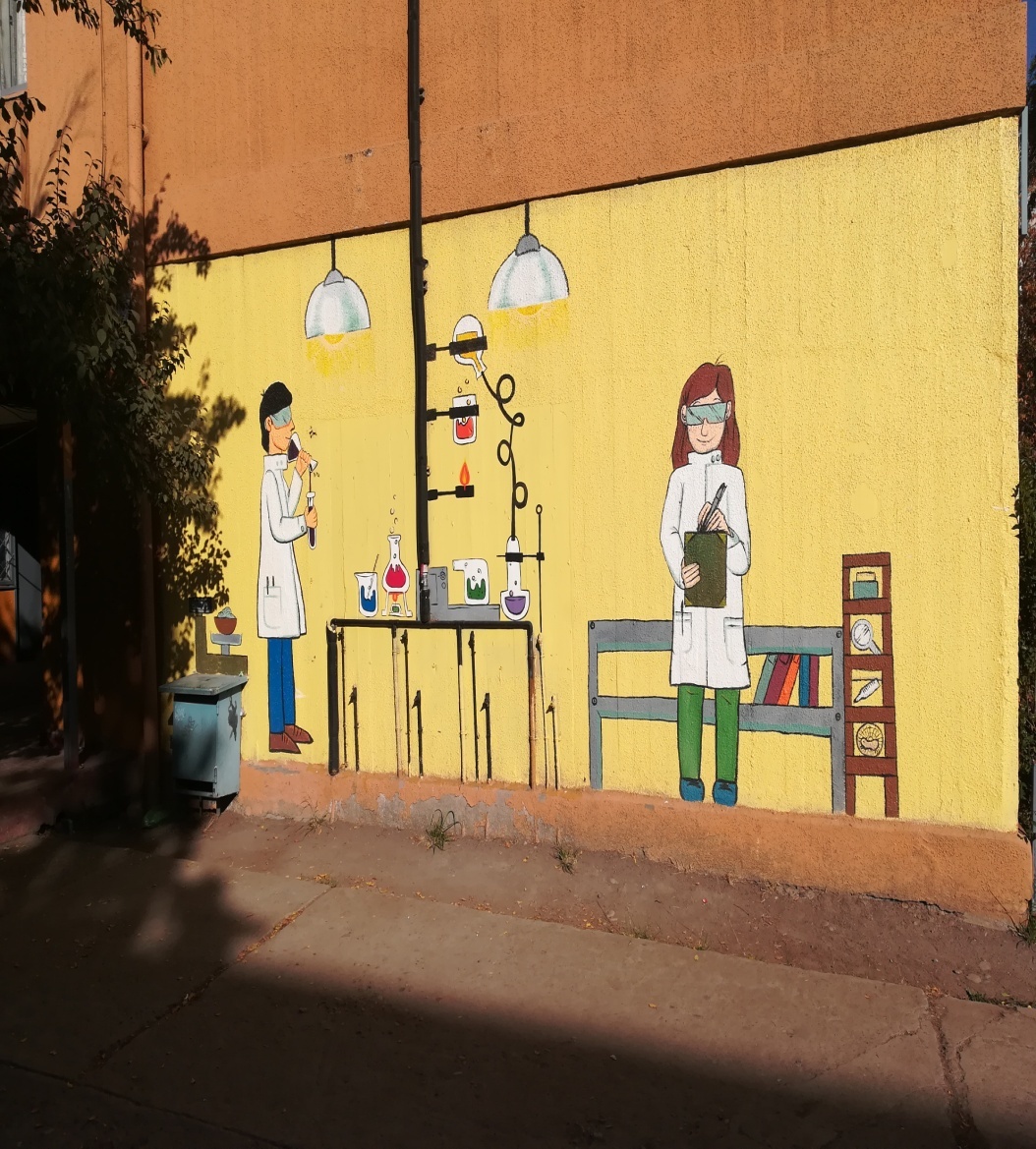 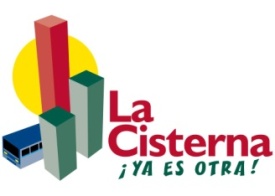 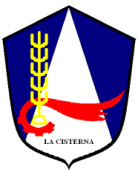 Mejoramiento de Pinturas Murales  en Muros
del Establecimiento 2017
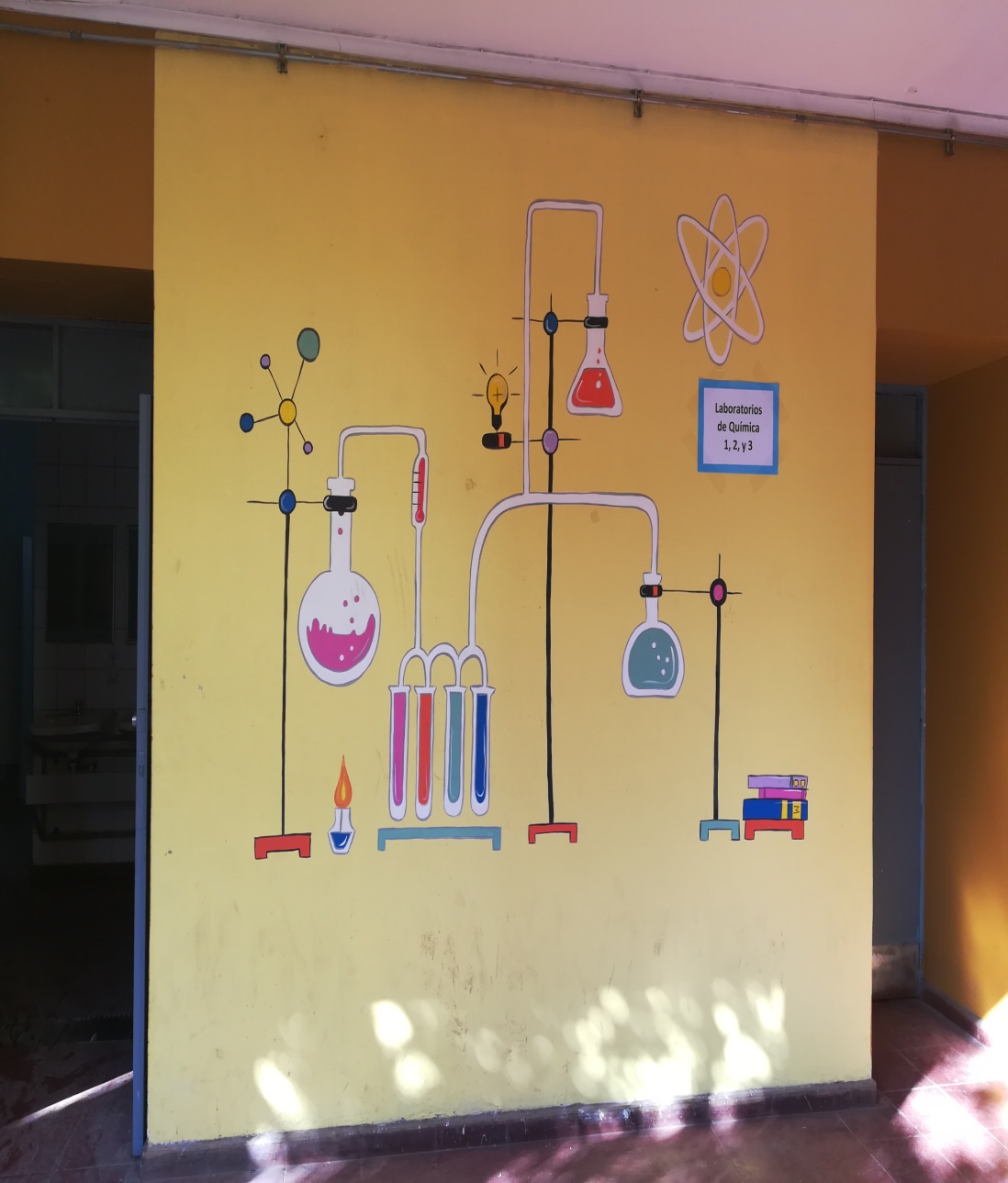 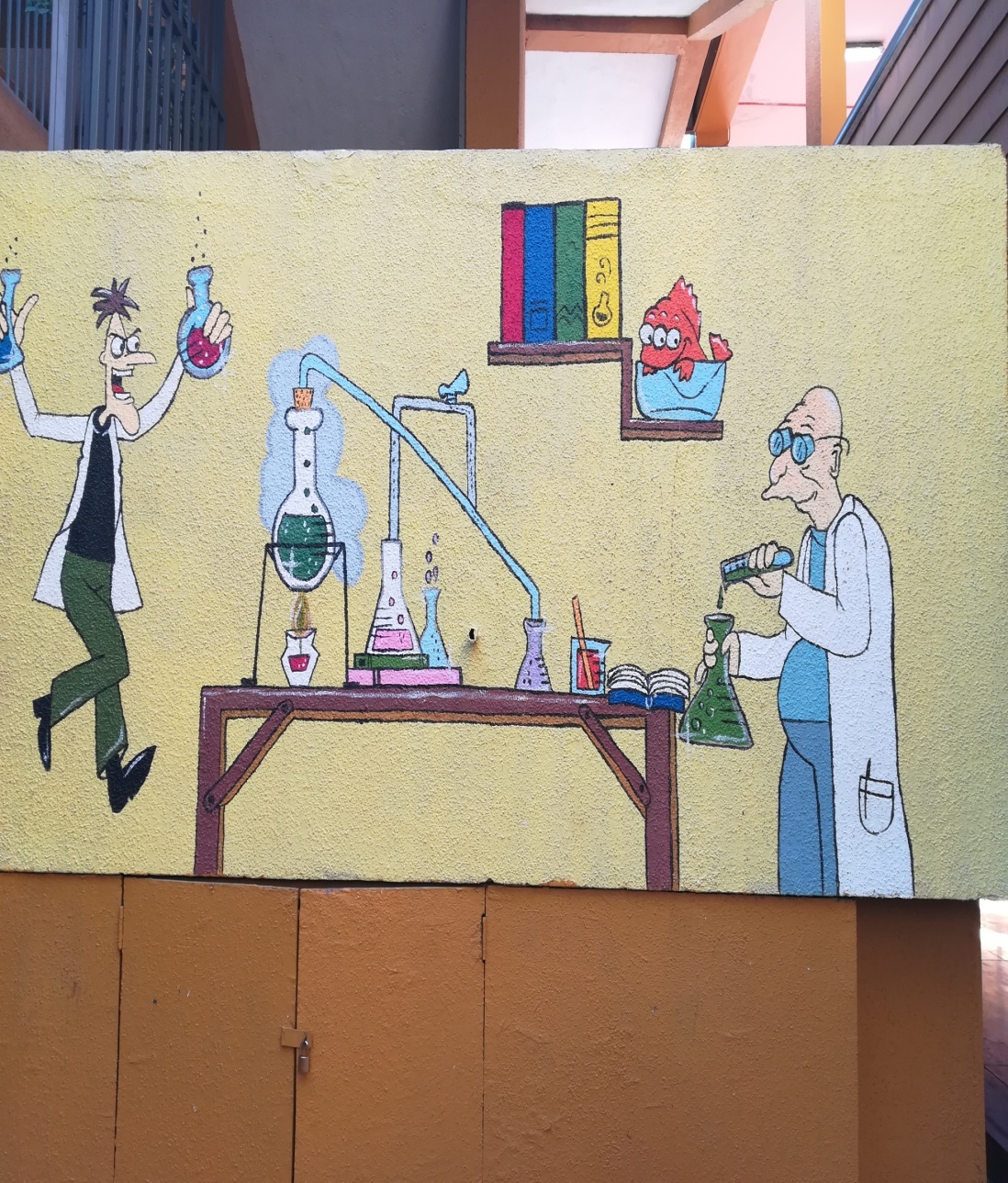 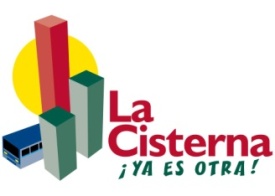 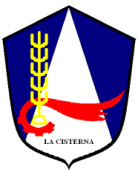 Mejoramiento de Pinturas Murales  en Muros
del Establecimiento 2017
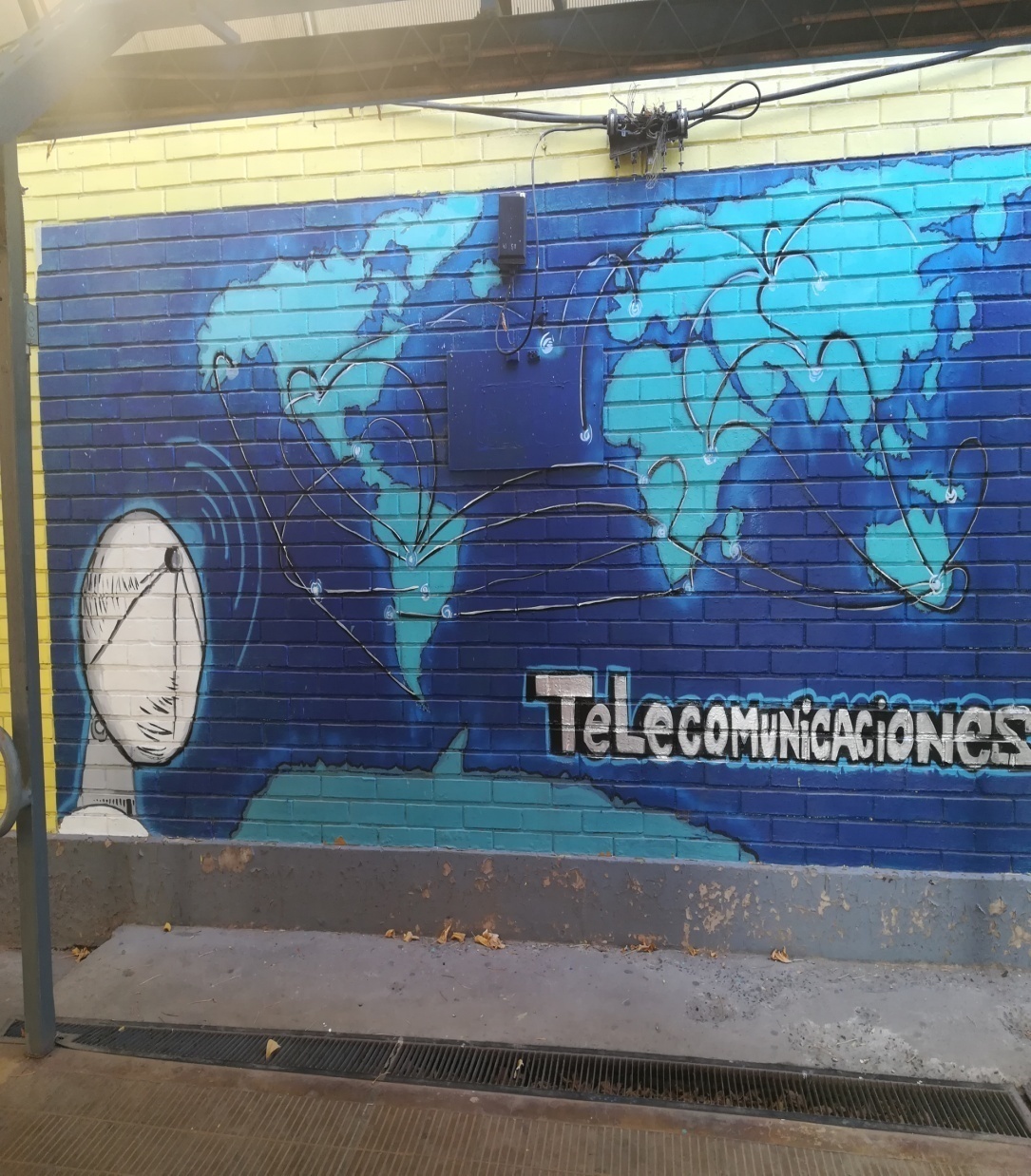 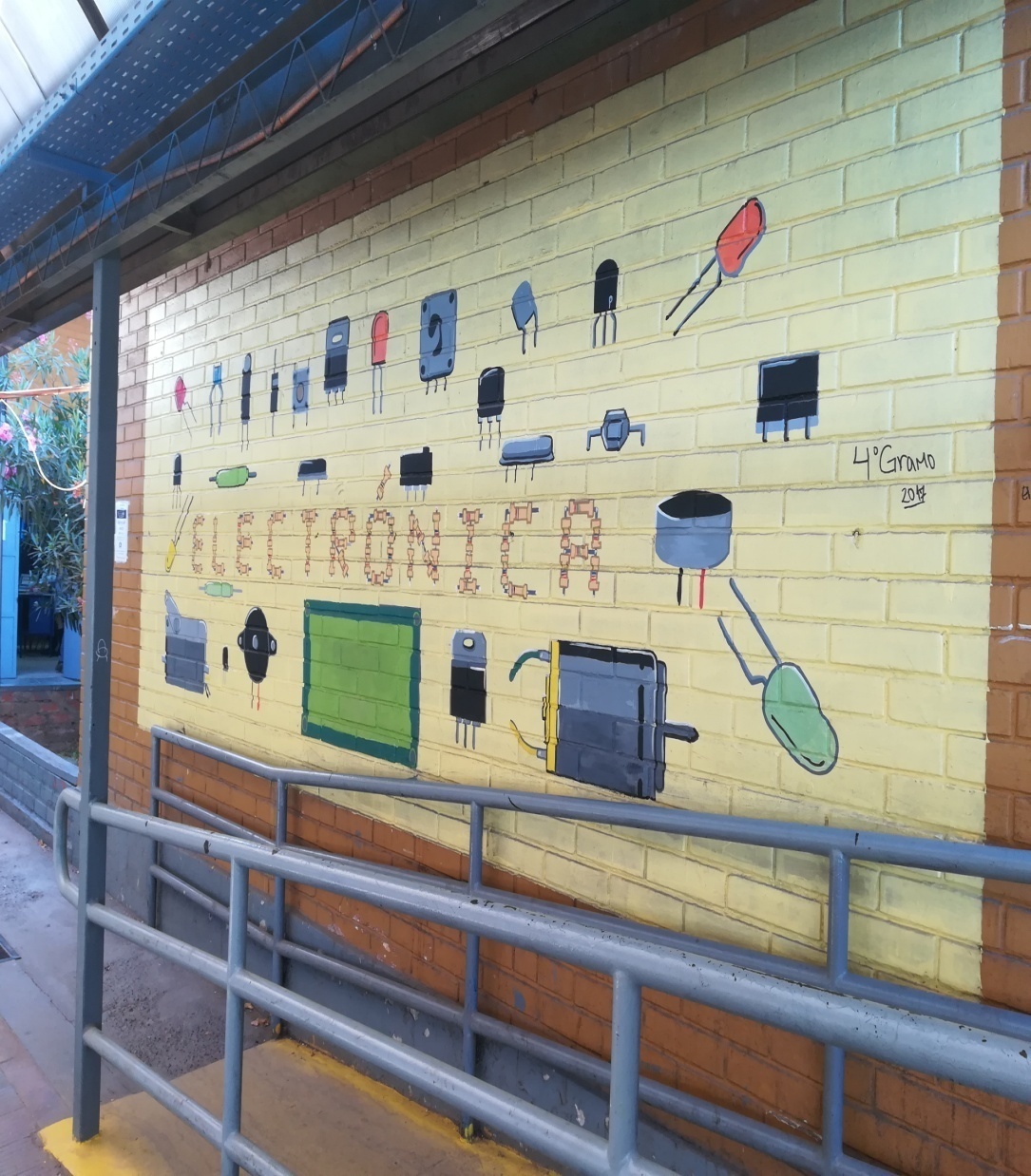 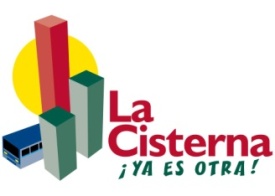 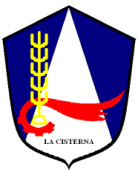 Mejoramiento Bebederos de Alumnos 2017
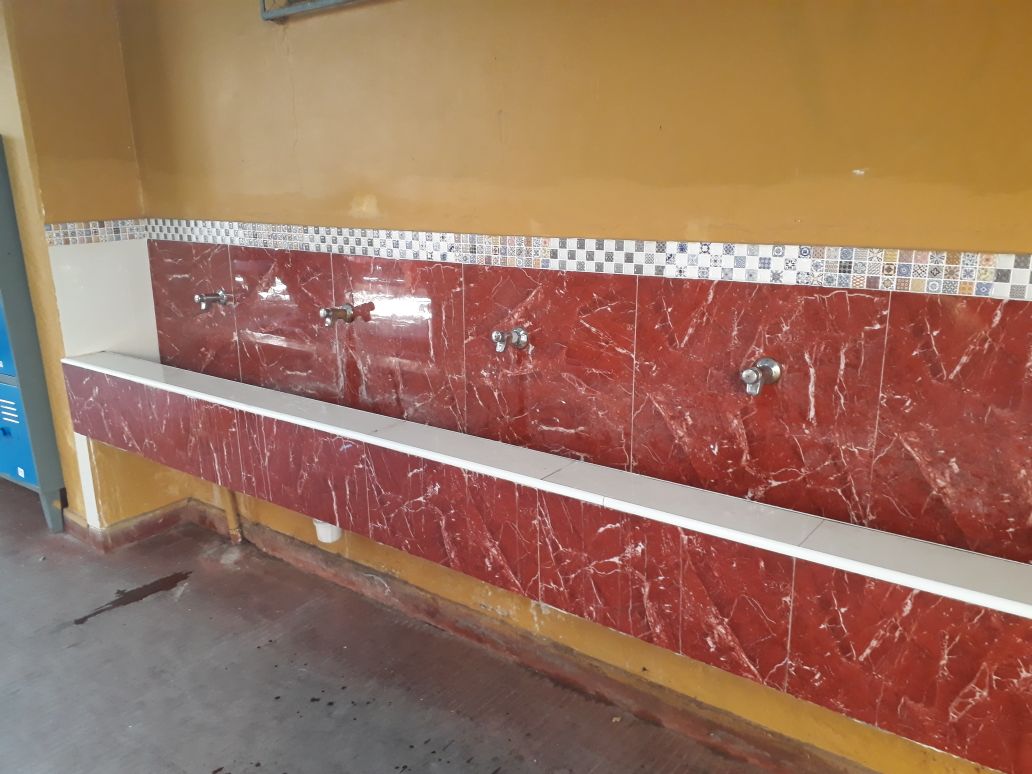 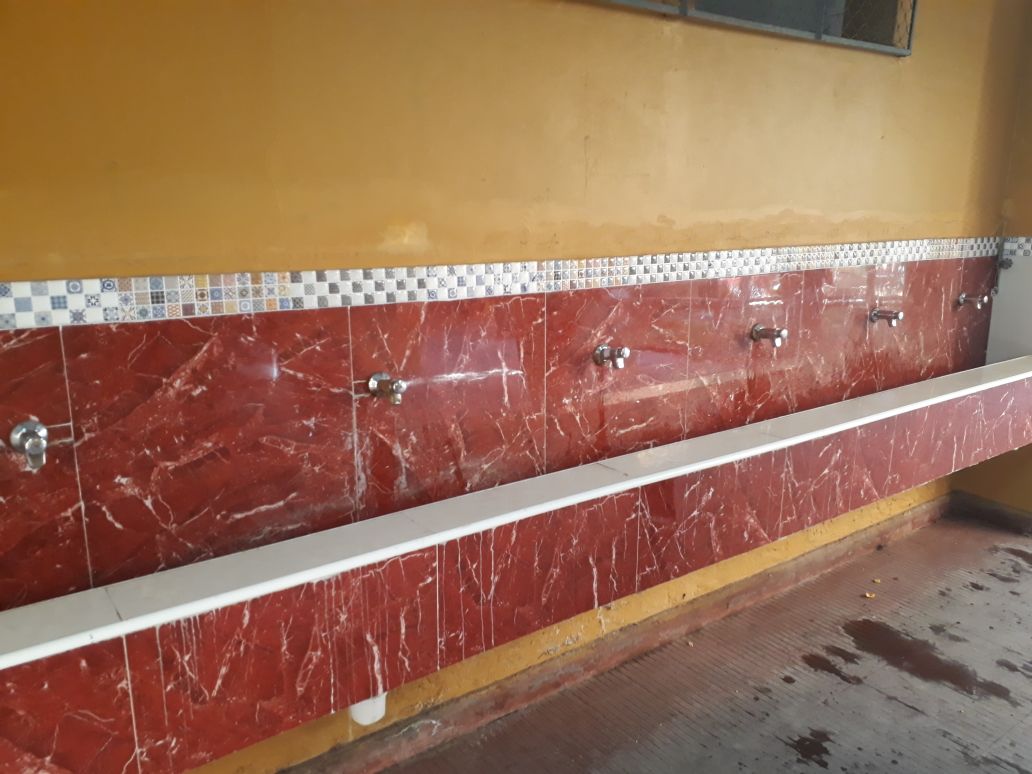 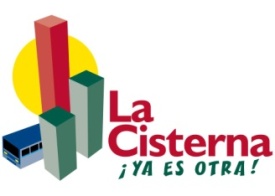 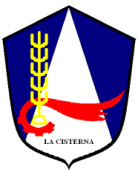 Pisos de Electrónica y Telecomunicaciones 2016
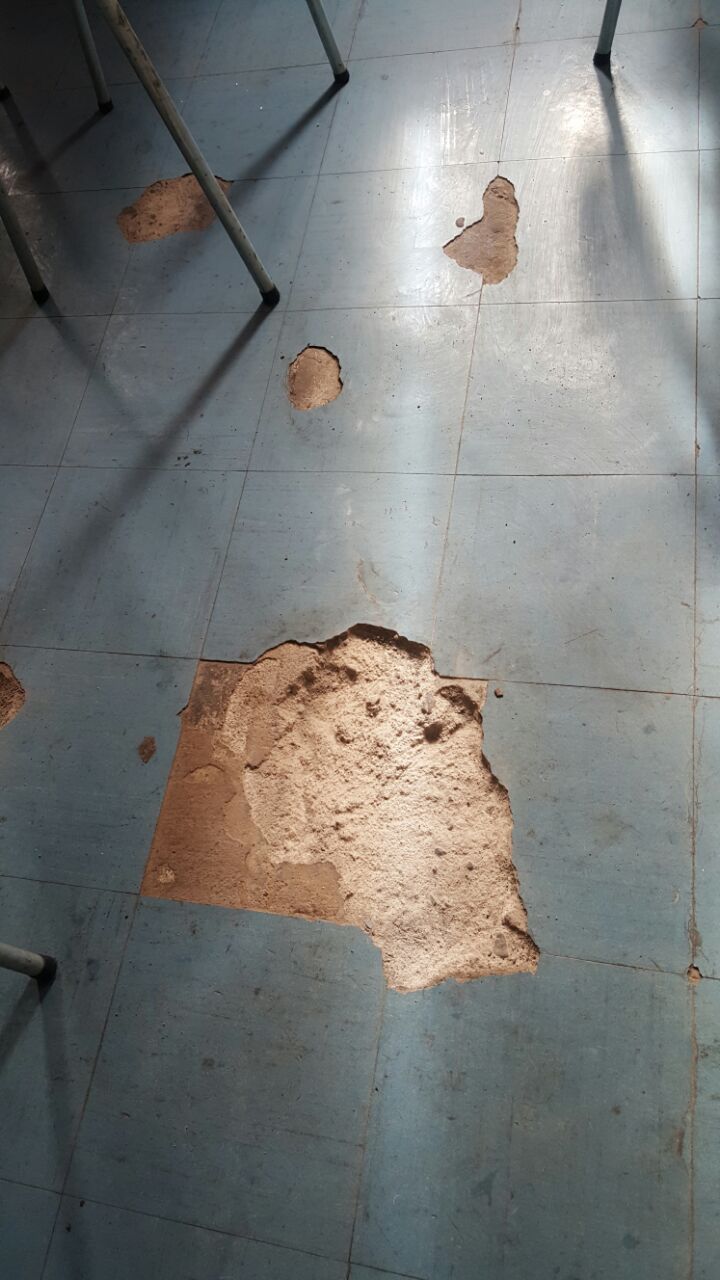 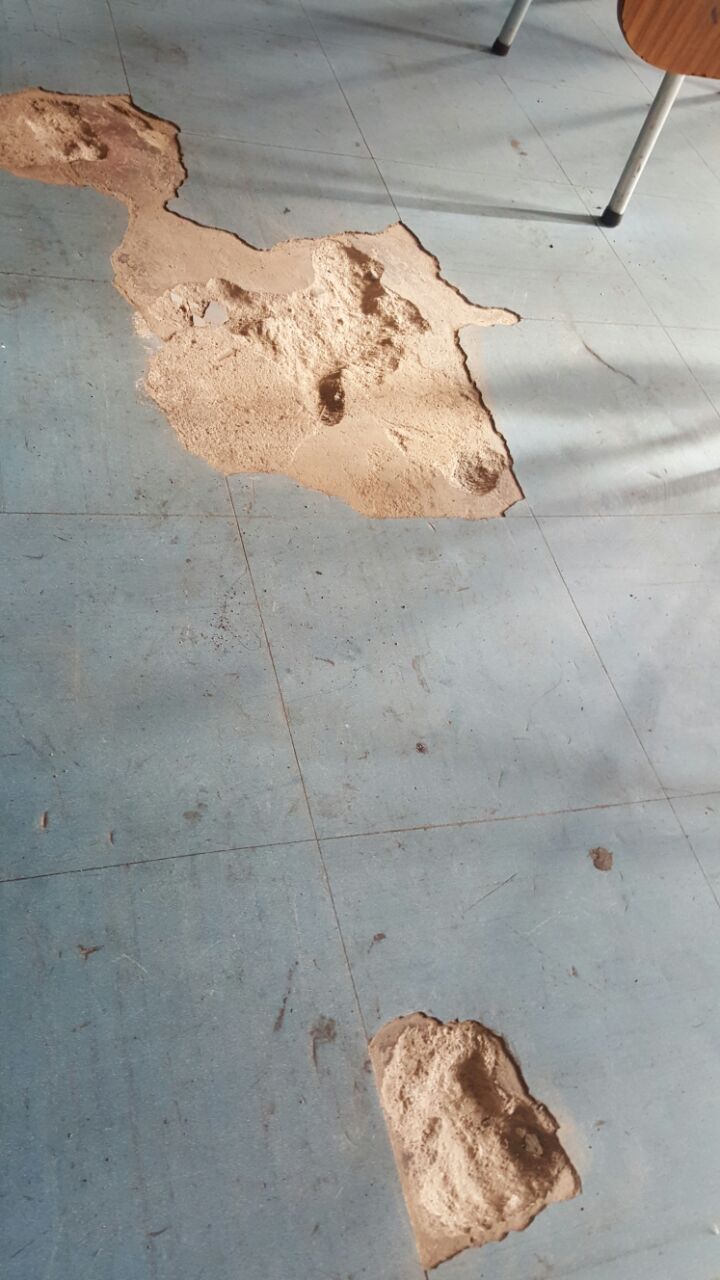 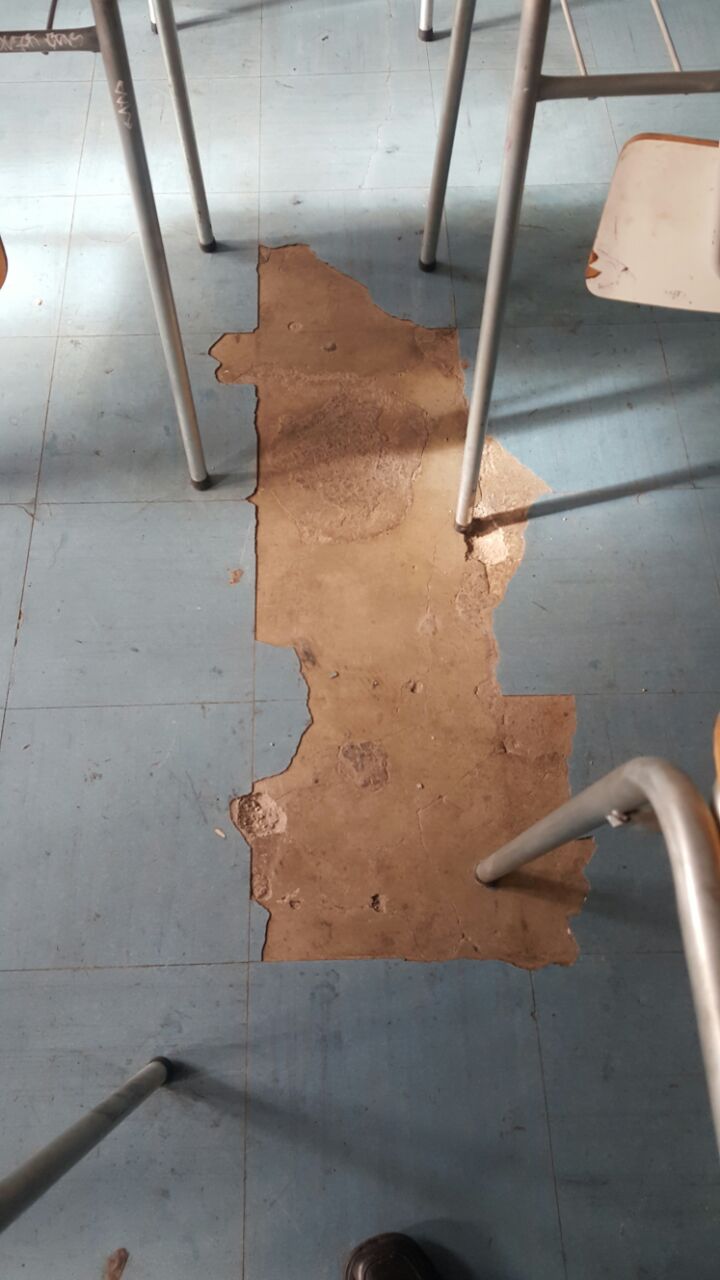 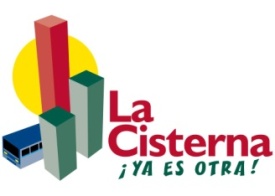 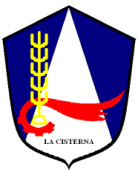 Pisos de Electrónica y Telecomunicaciones 2016
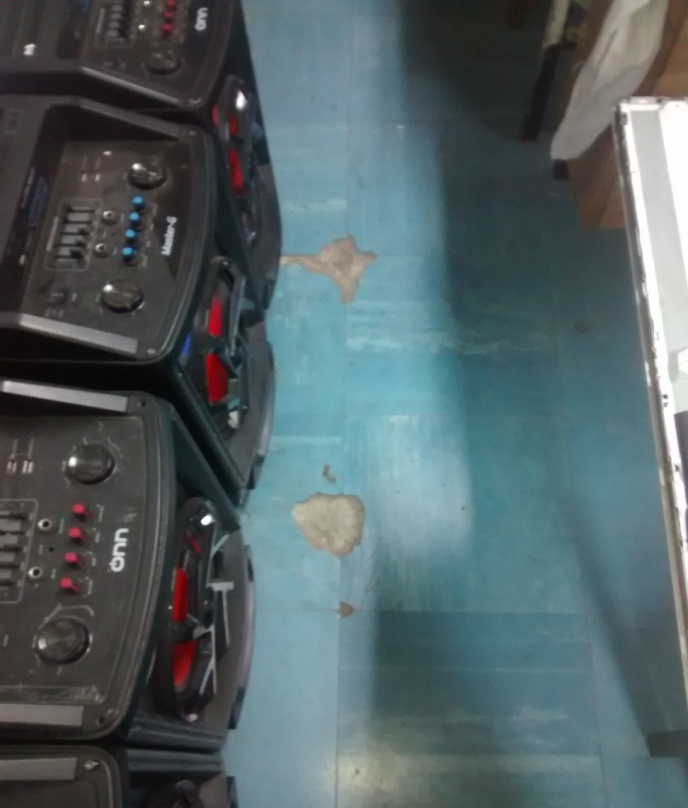 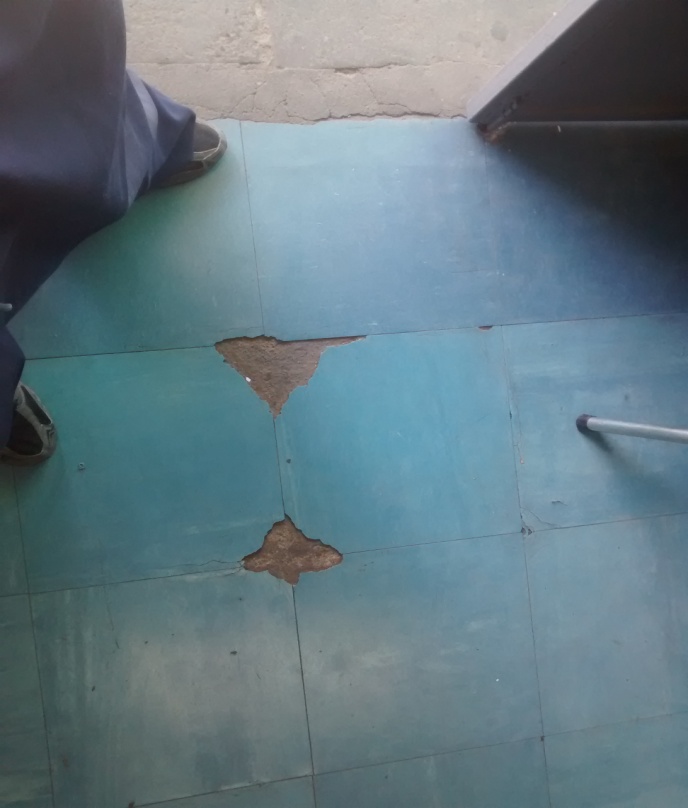 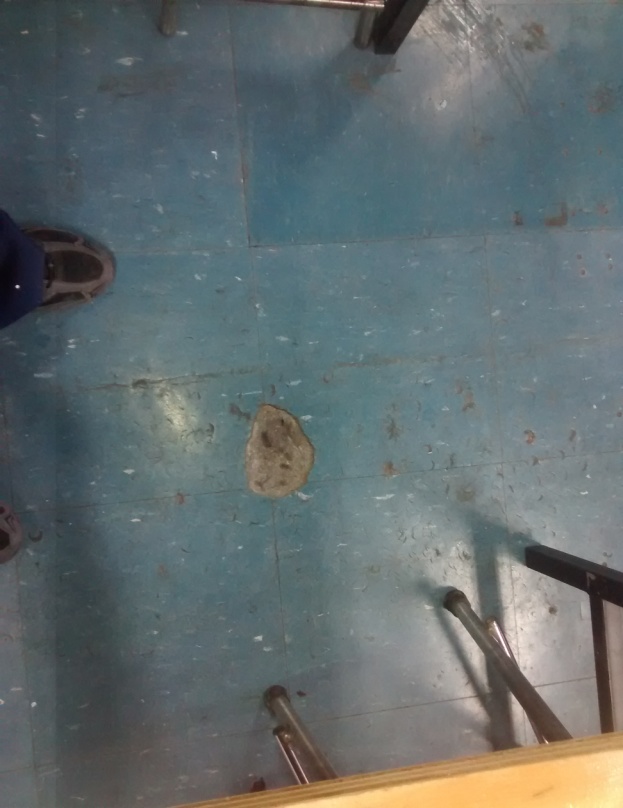 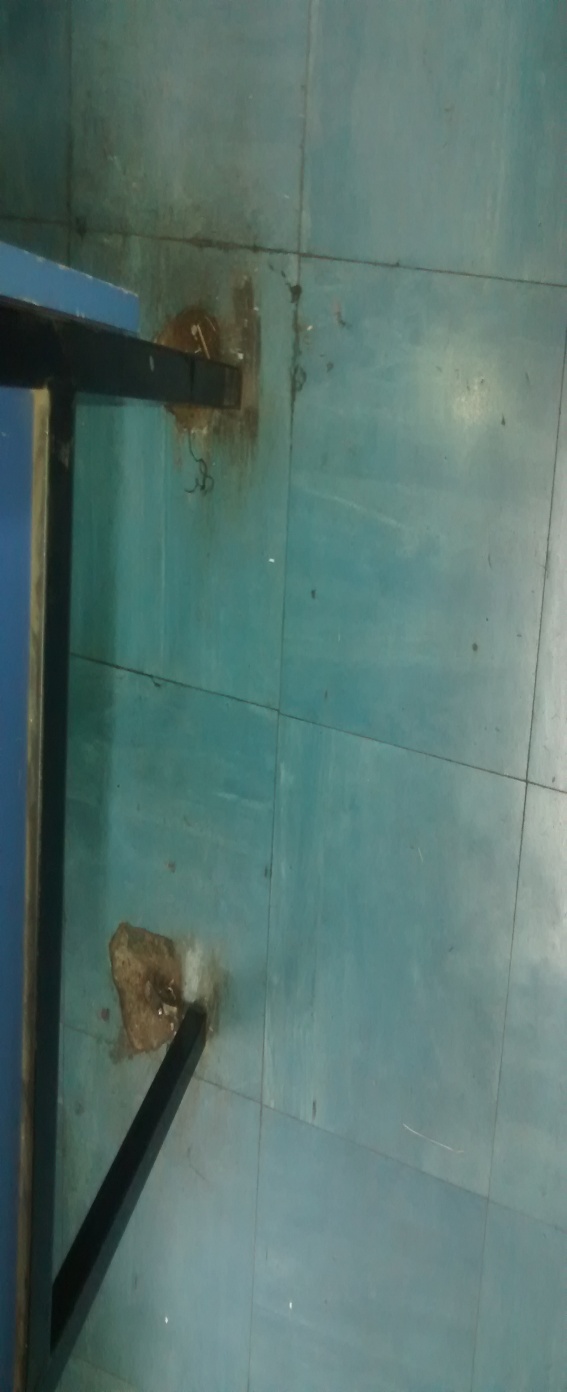 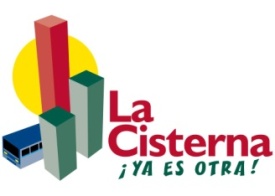 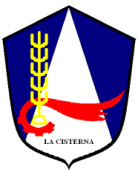 Trabajos  cambios de piso 2016 Electrónica y Telecomunicaciones
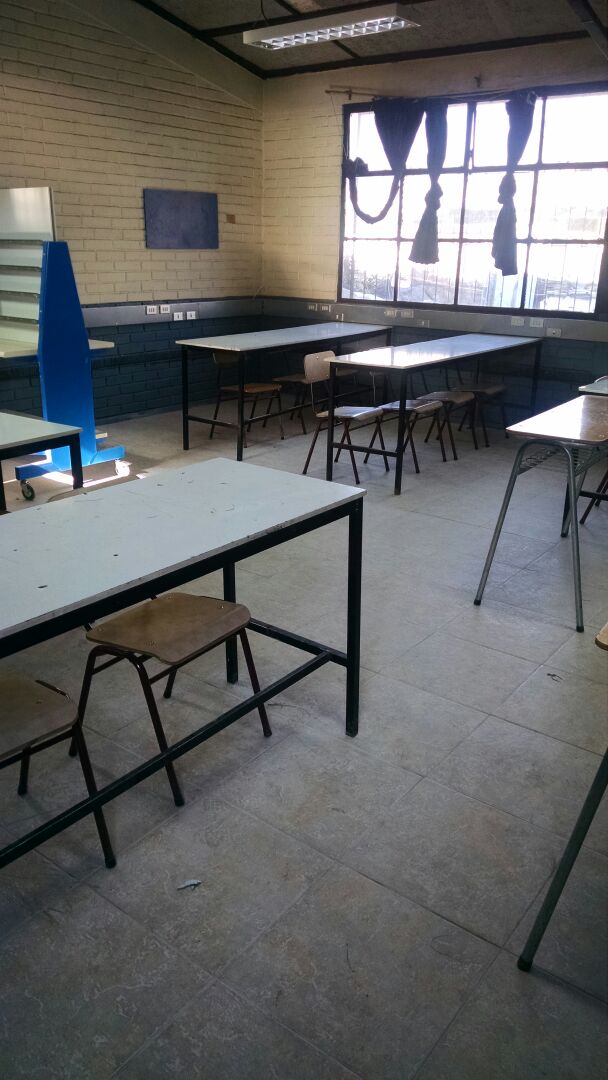 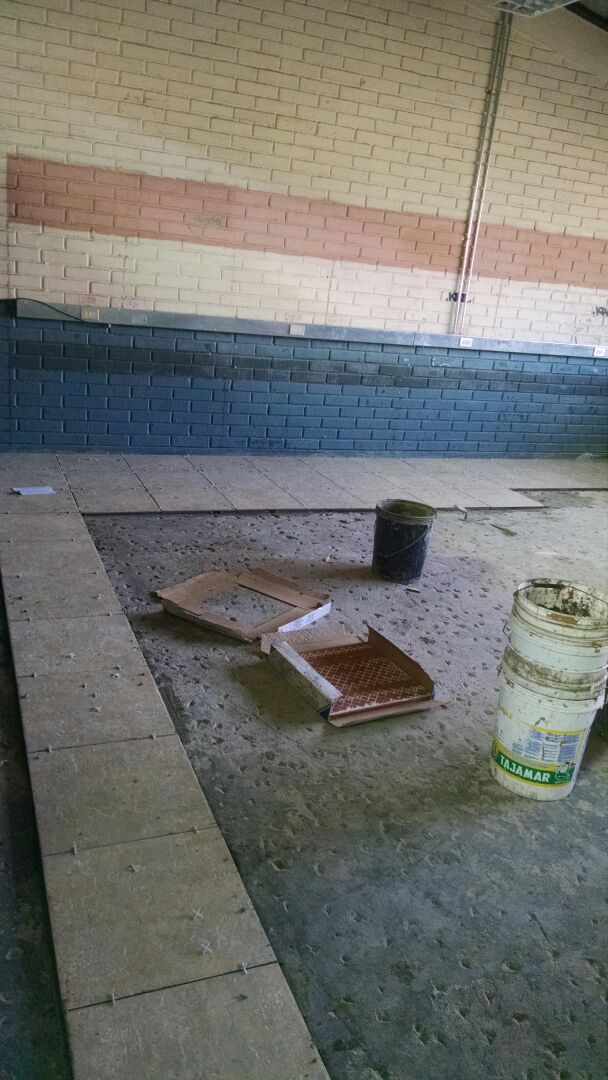 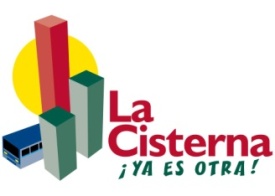 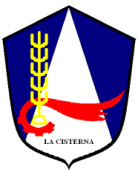 Pisos de Electrónica y Telecomunicaciones 2016
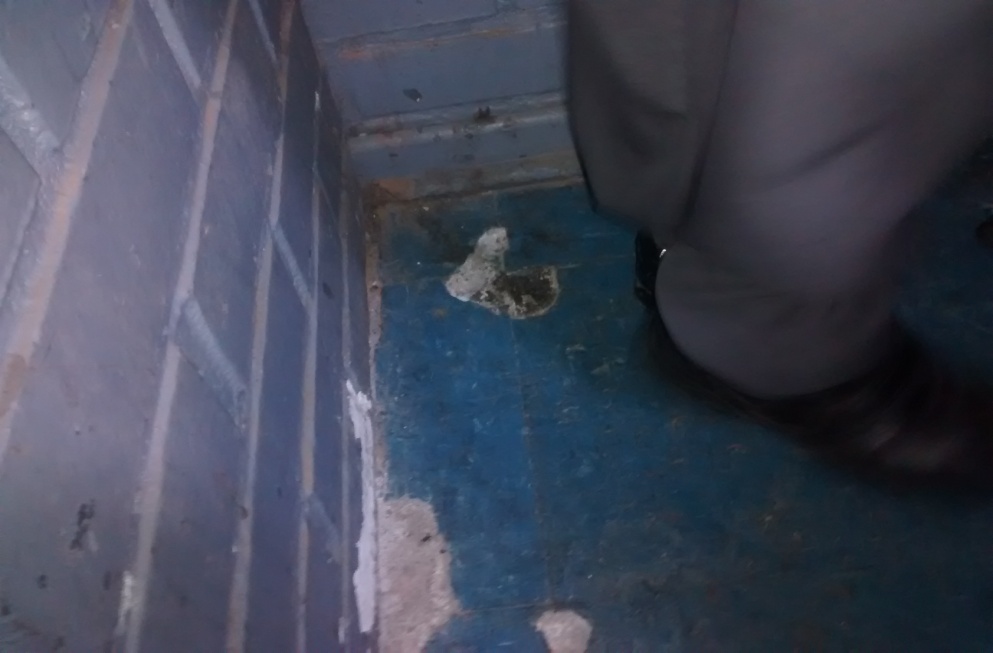 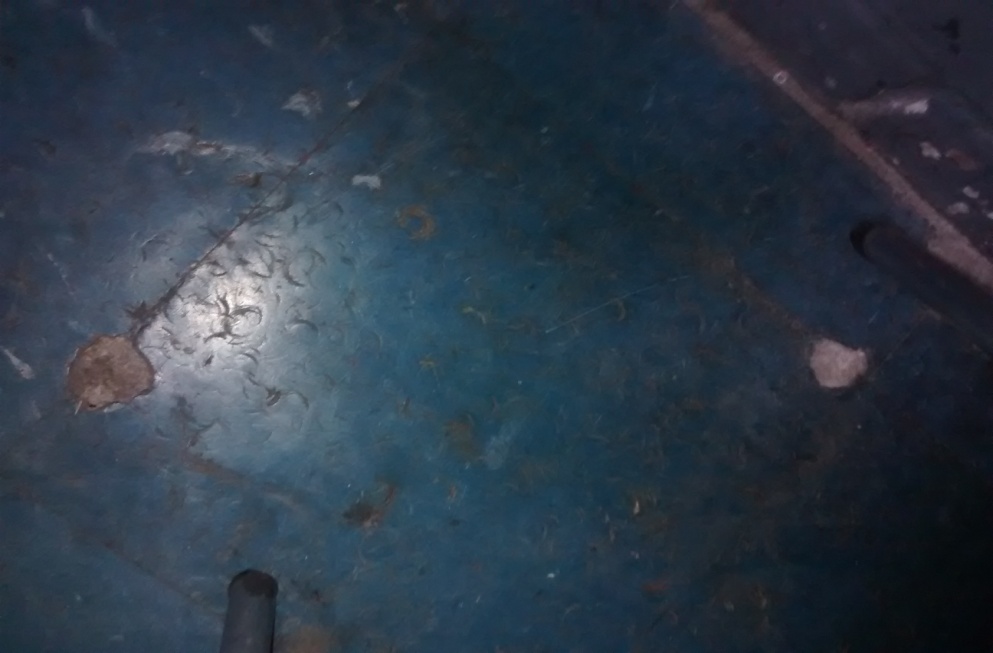 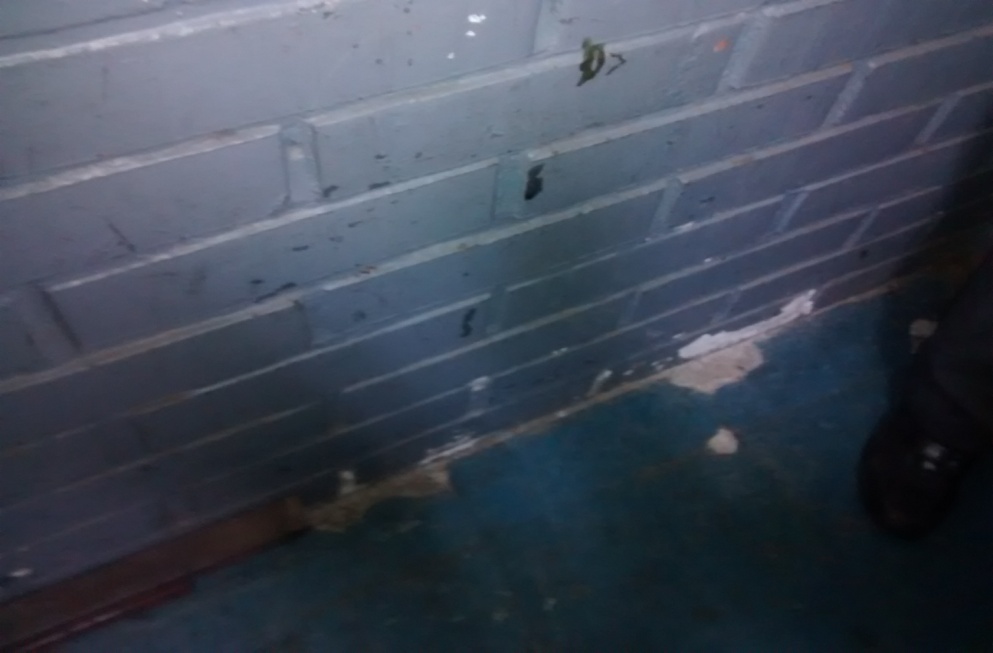 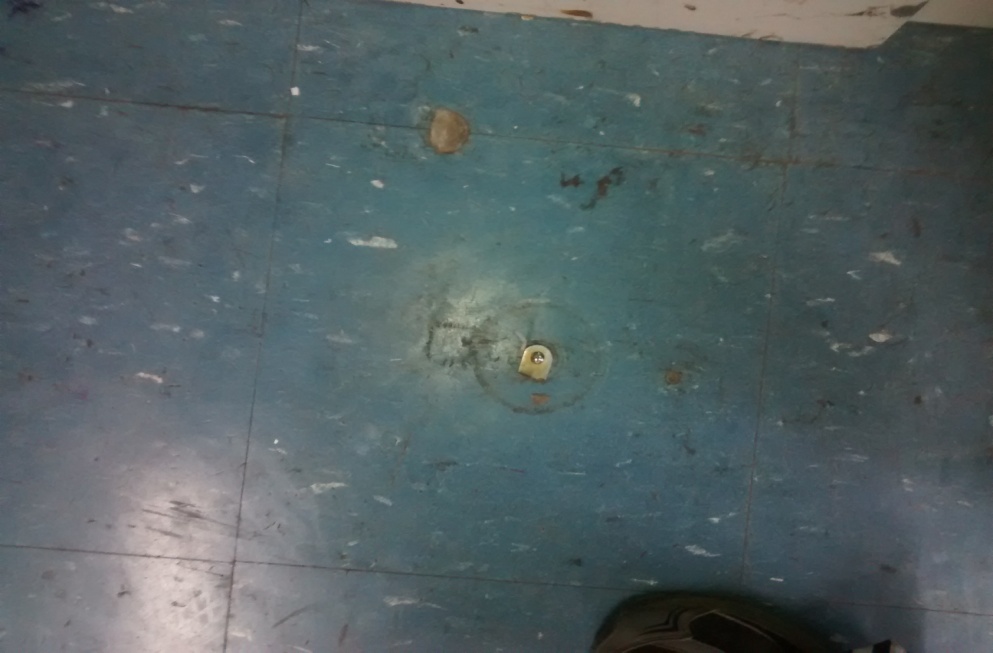 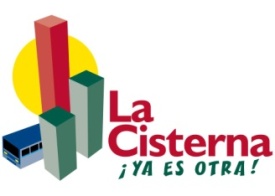 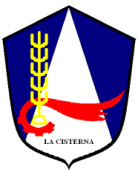 Cambios de piso 2017 Electrónica y Telecomunicaciones
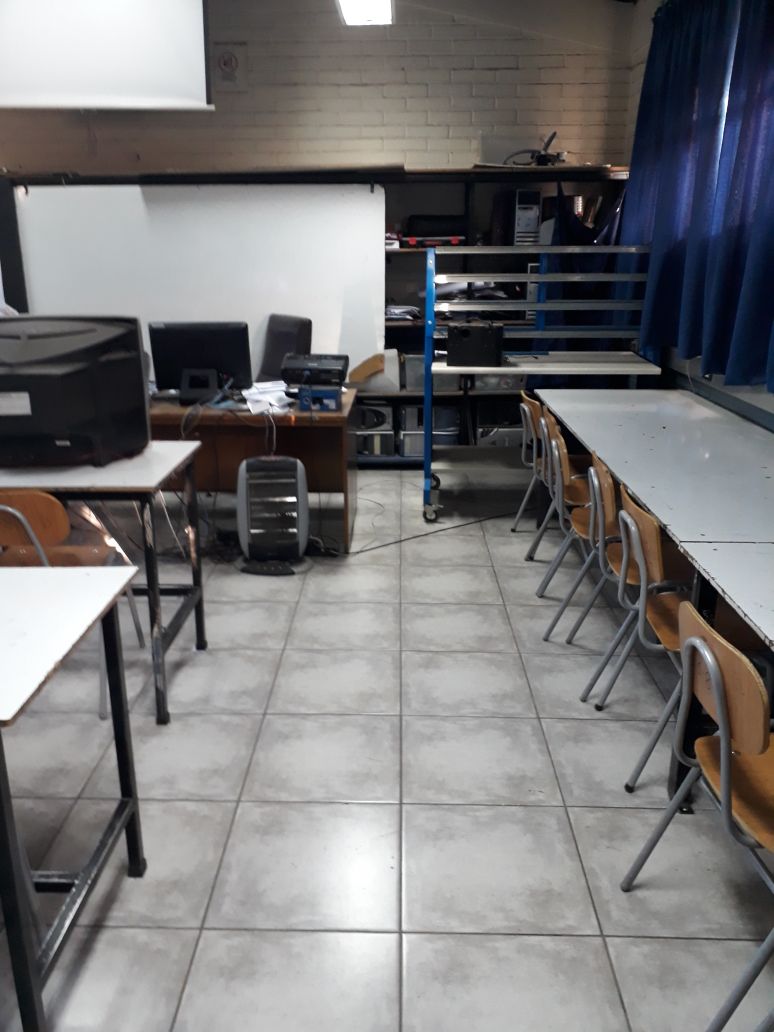 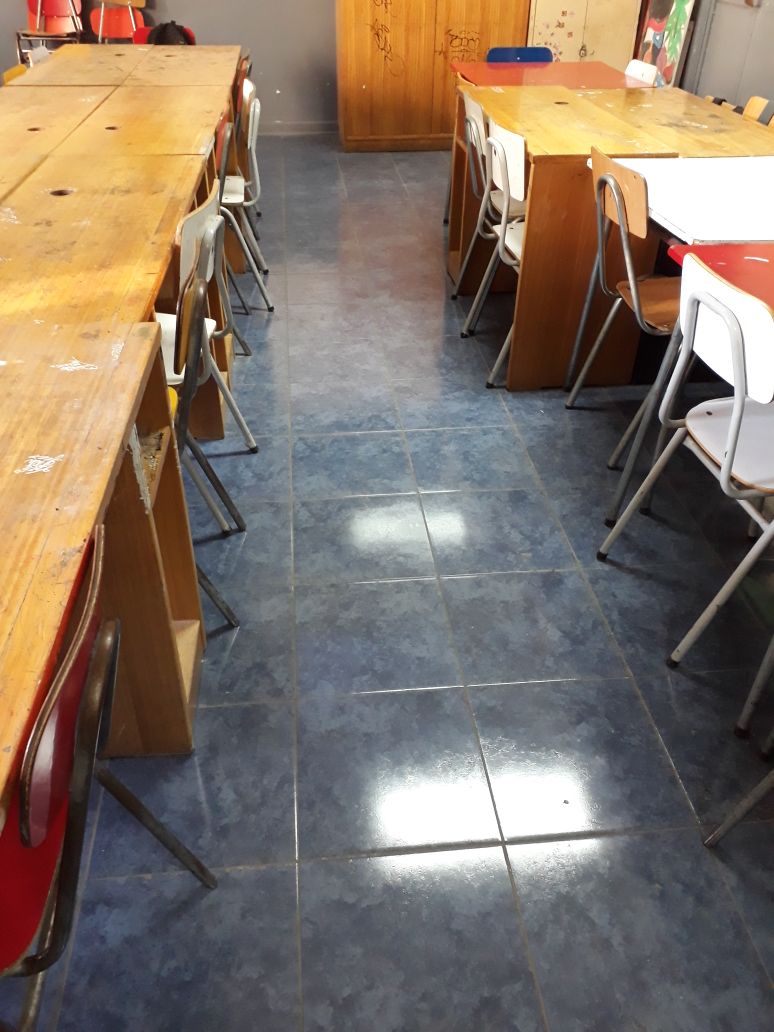 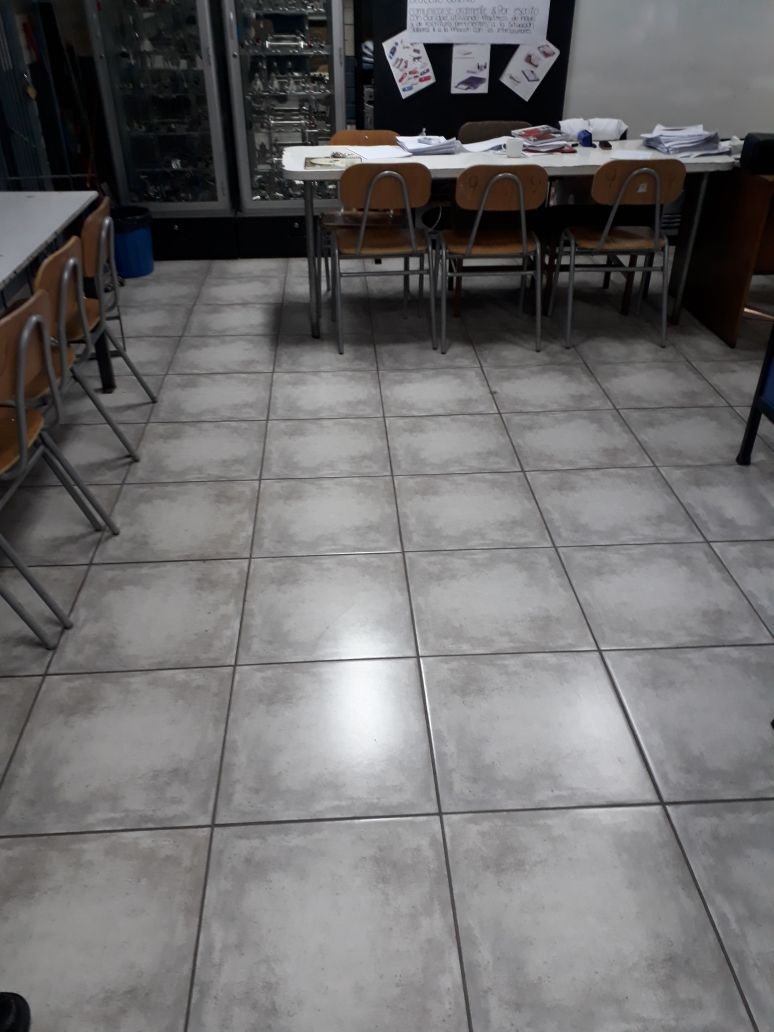 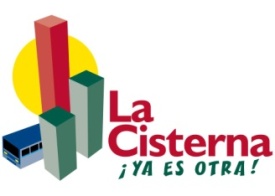 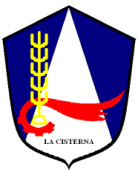 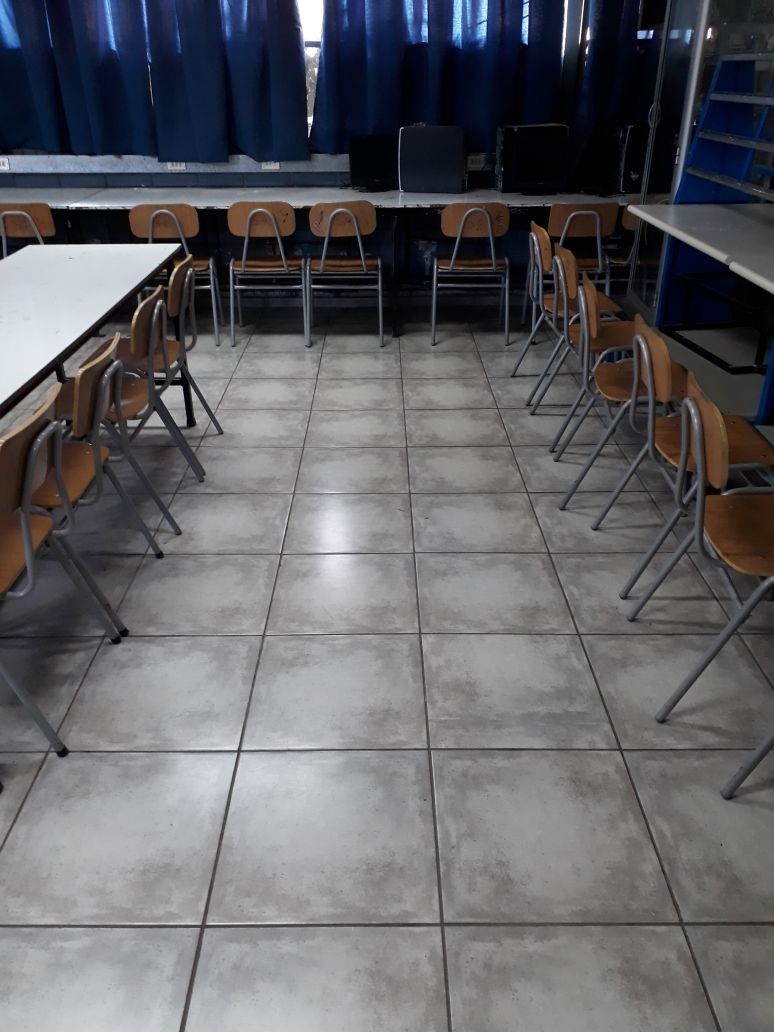 Cambios de piso 2016 
Electrónica y Telecomunicaciones
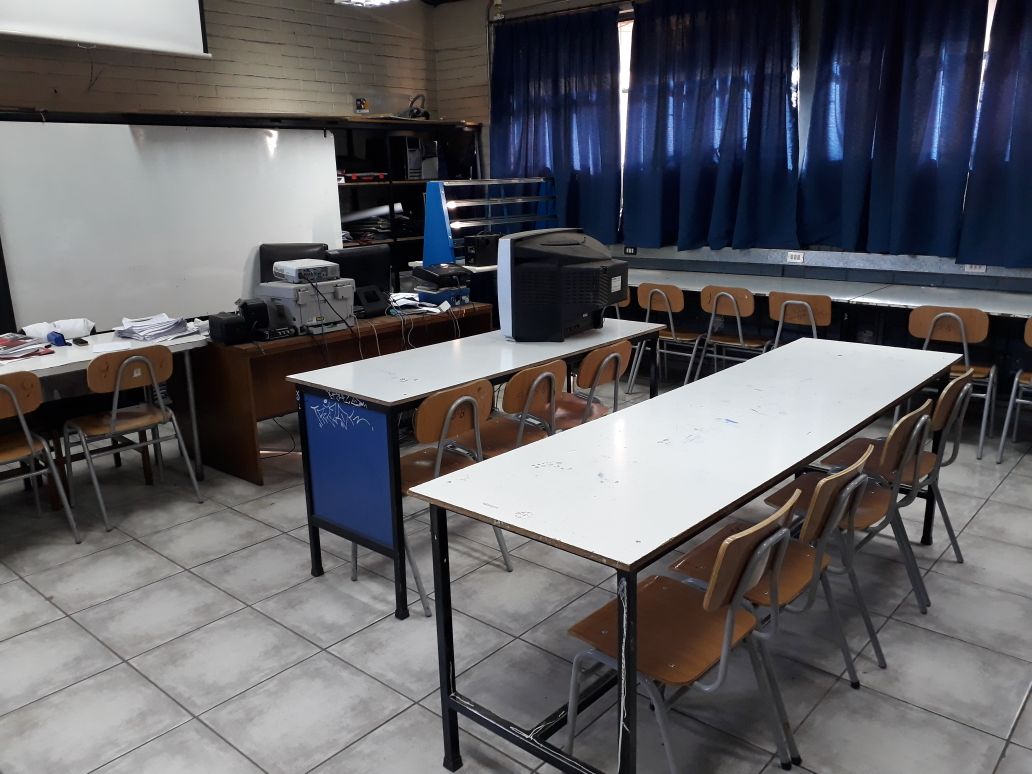 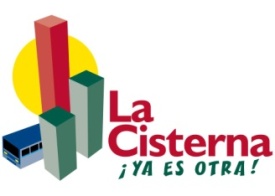 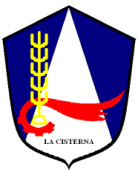 Cambios de piso 2016 en salas de Arte y Música
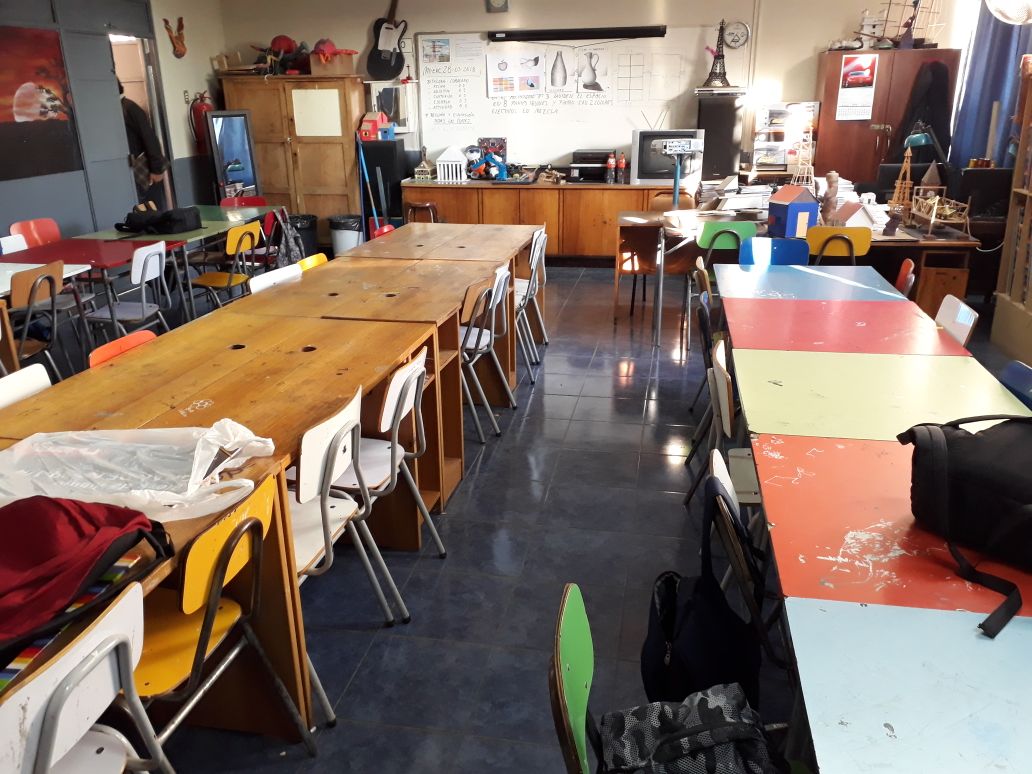 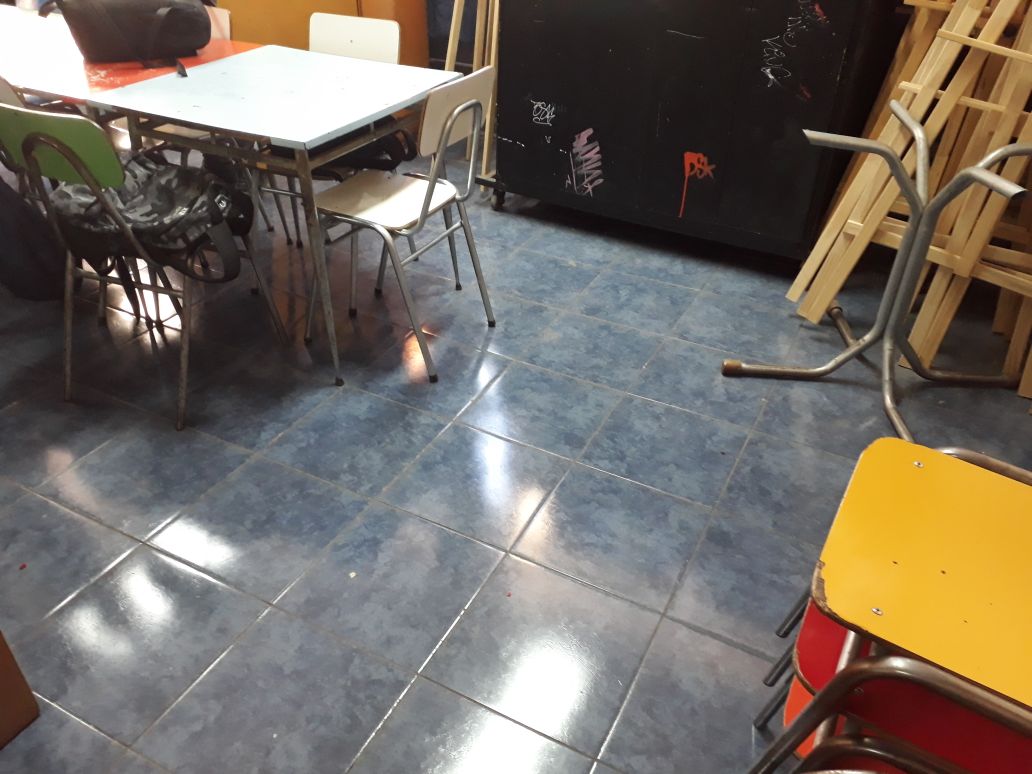 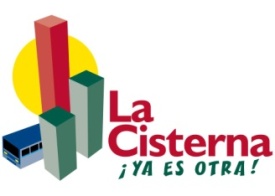 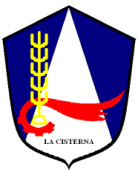 Mobiliario de Laboratorios de Química 2016
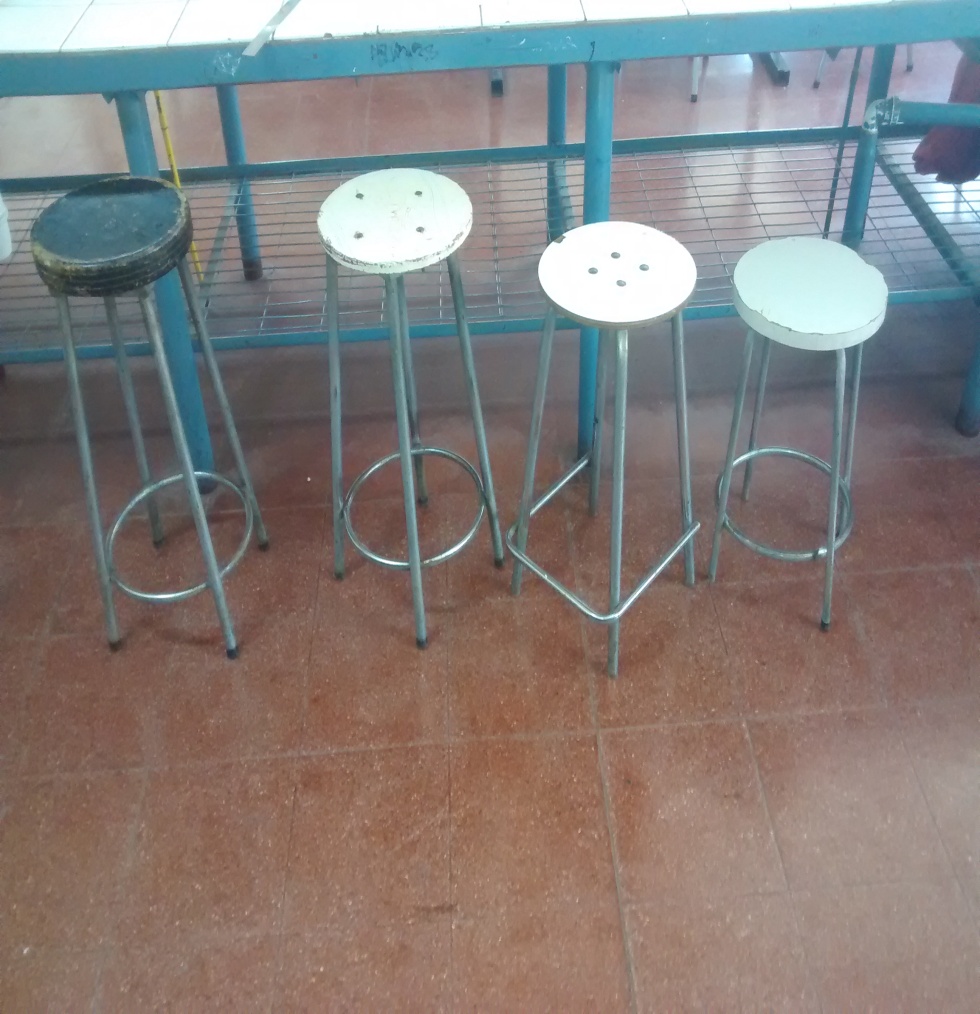 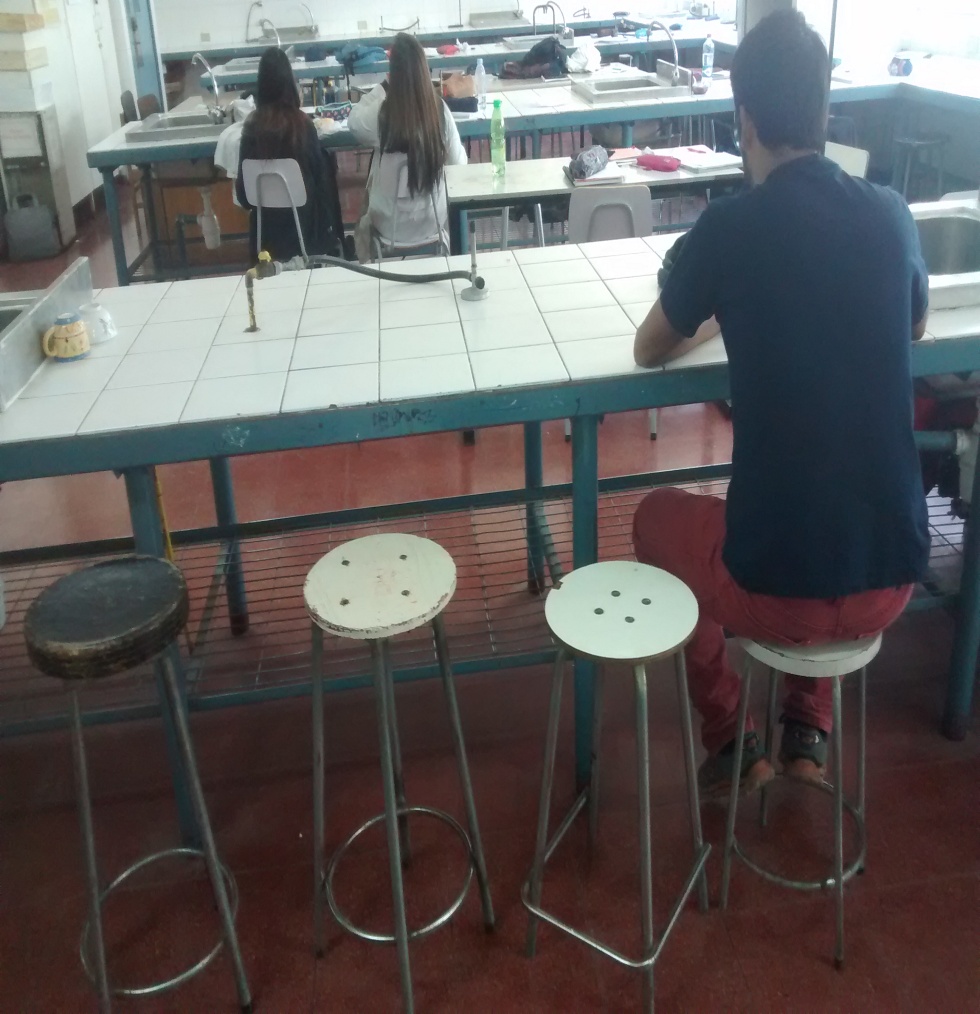 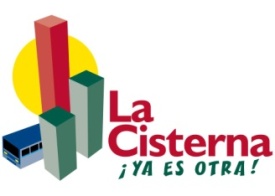 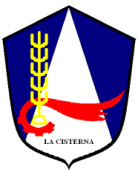 Nuevo Mobiliario de Laboratorios de Química 2017
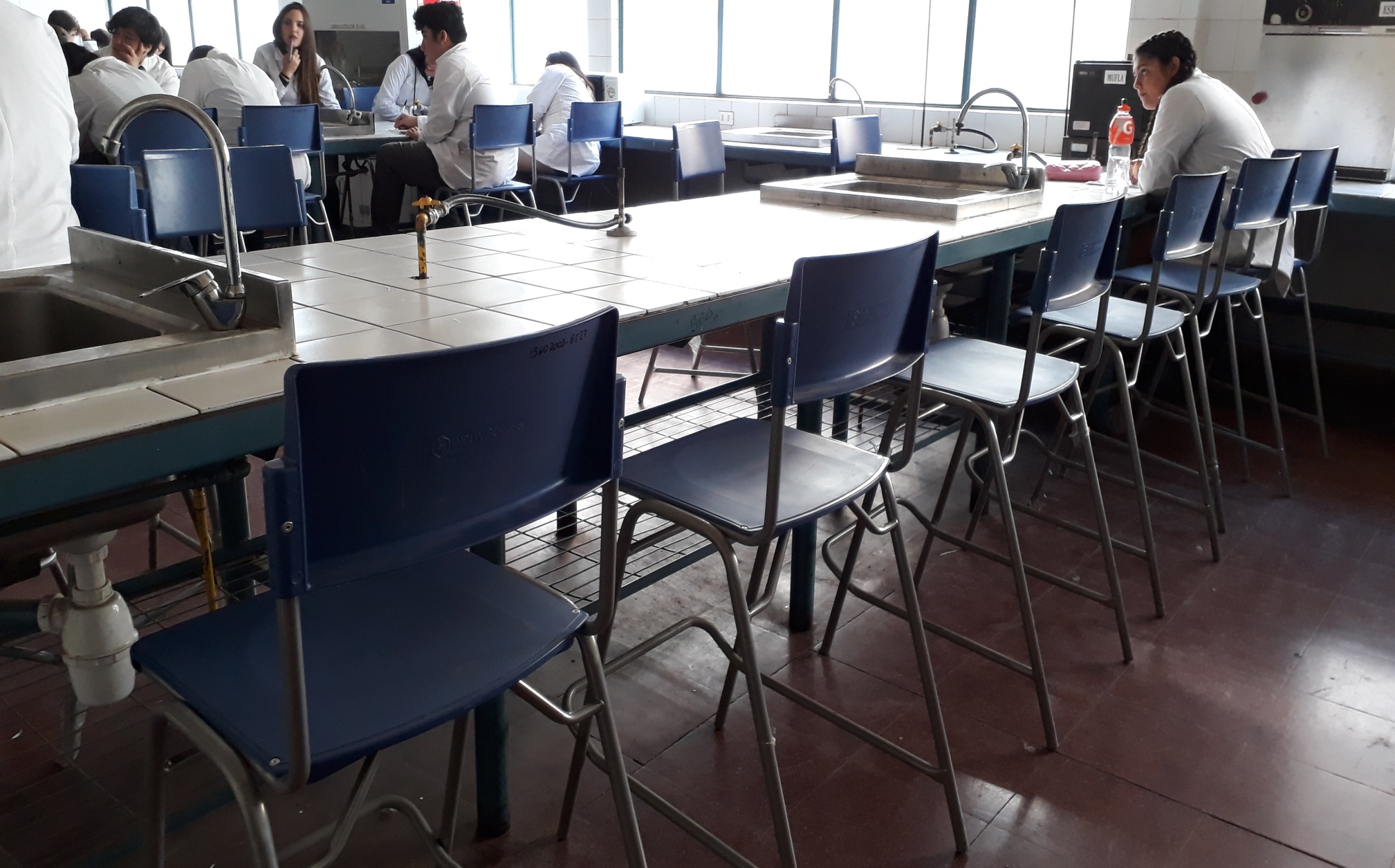 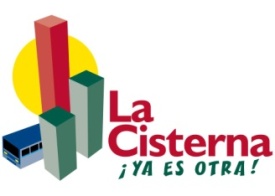 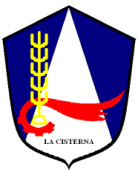 Demarcaciones de zonas de seguridad 2016
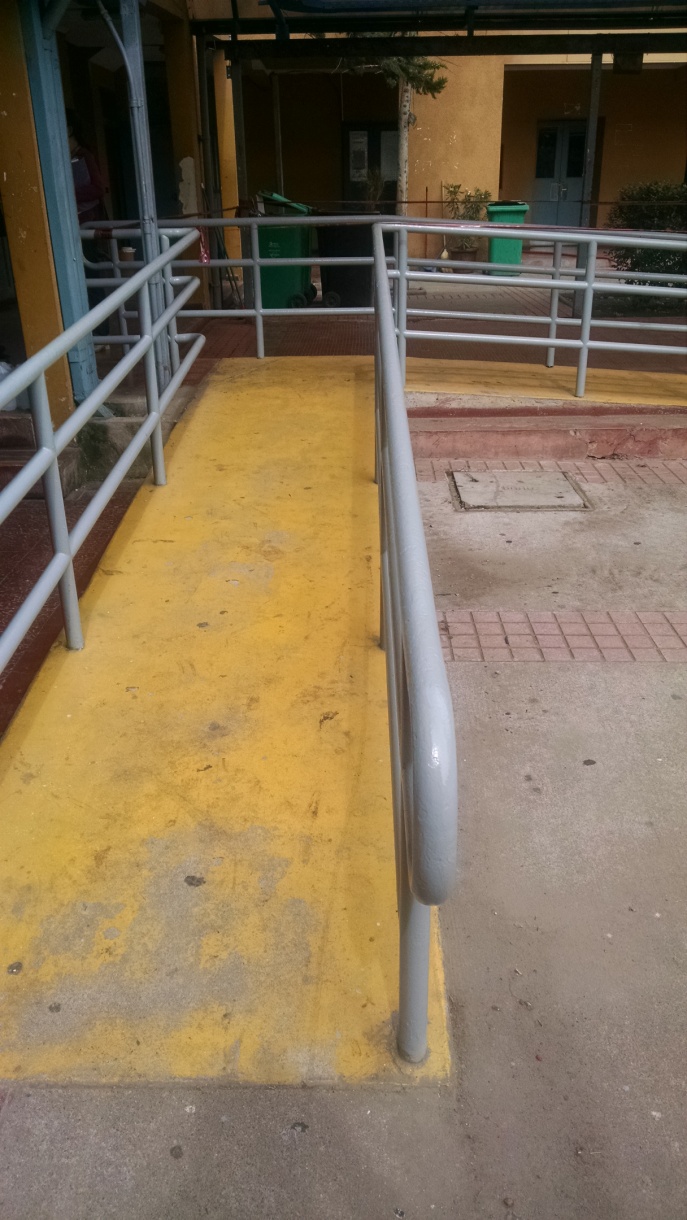 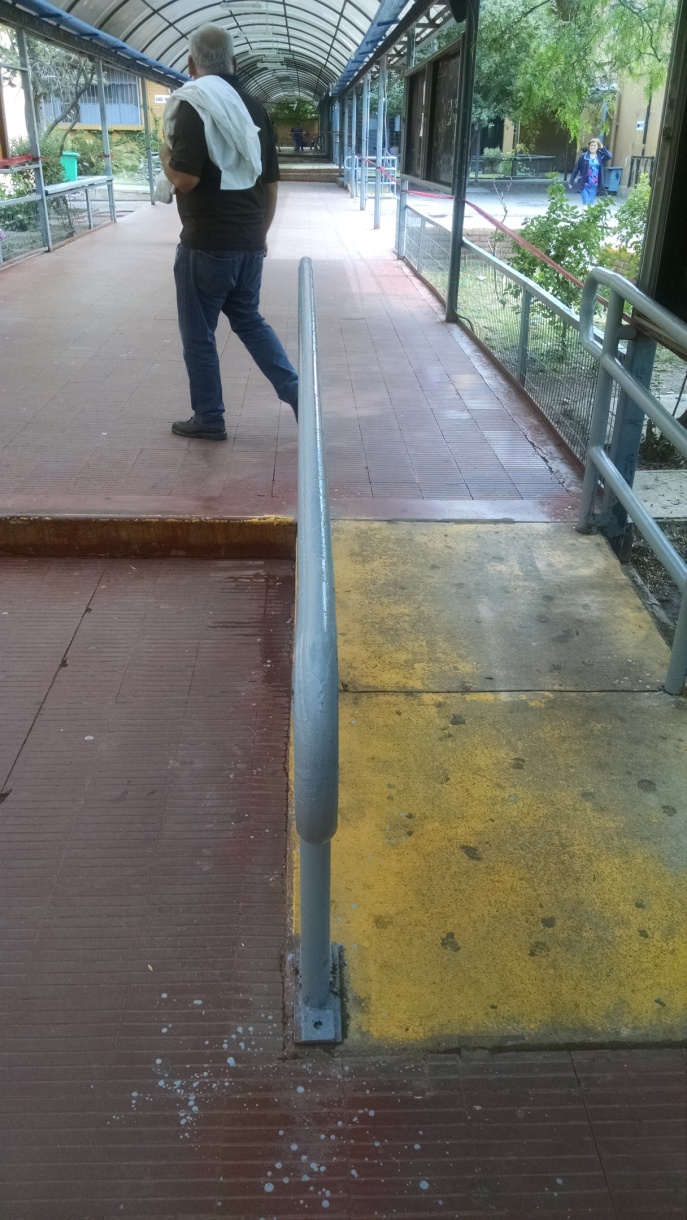 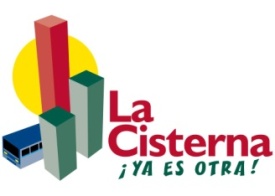 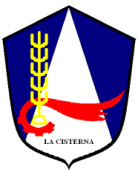 Nuevas Demarcaciones de zonas de seguridad 2017
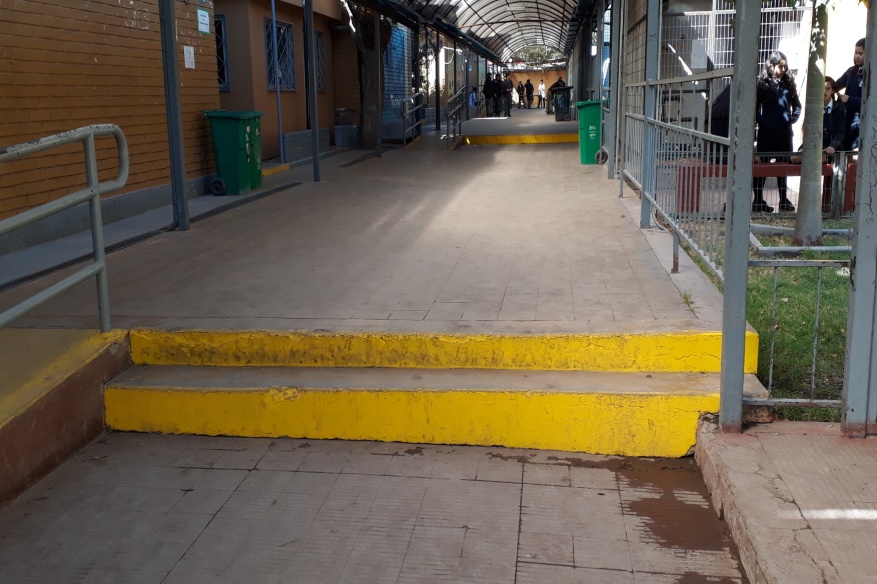 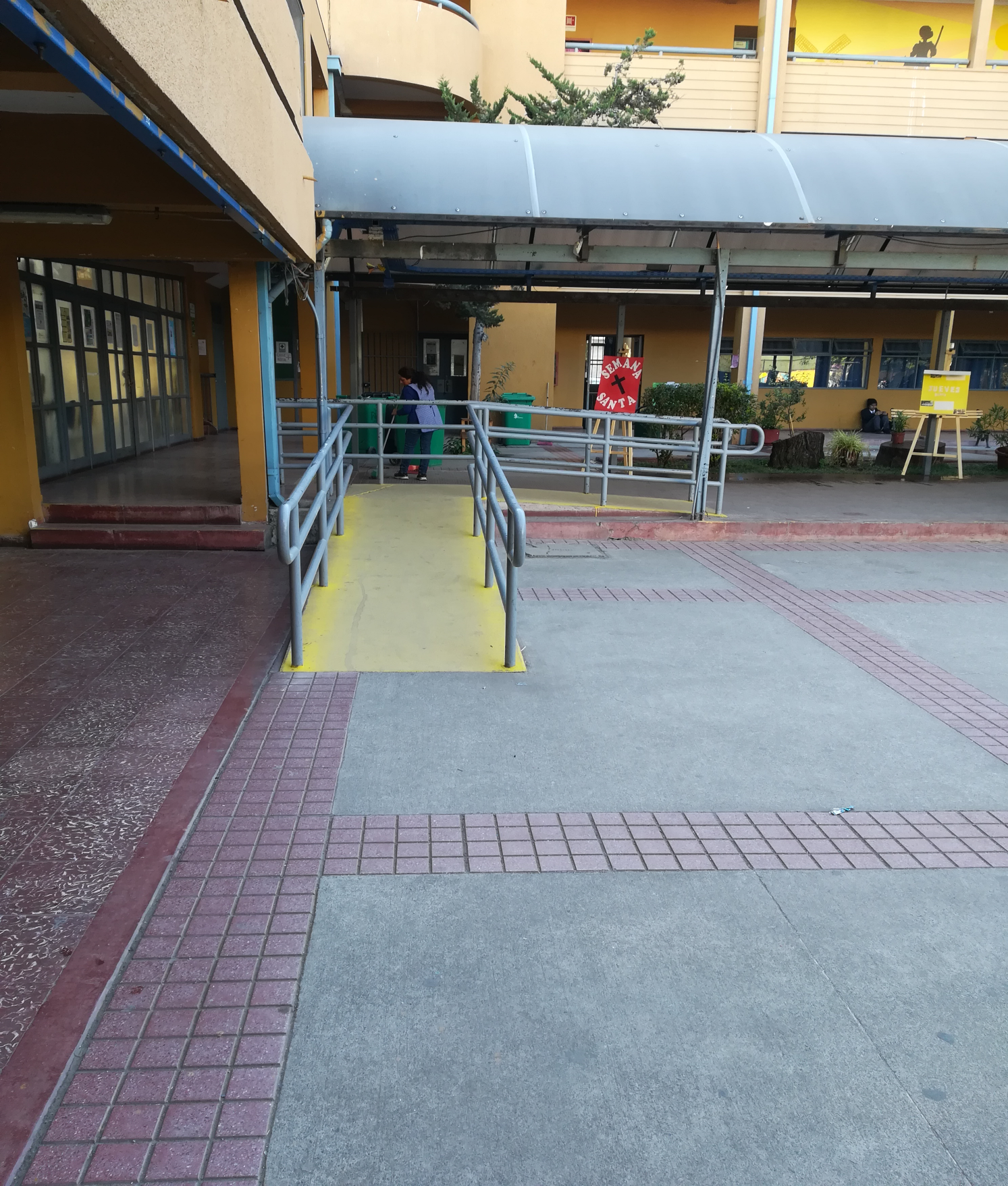 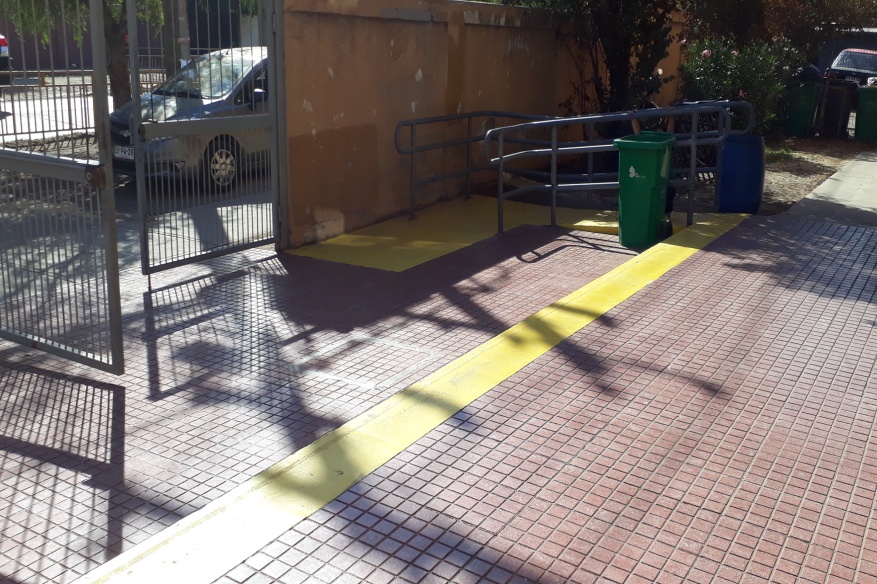 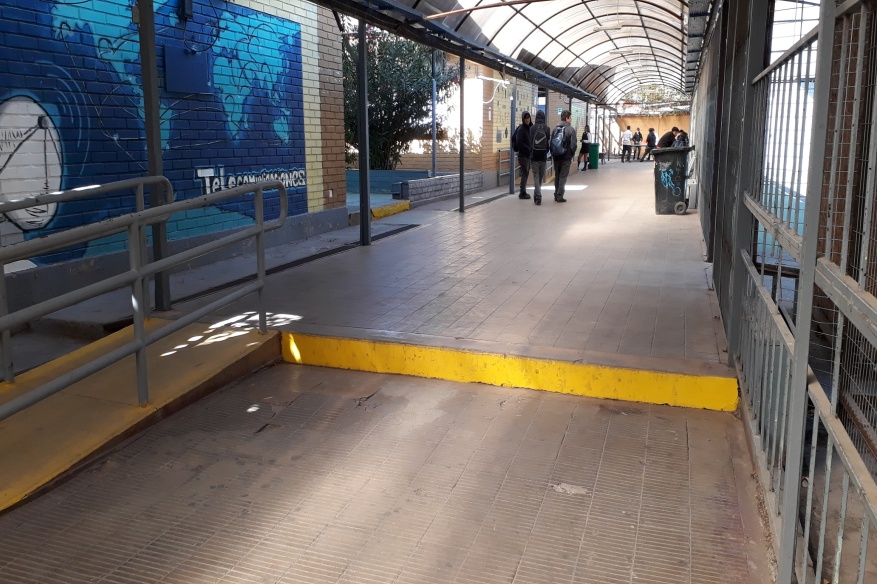 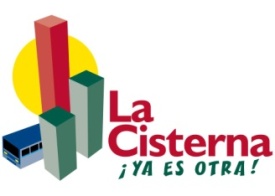 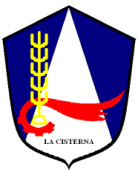 Mejoramiento de Redes Húmedas 
Contra Incendios.
2016
2017
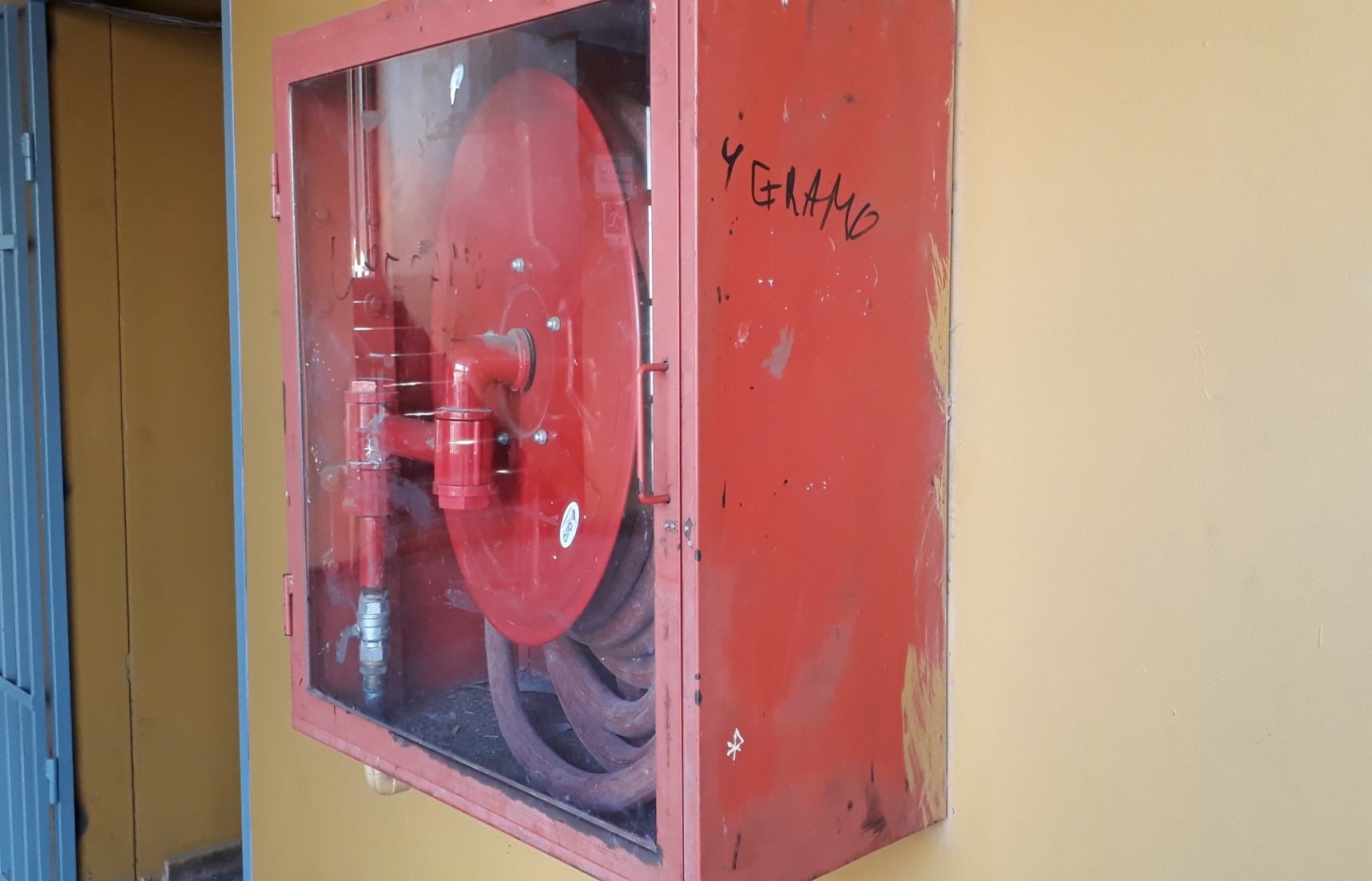 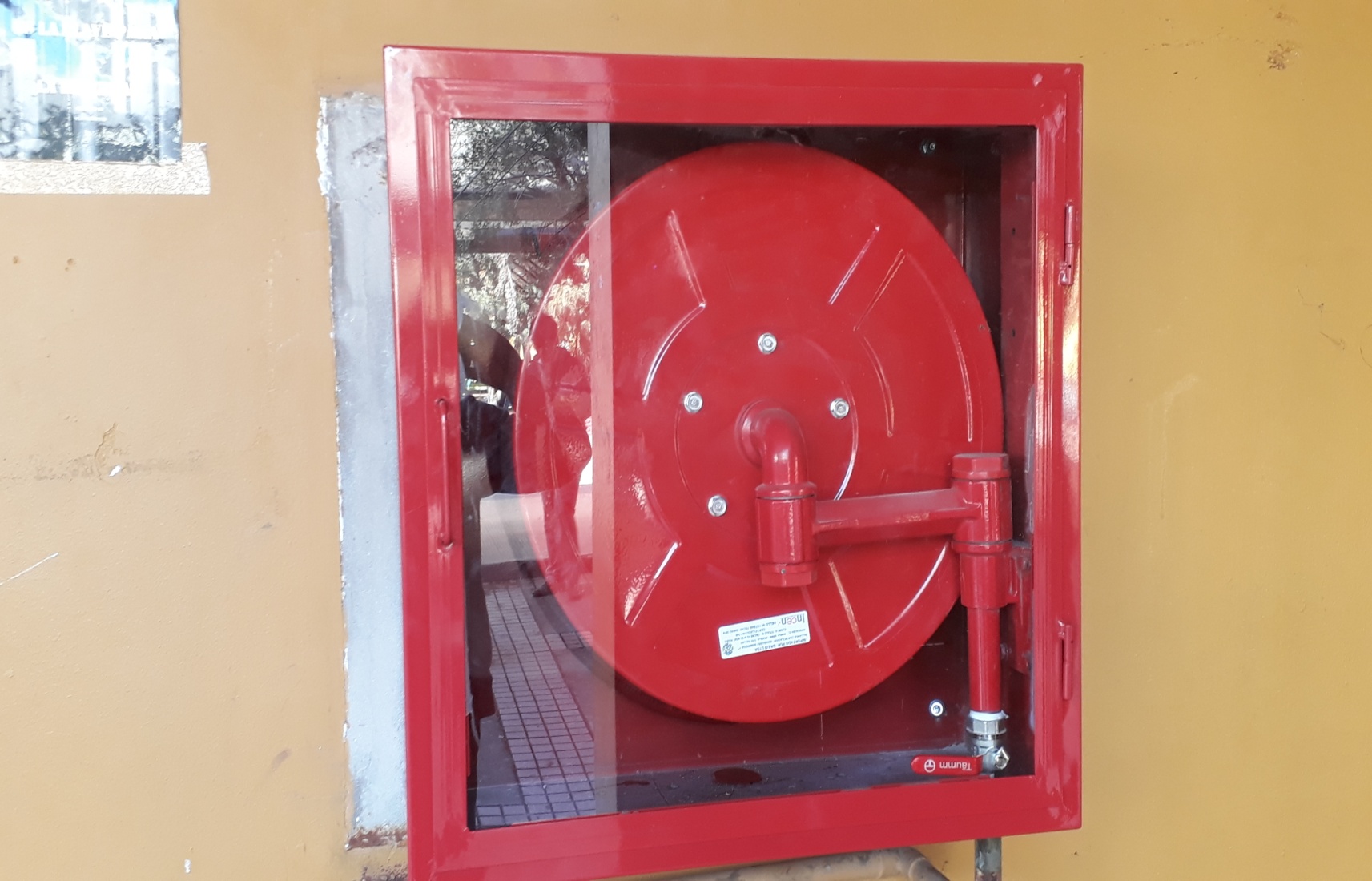 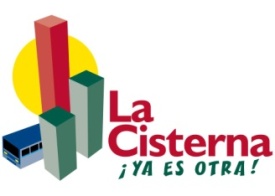 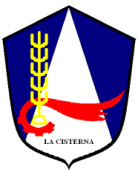 Cortinas en Salas, Biblioteca y Laboratorios 2016
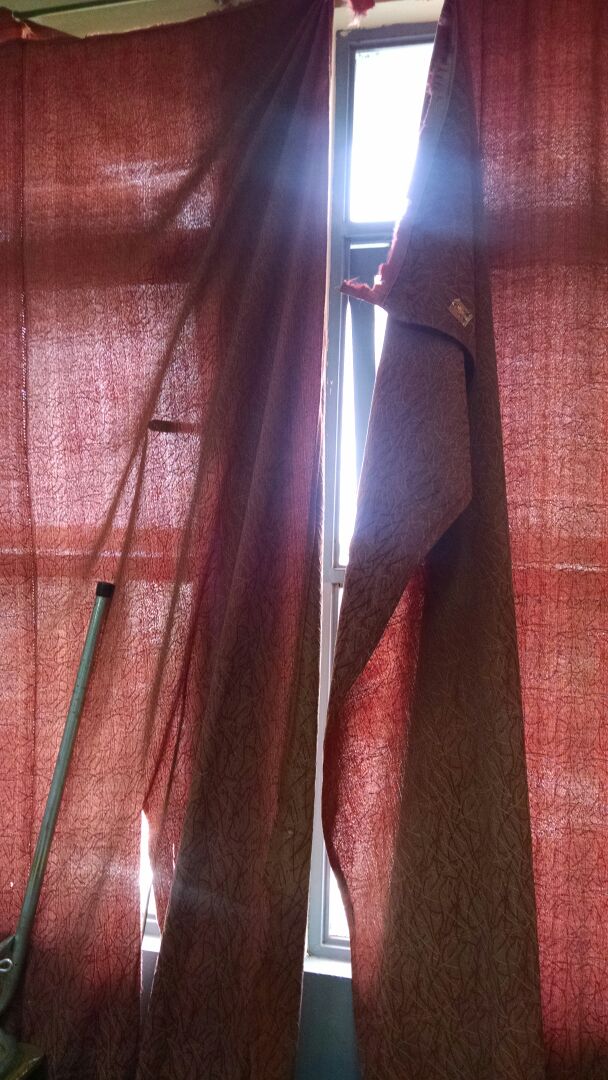 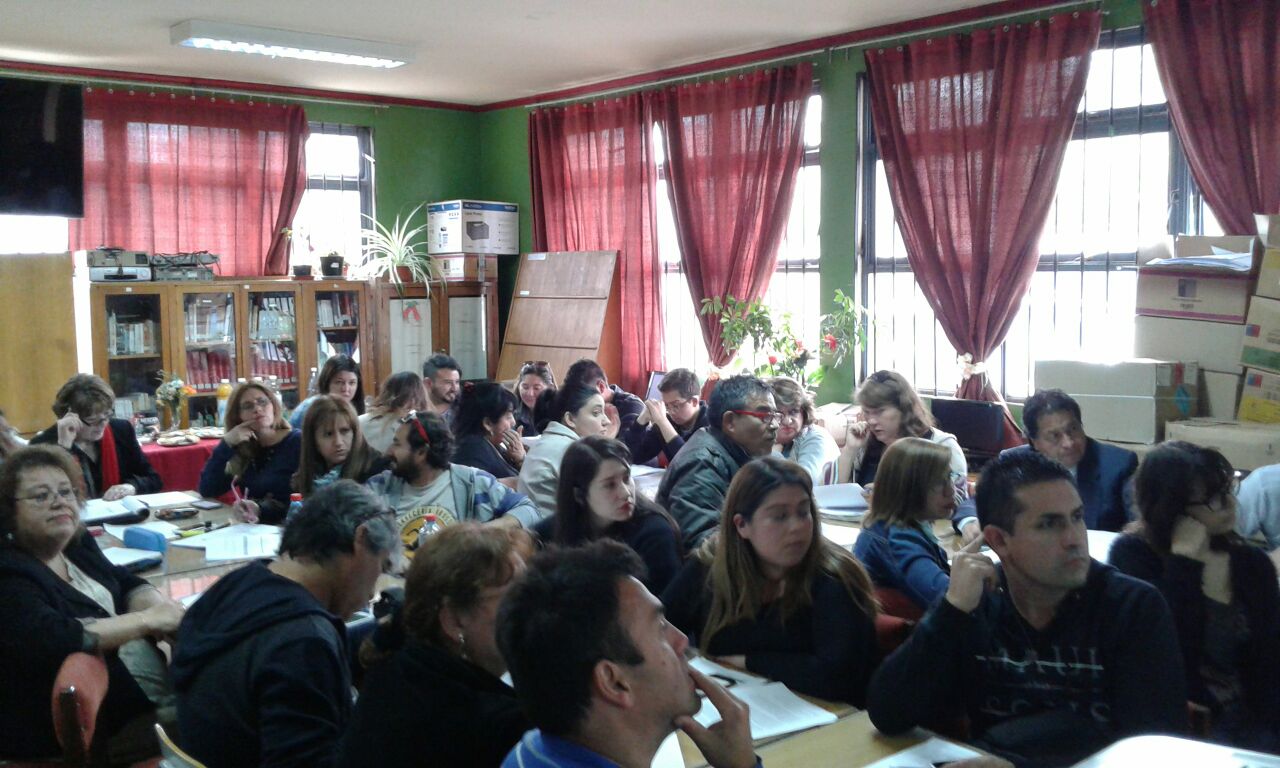 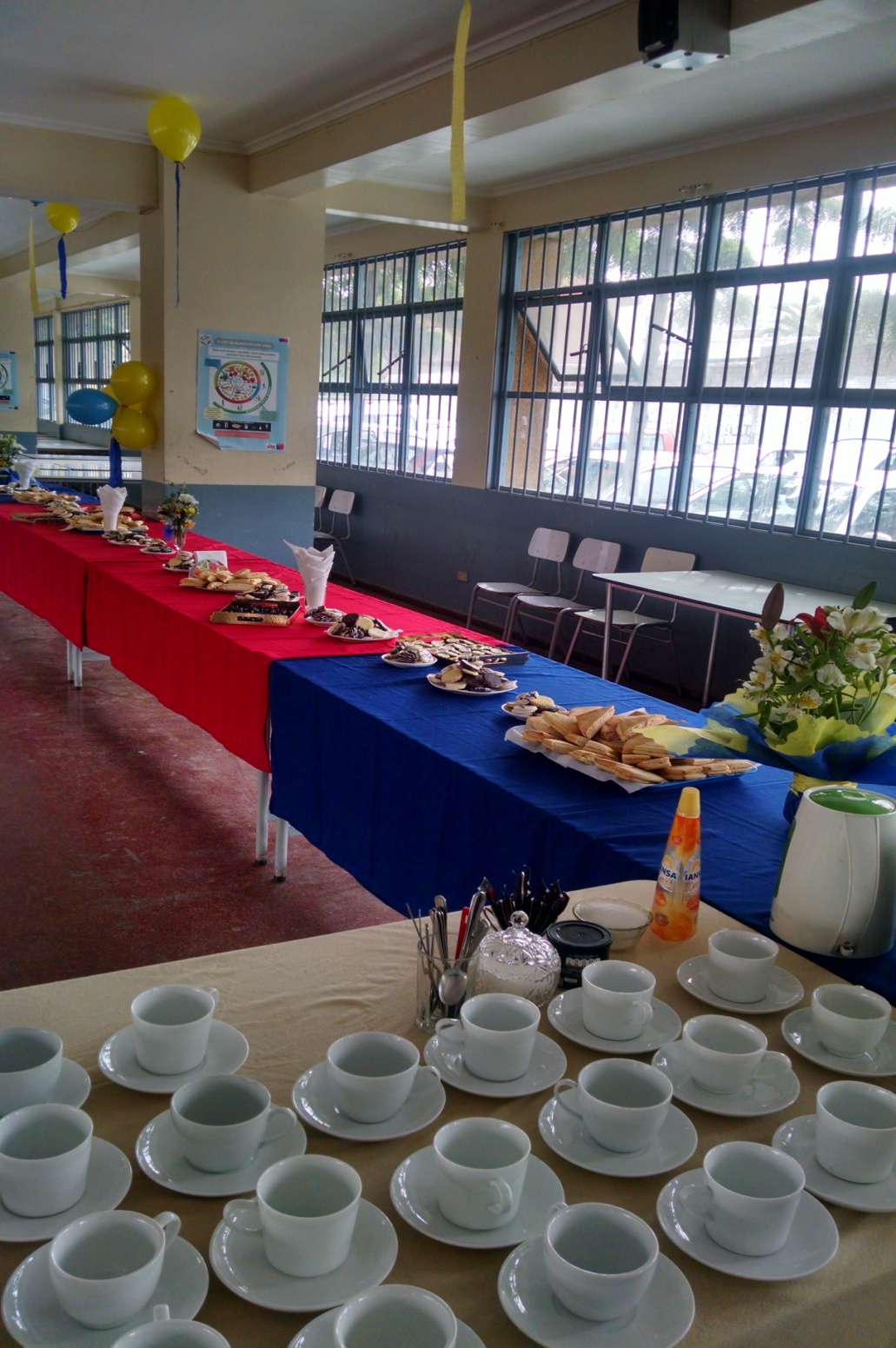 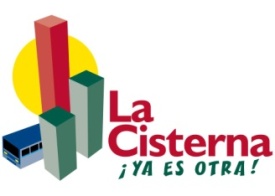 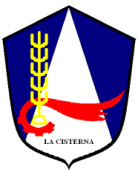 Cambios de cortinas Salas, Biblioteca y Laboratorios 2017
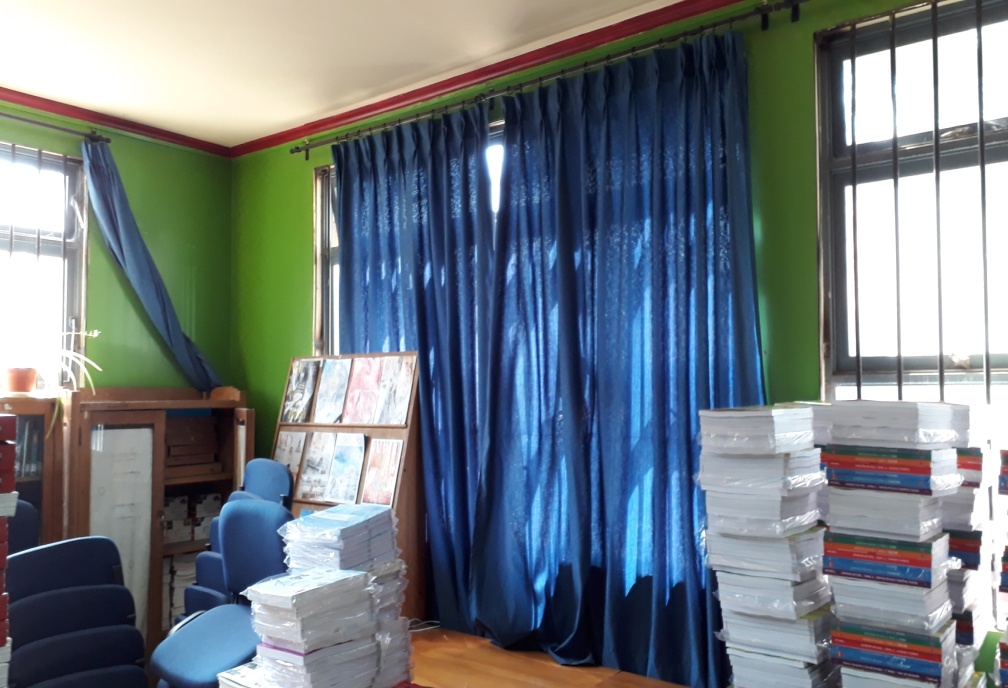 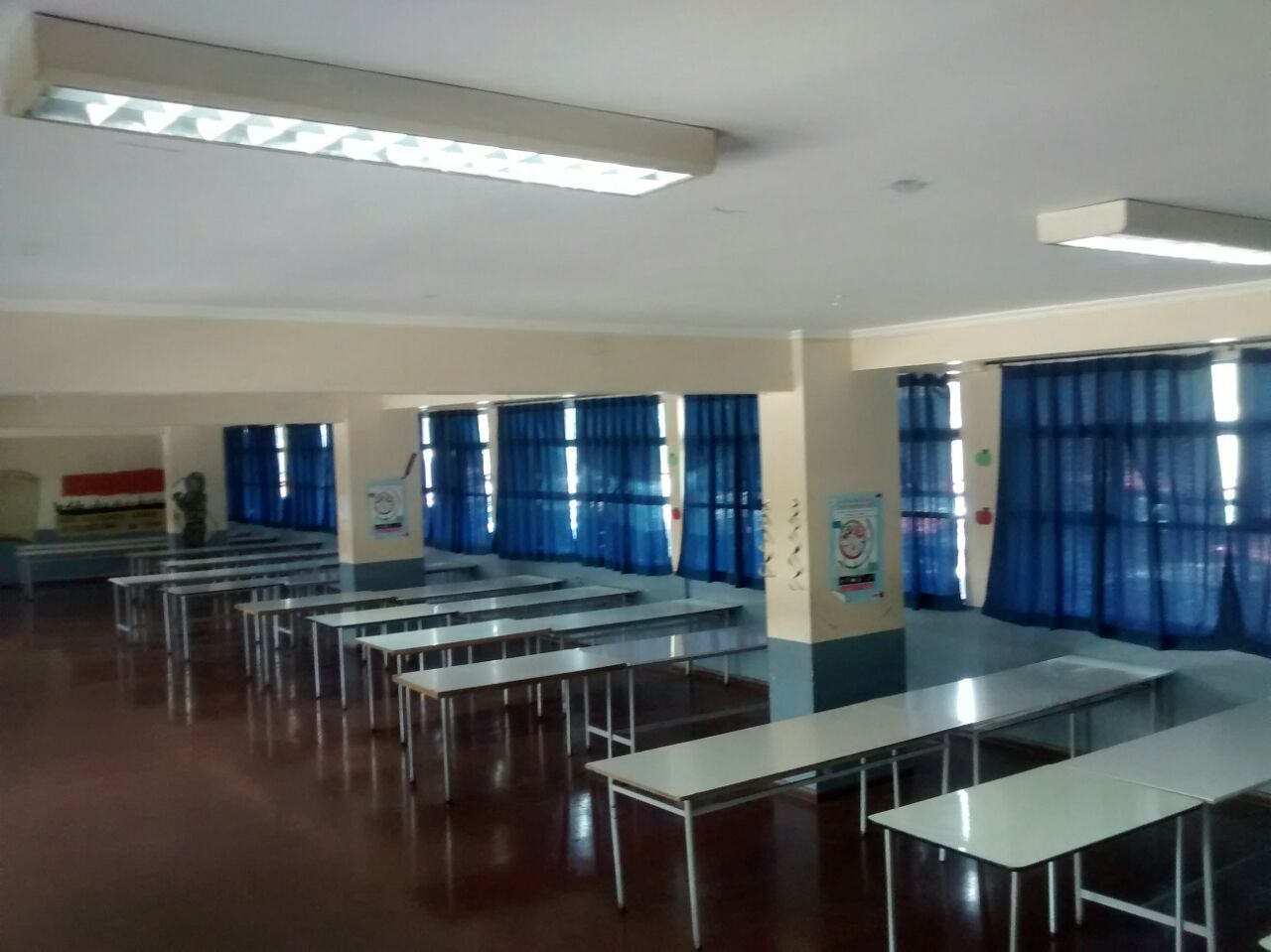 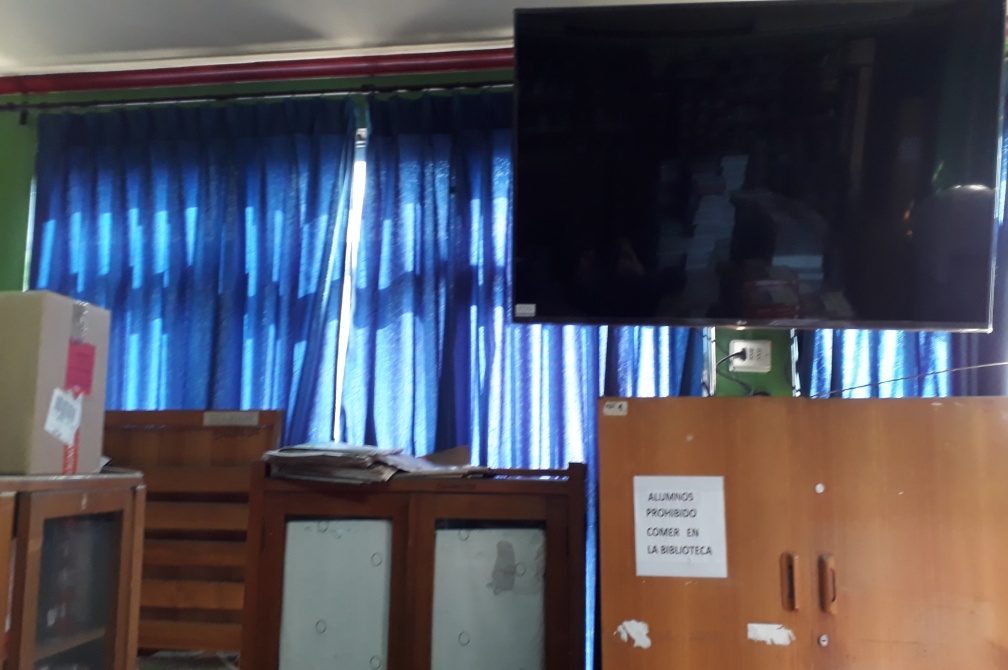 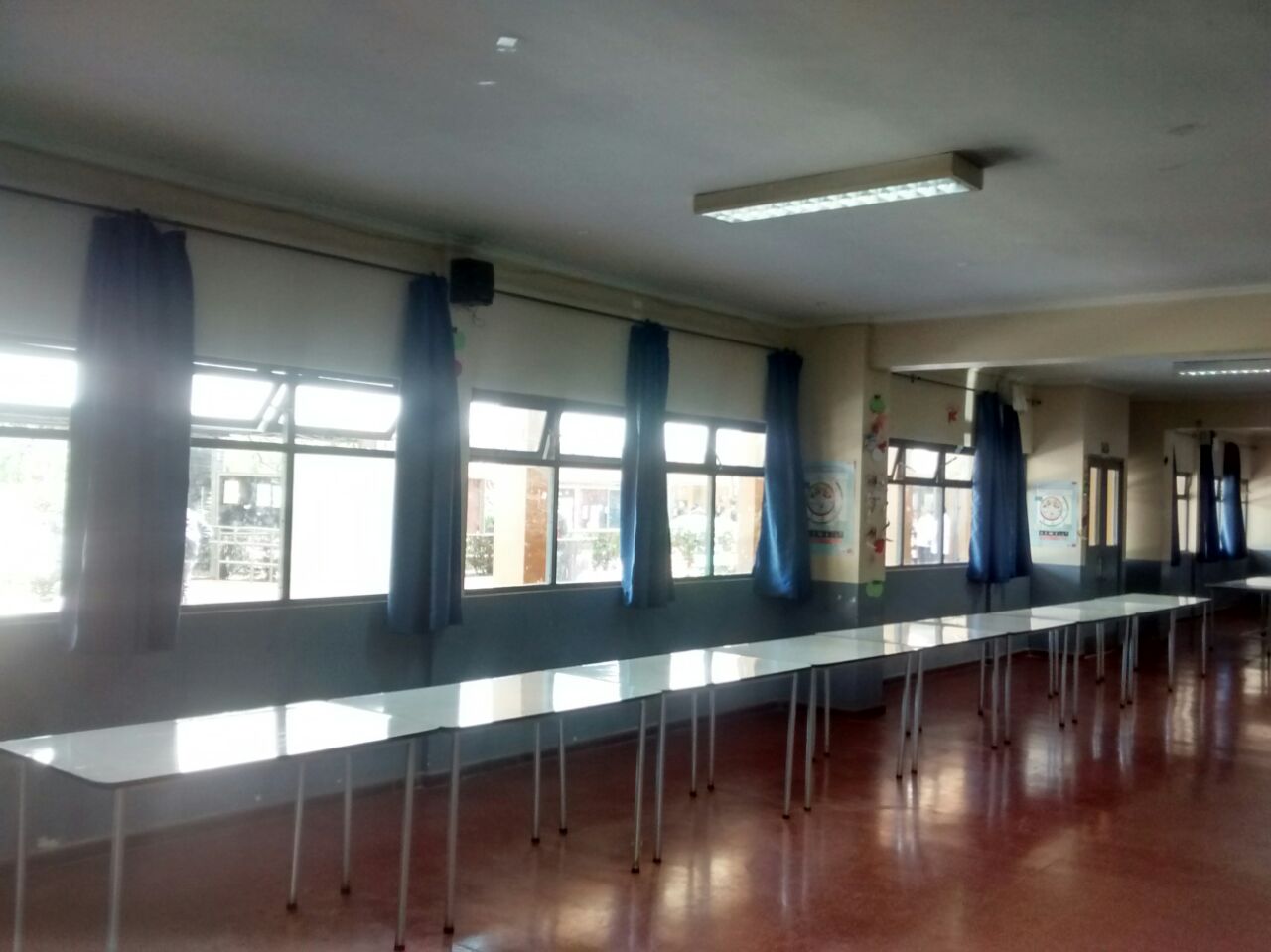 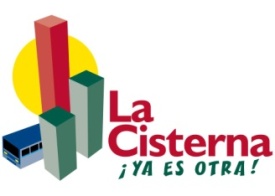 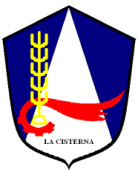 Eliminación de la Acumulación 
de Materiales Reciclables
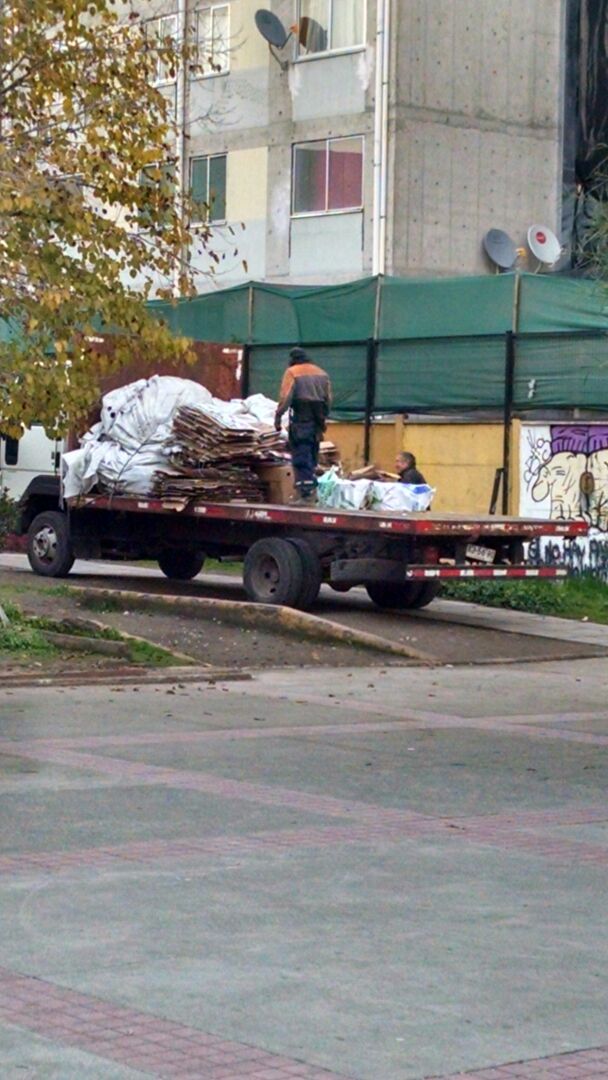 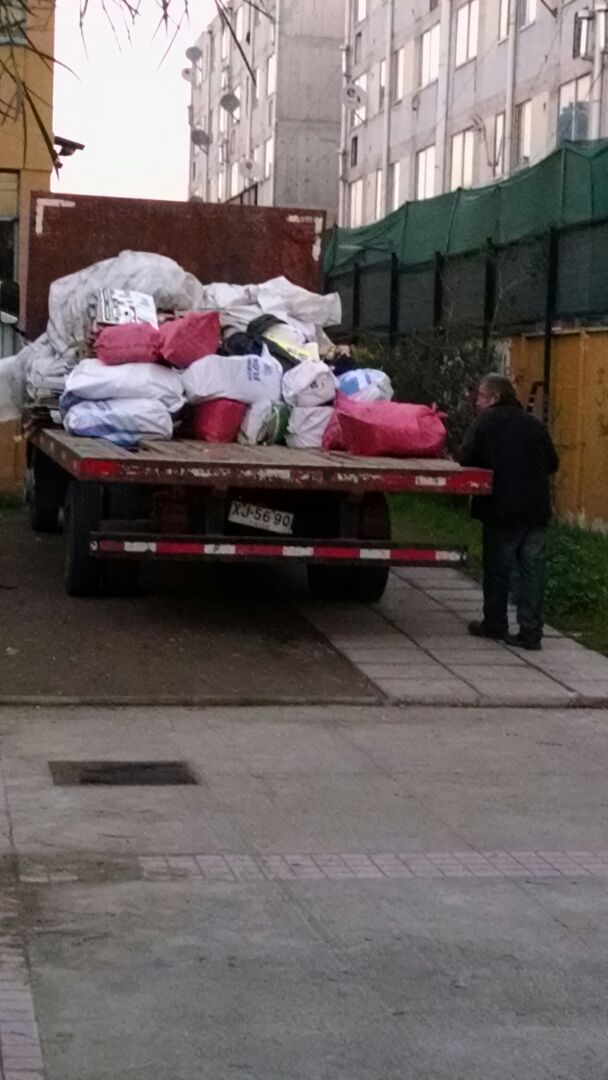 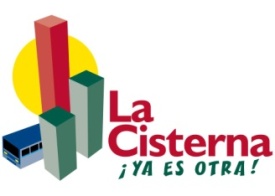 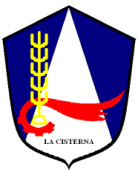 Implementación de escenografía y encarpado completo,  sin costo 
para los Apoderados, en Licenciatura Cuartos Medios 2017
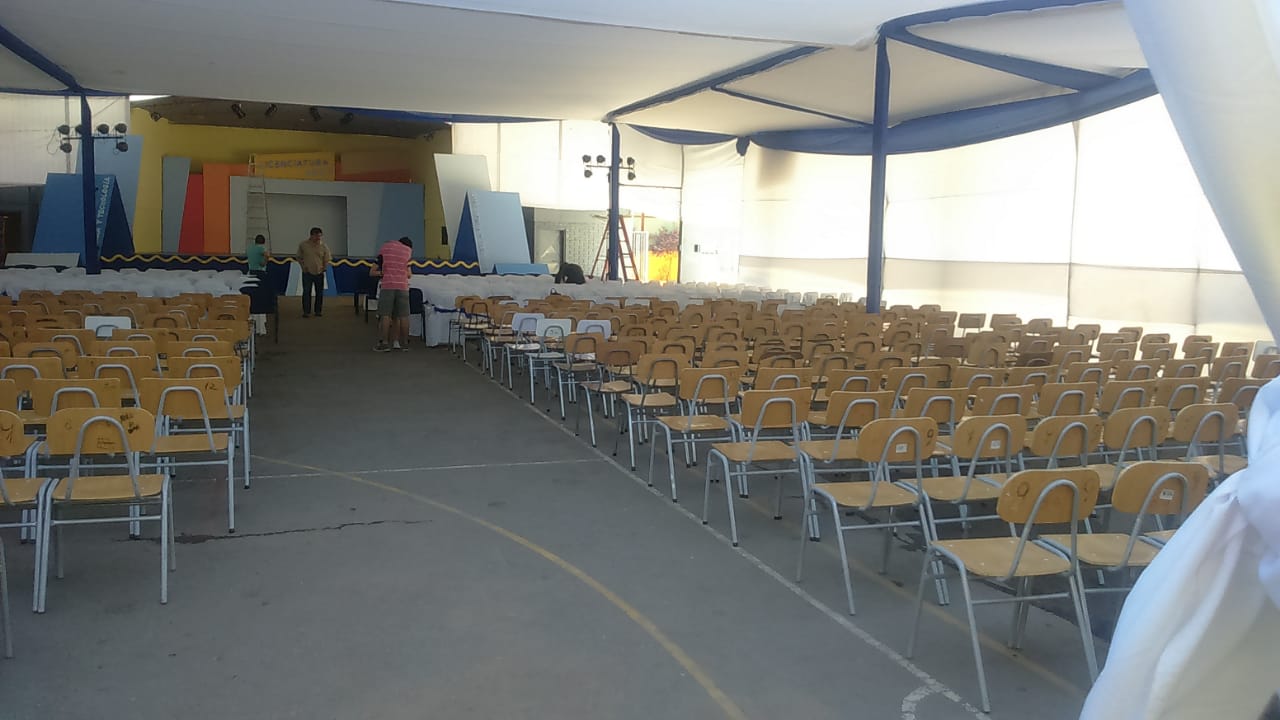 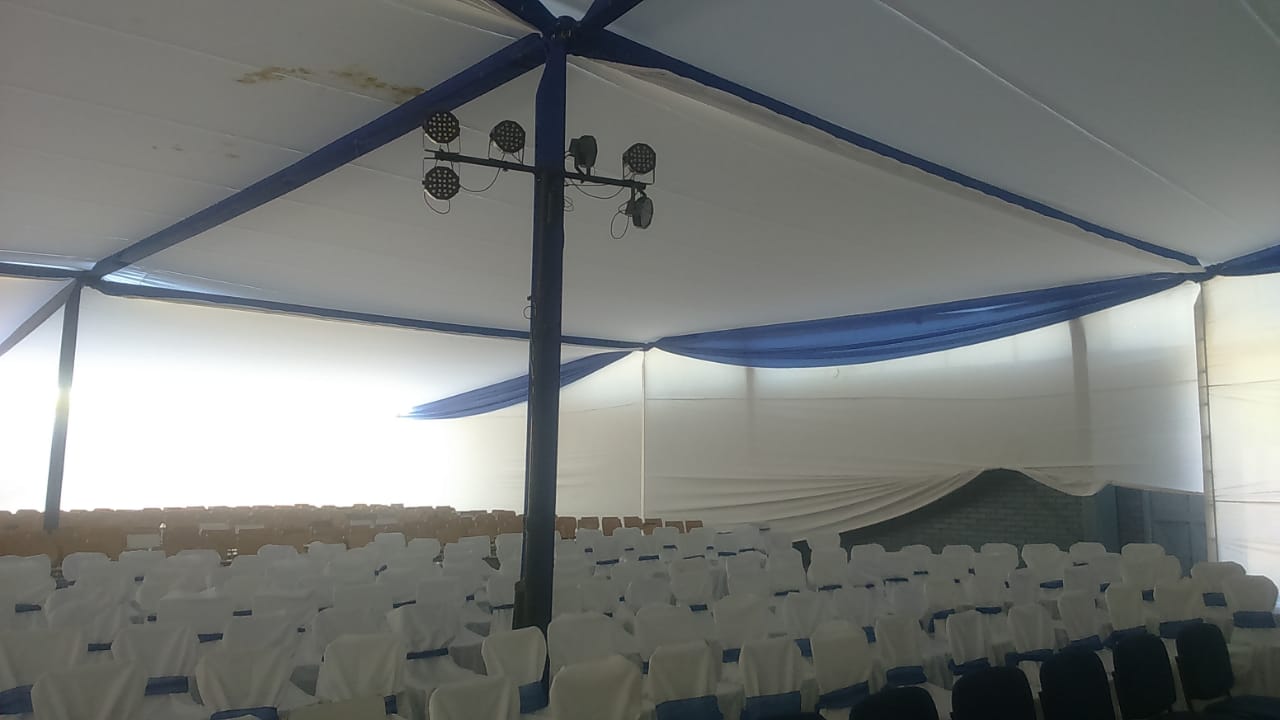 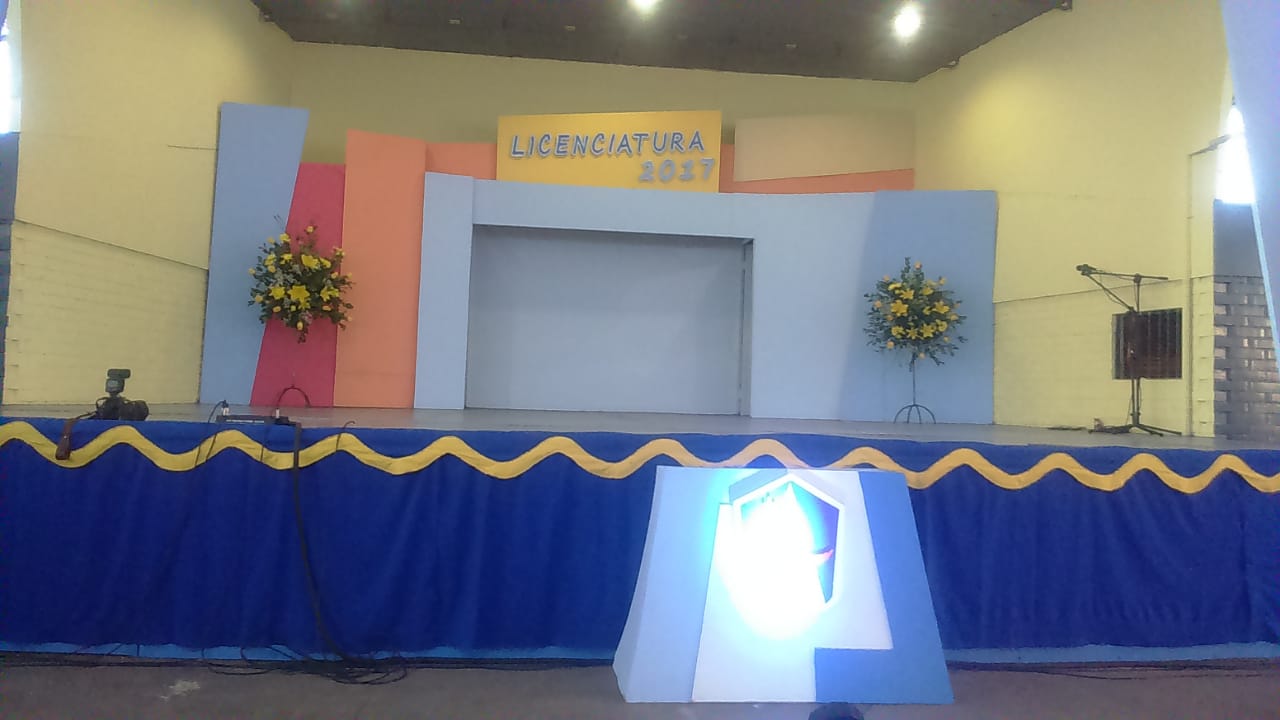 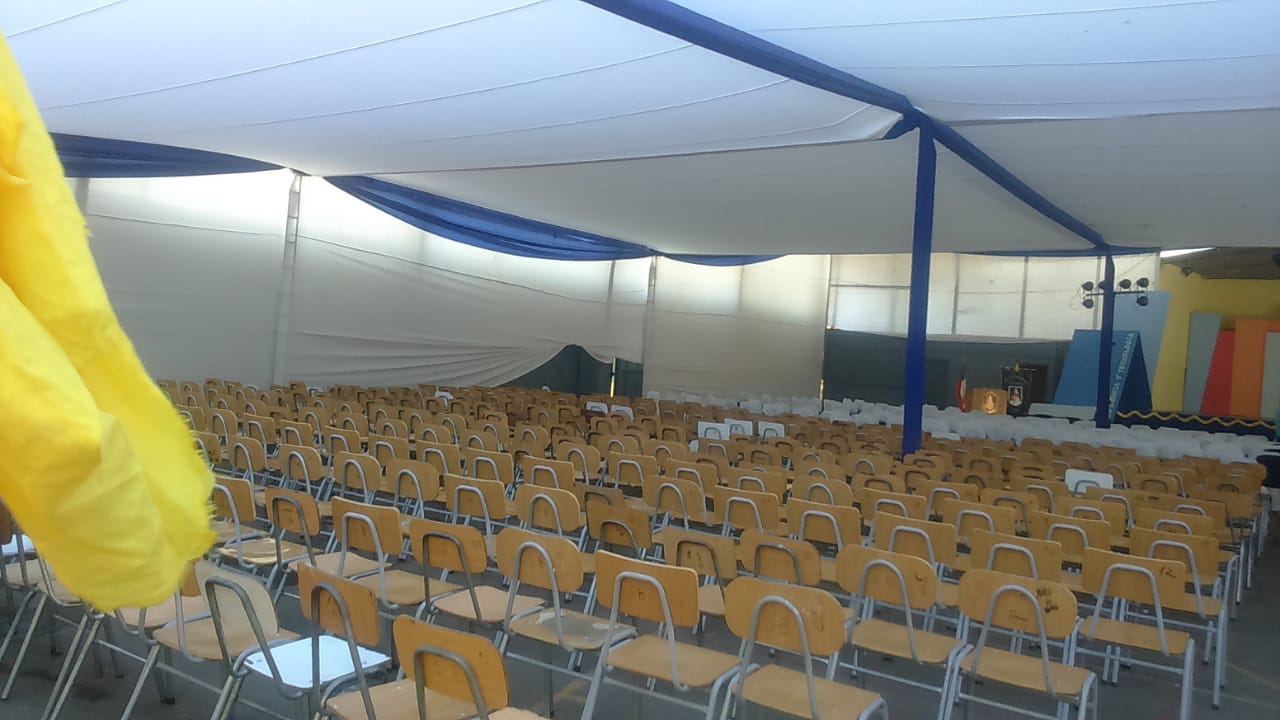 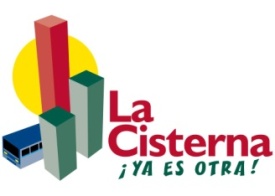 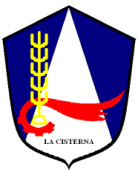 Reparaciones de techumbres Sector Electrónica, Inspectoría,  
Sala segundo piso sector de Química 2017
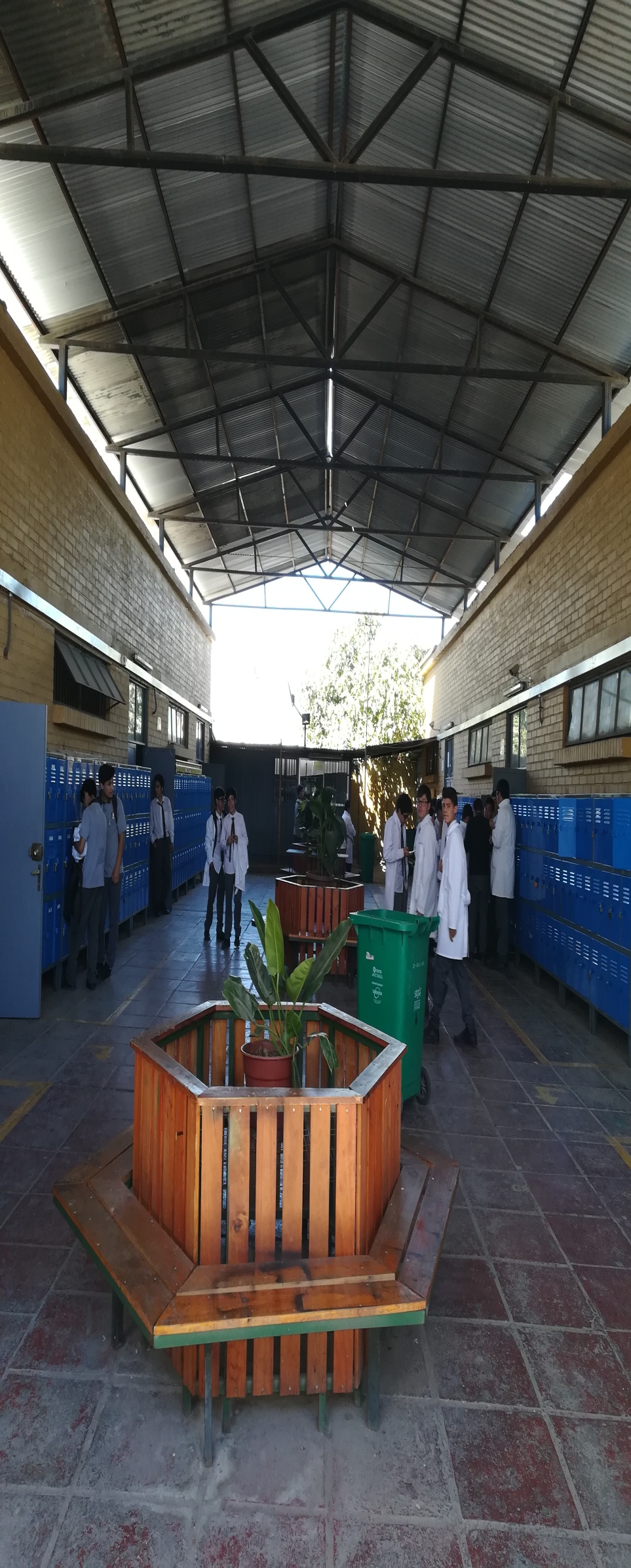 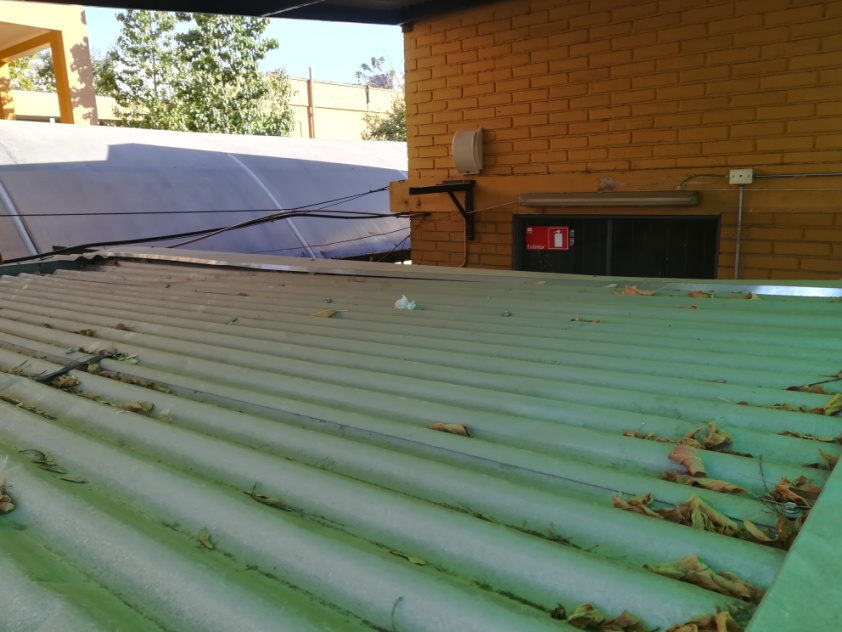 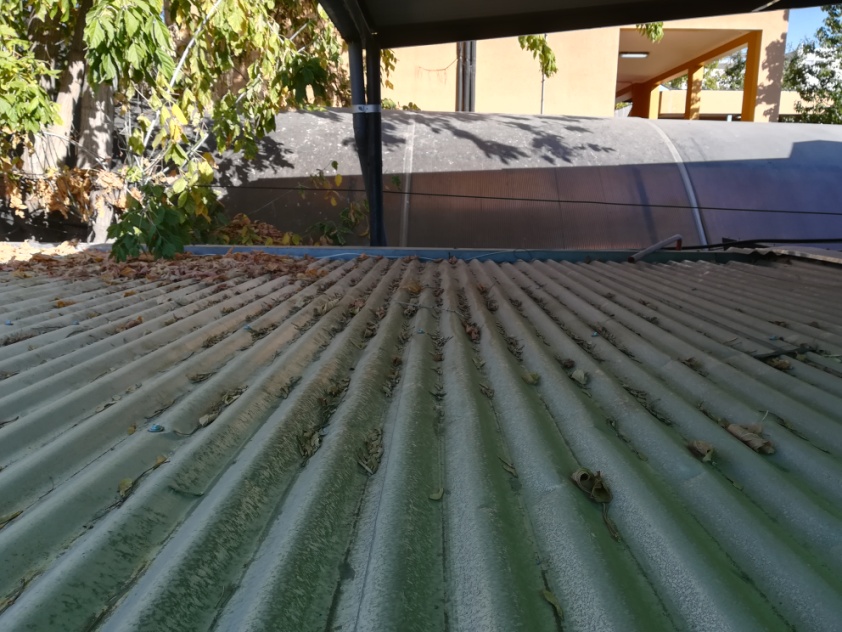 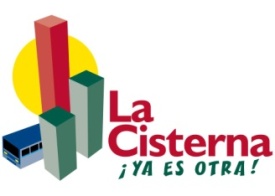 TALLERES    Y   SALIDAS     EDUCATIVAS .-
     
Cantidad   de  salidas   pedagógicas    2017   :   69
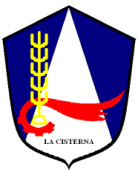 Talleres      2017
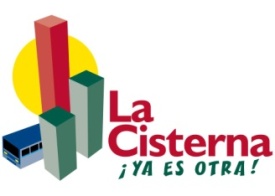 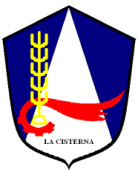 Talleres      2018
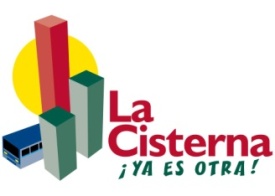 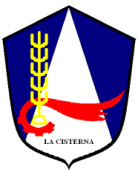 Talleres Nuevos 2018
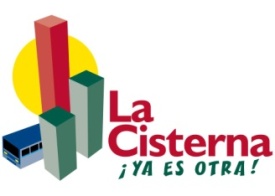 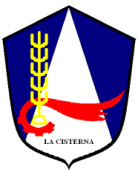 Desafíos   y    Compromisos
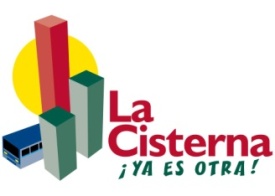 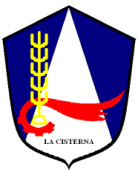 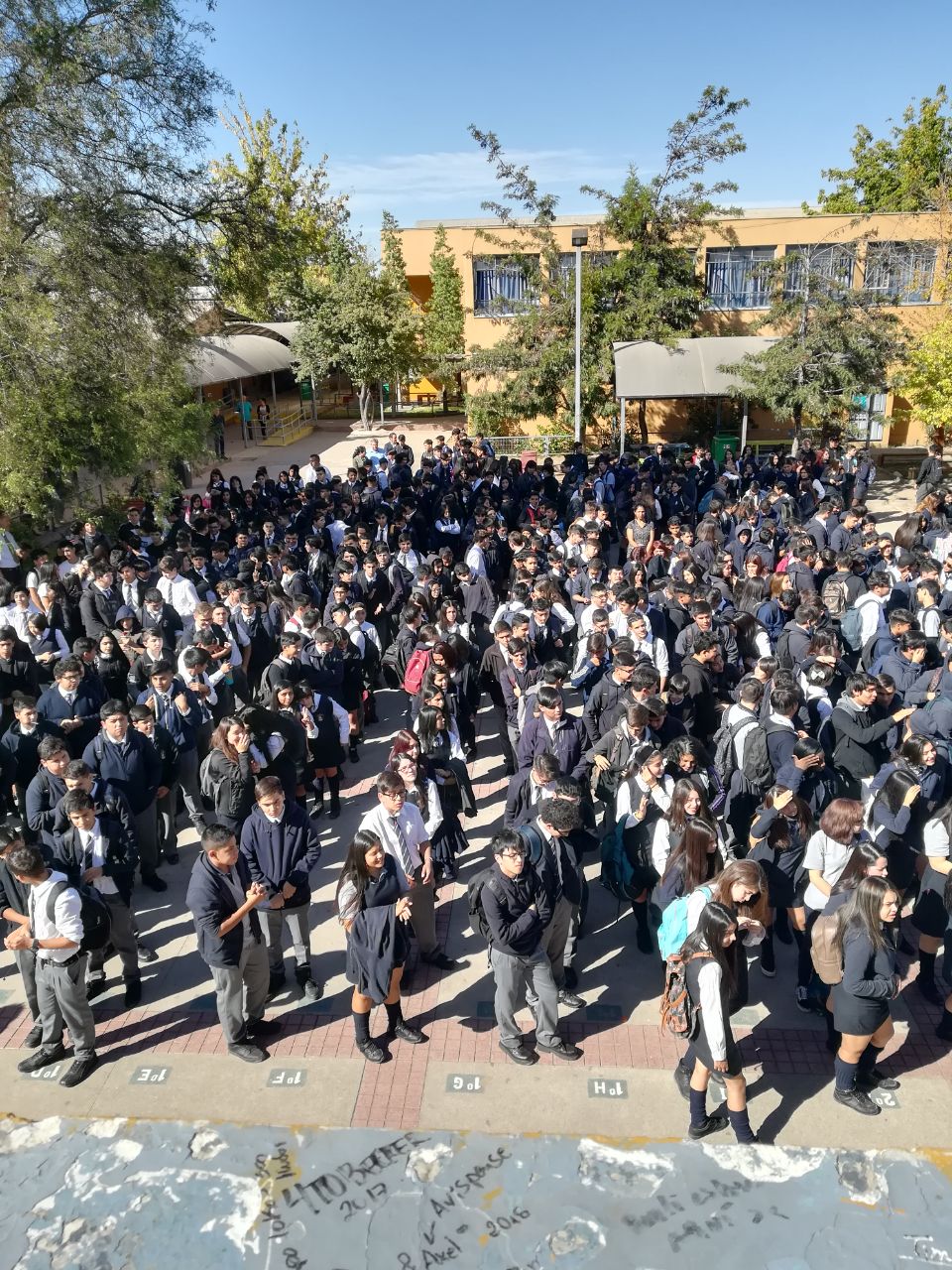 TODO   POR   Y    PARA   ELLOS